Devinettes de lecture
Lis attentivement et ouvre l’oeil !
Clique sur le panda pour passer au suivant.
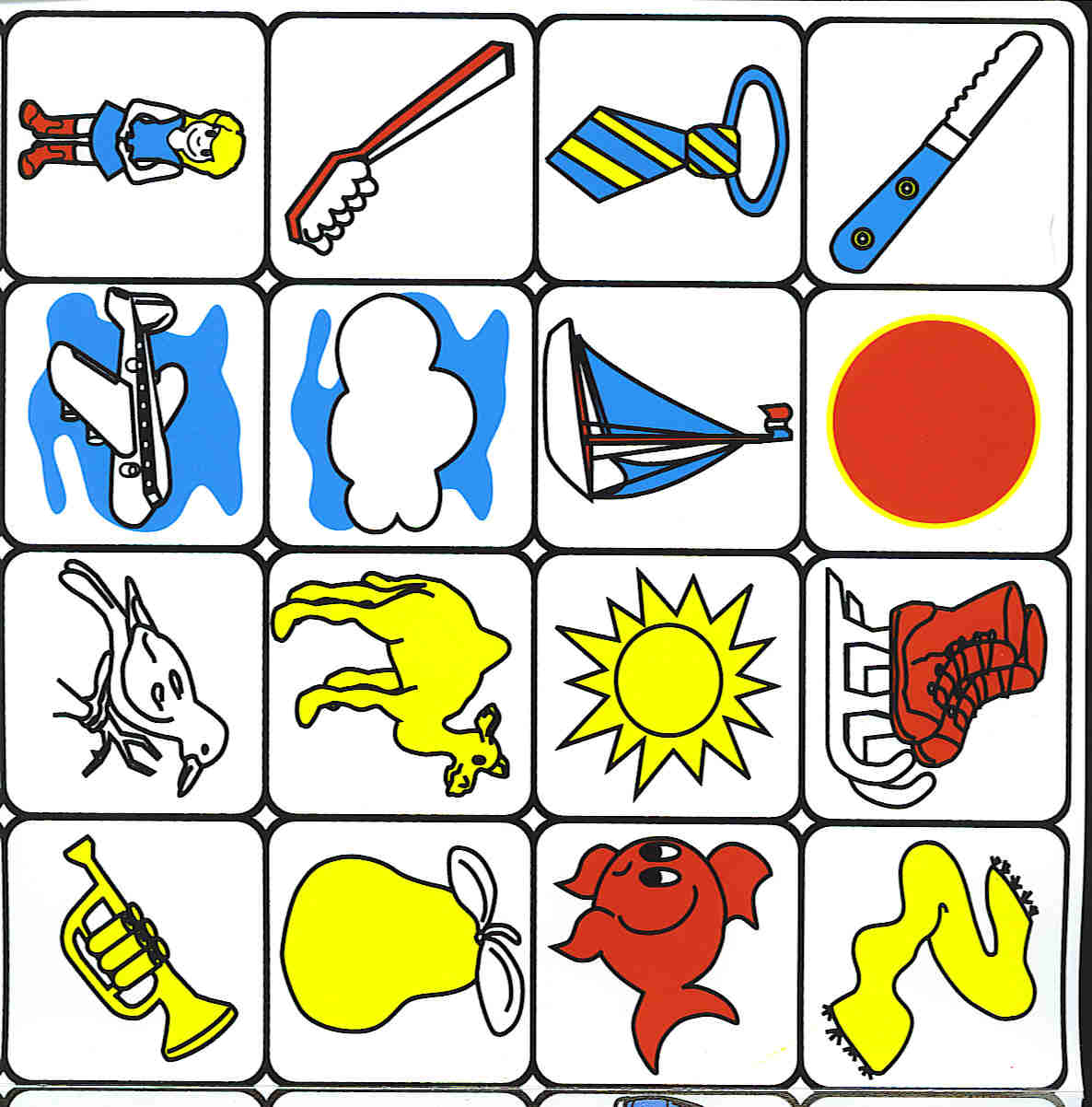 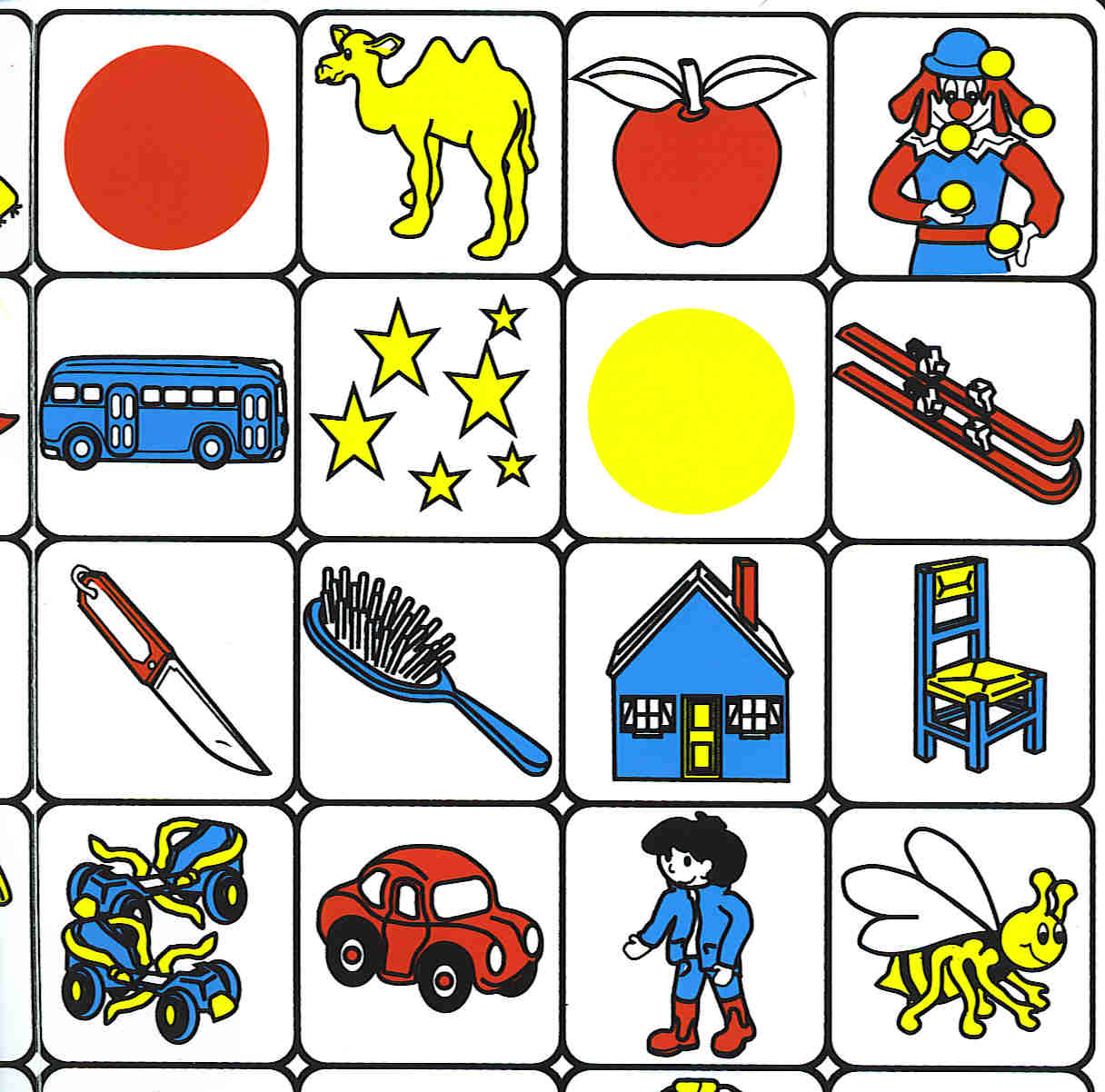 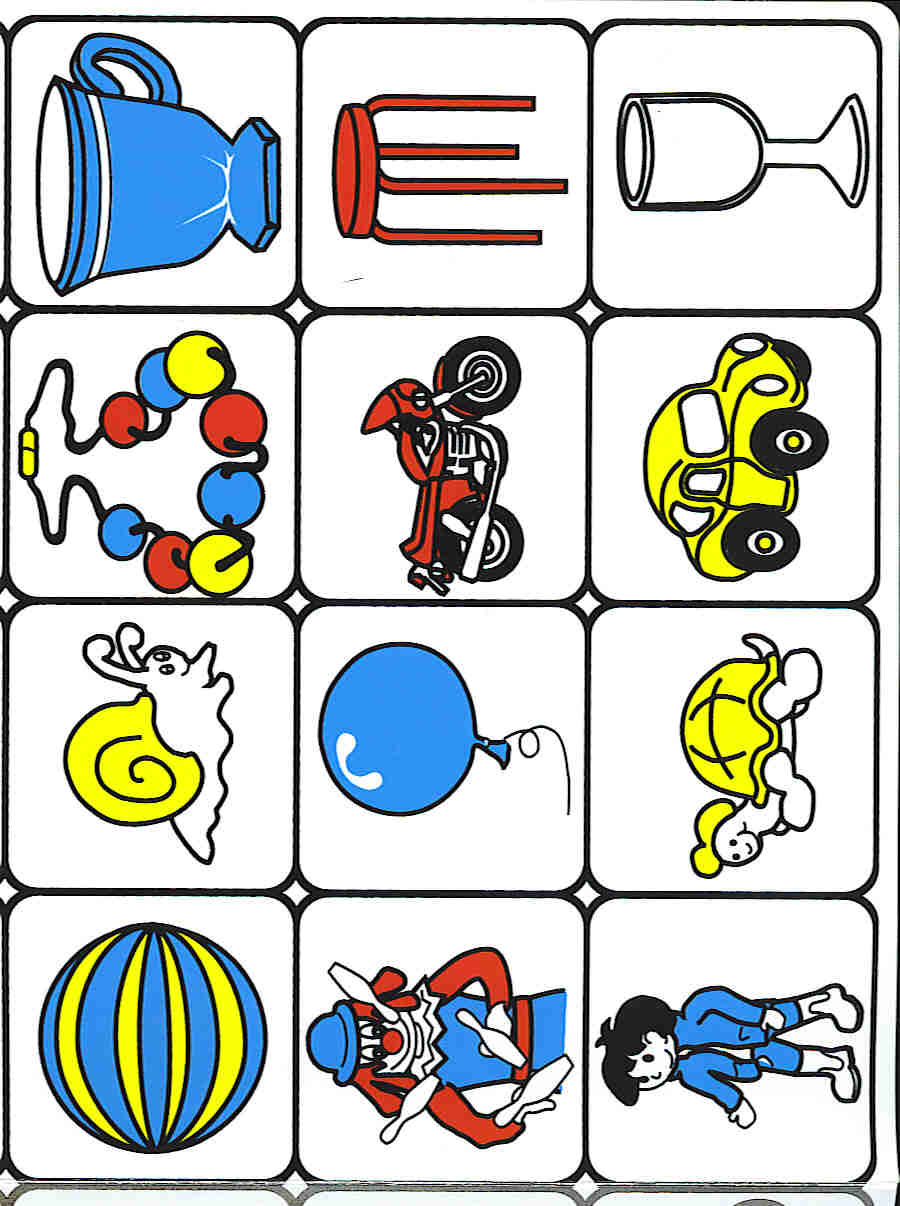 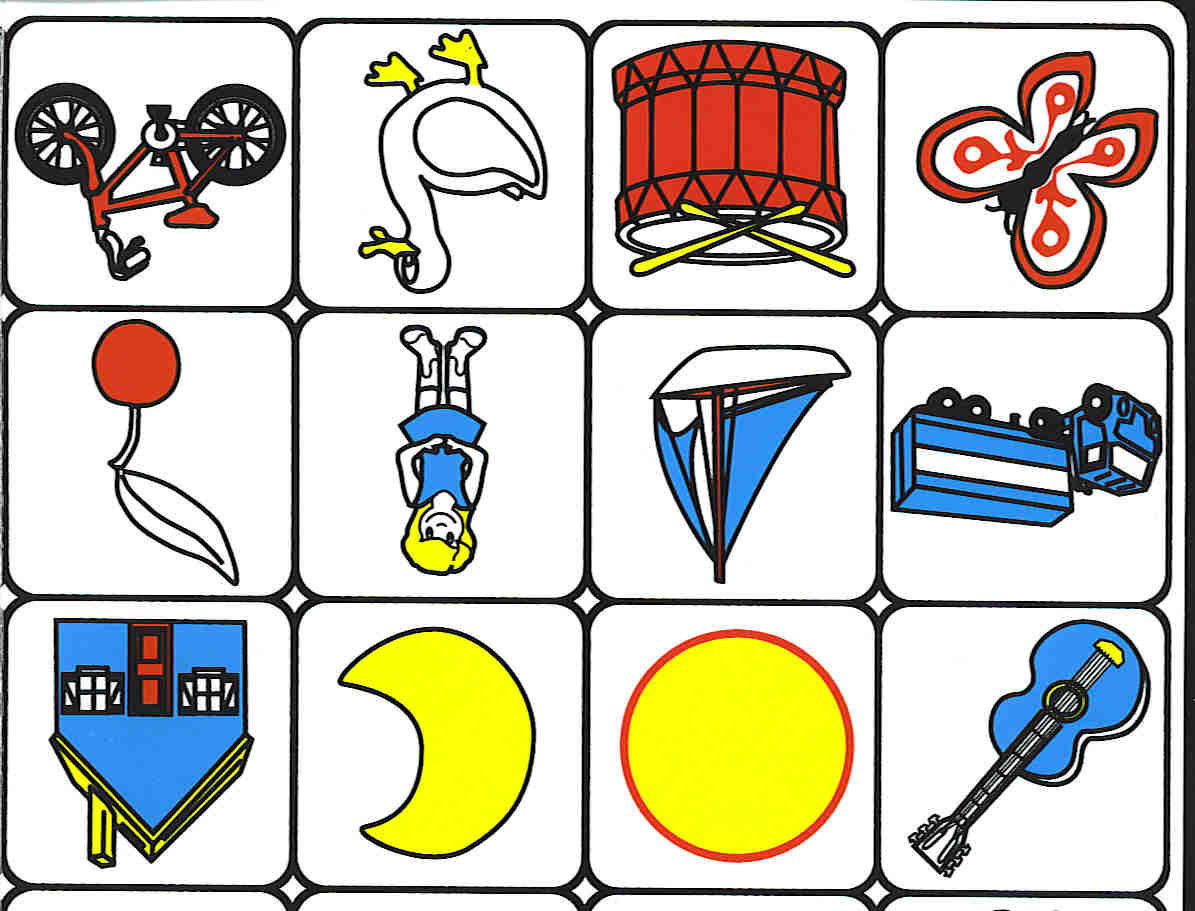 Elle a deux roues et un moteur.
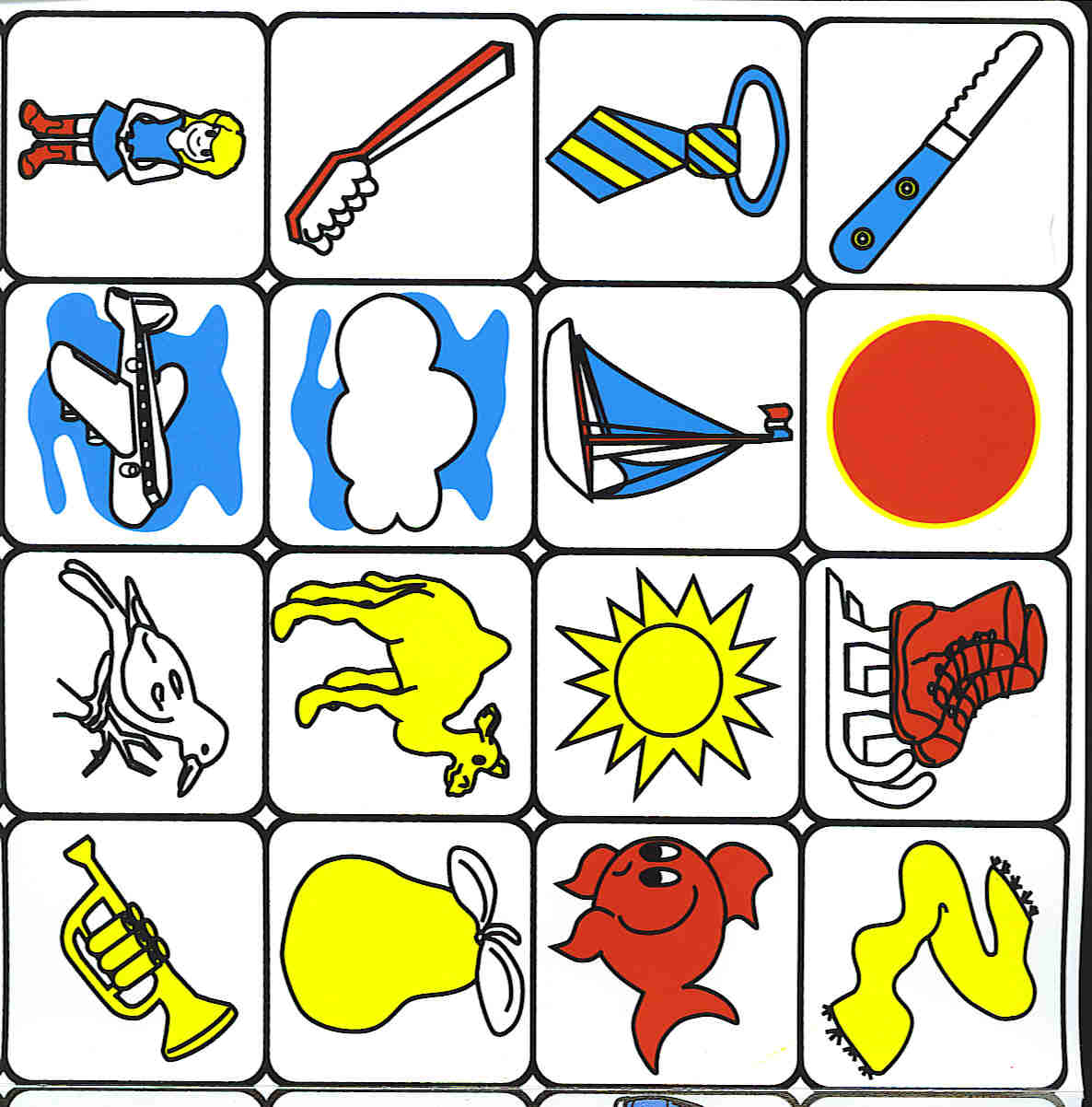 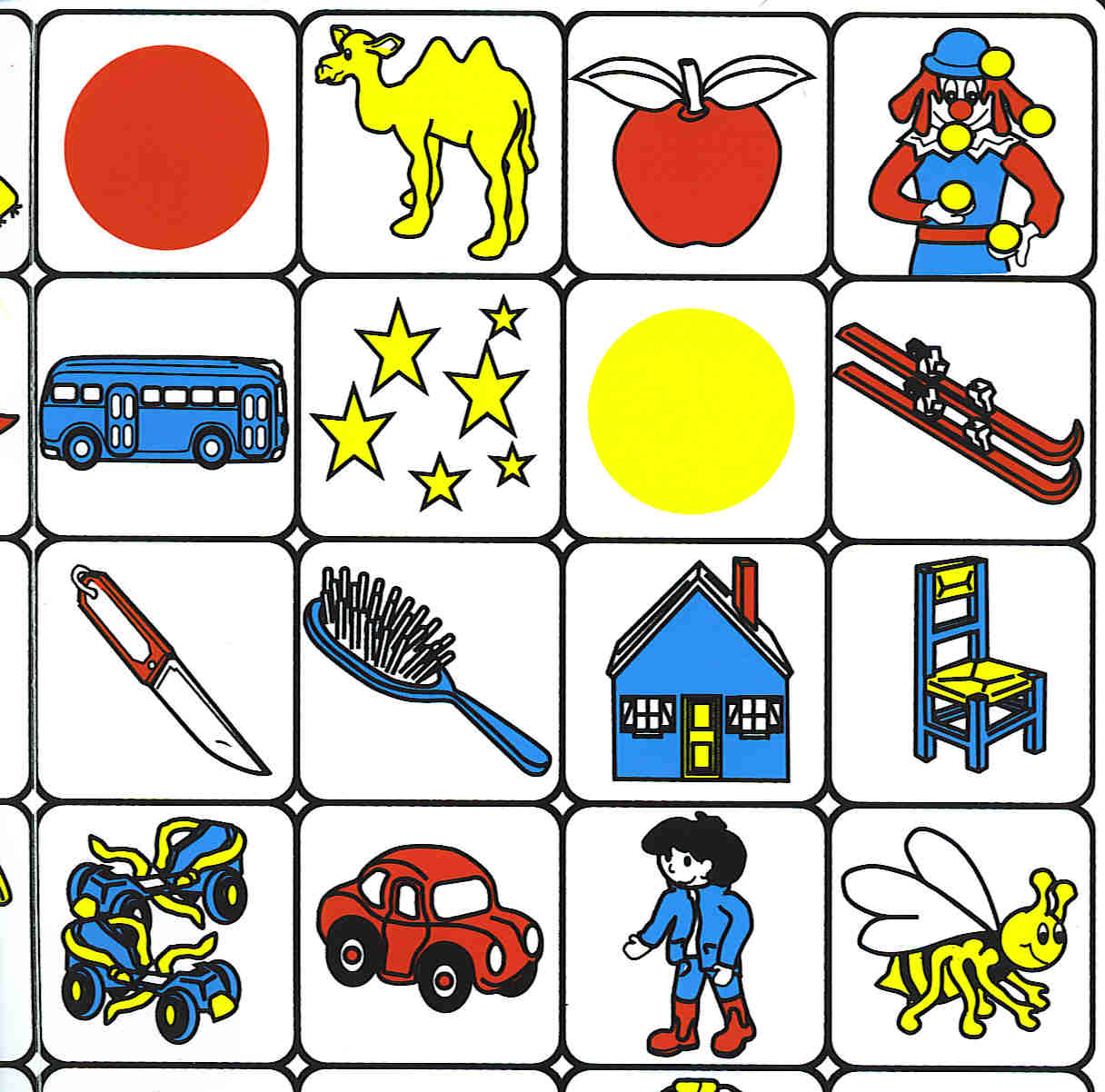 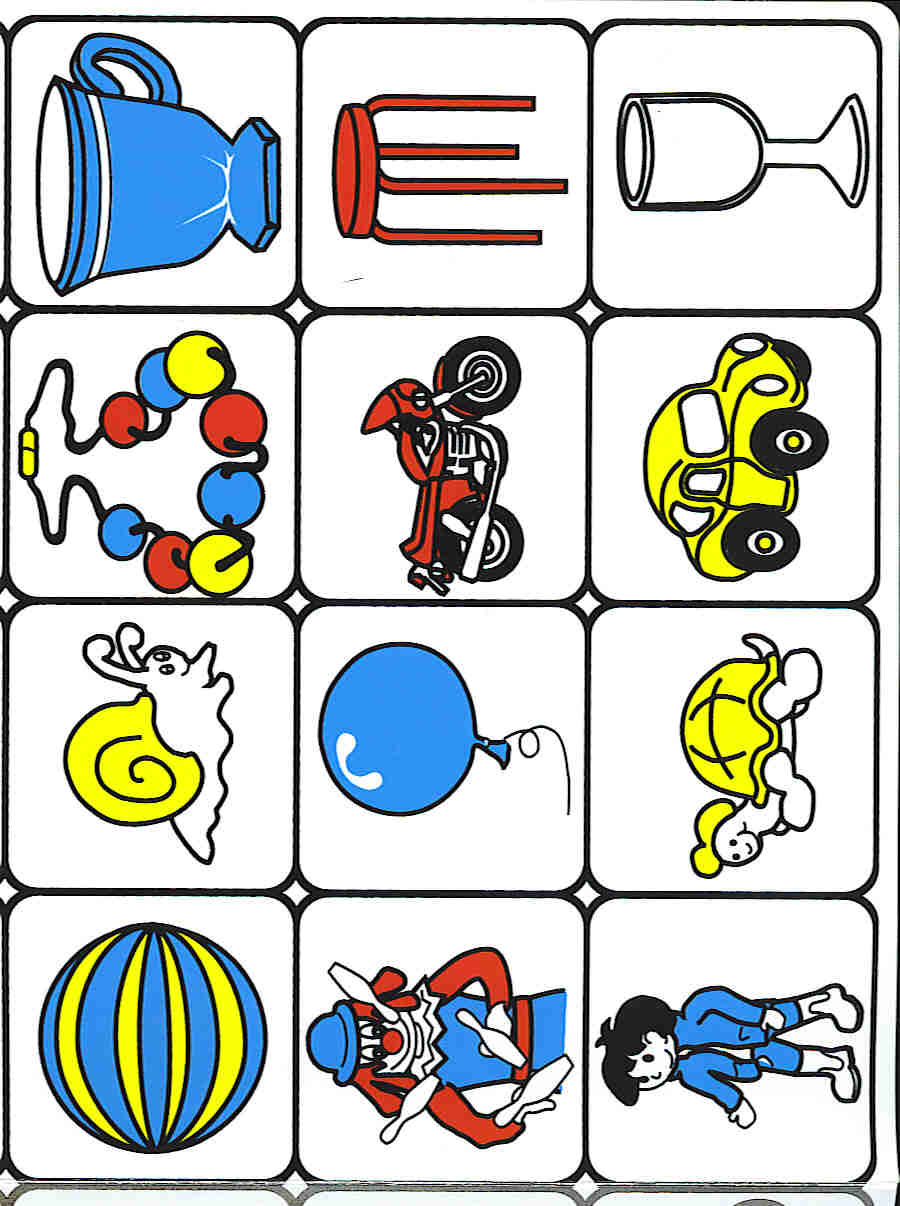 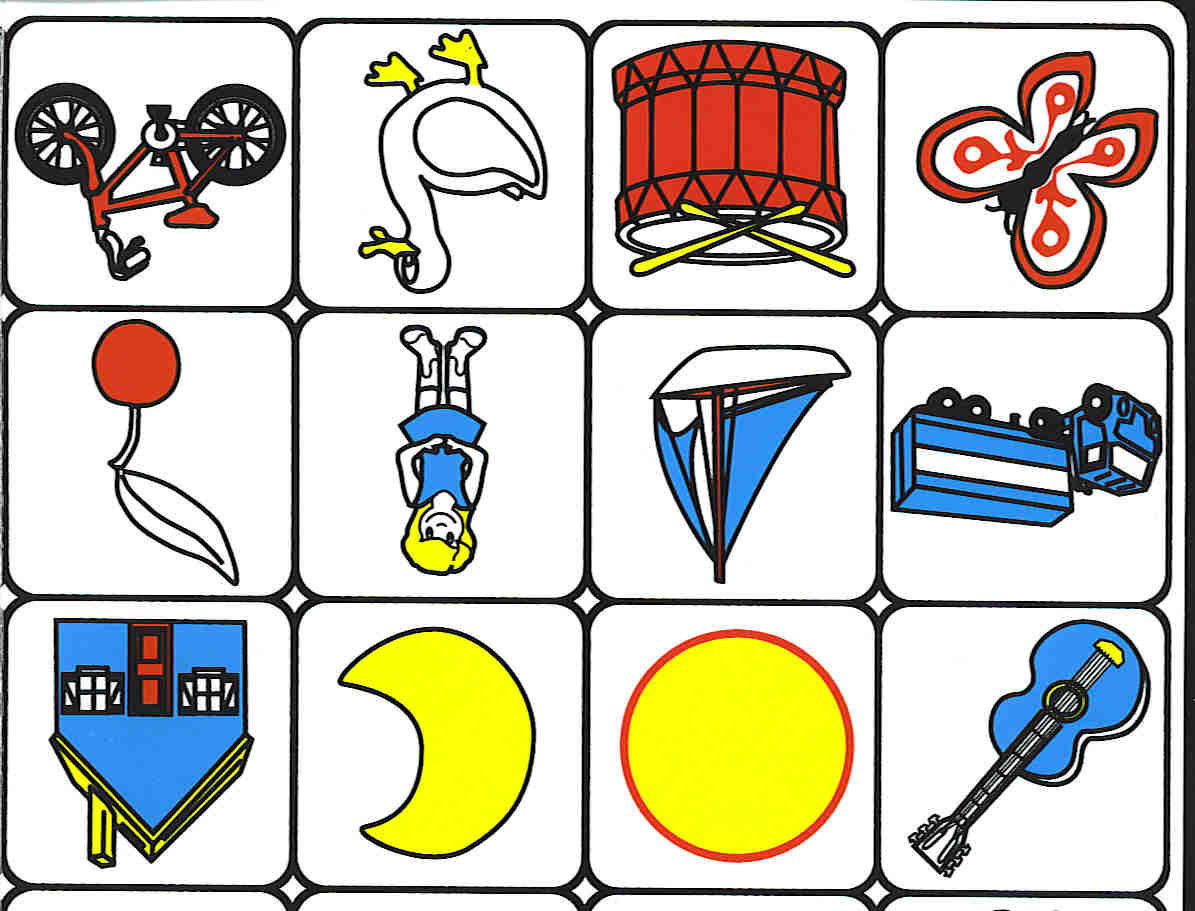 Il est dans le ciel et peut cacher le soleil.
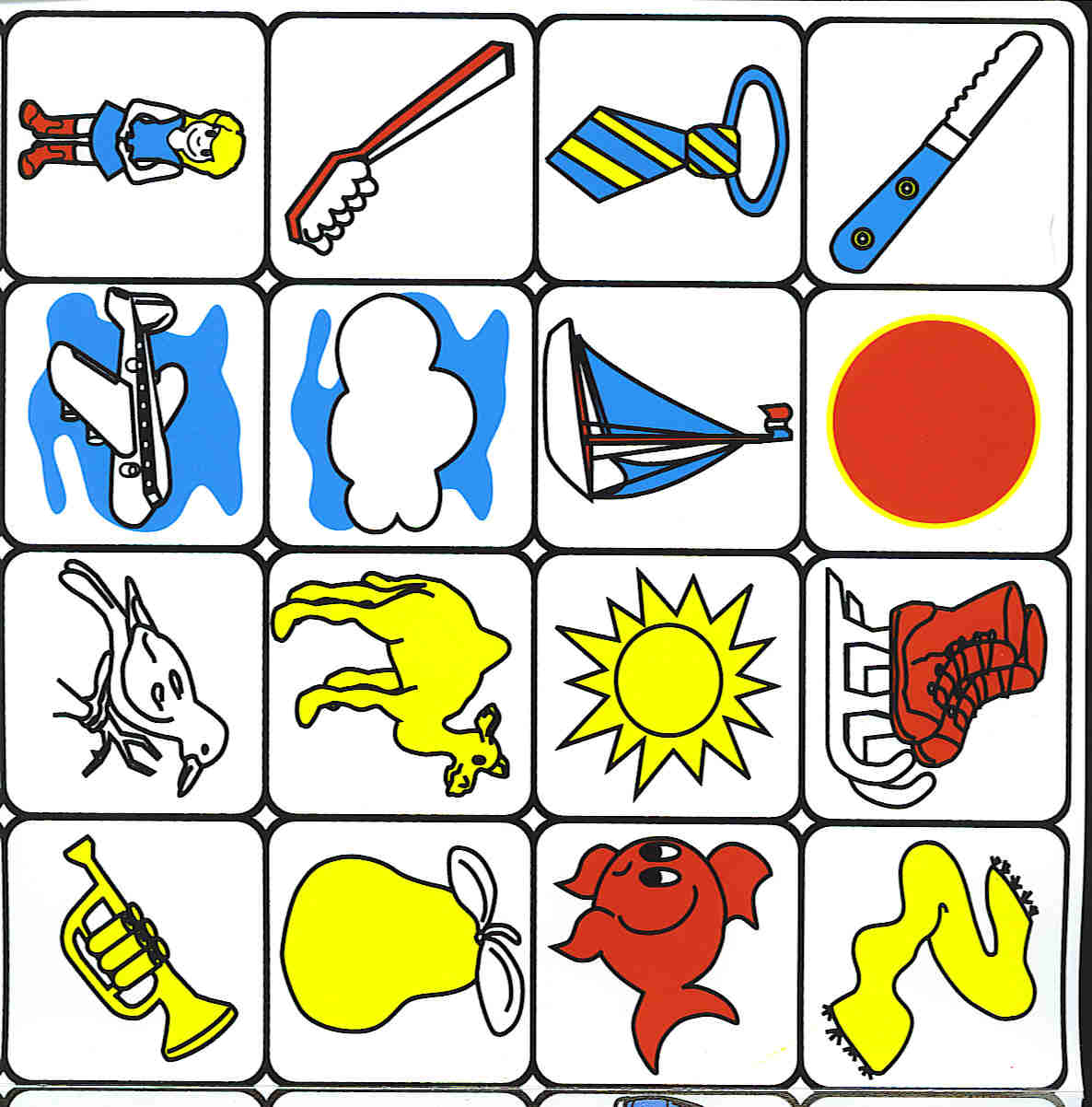 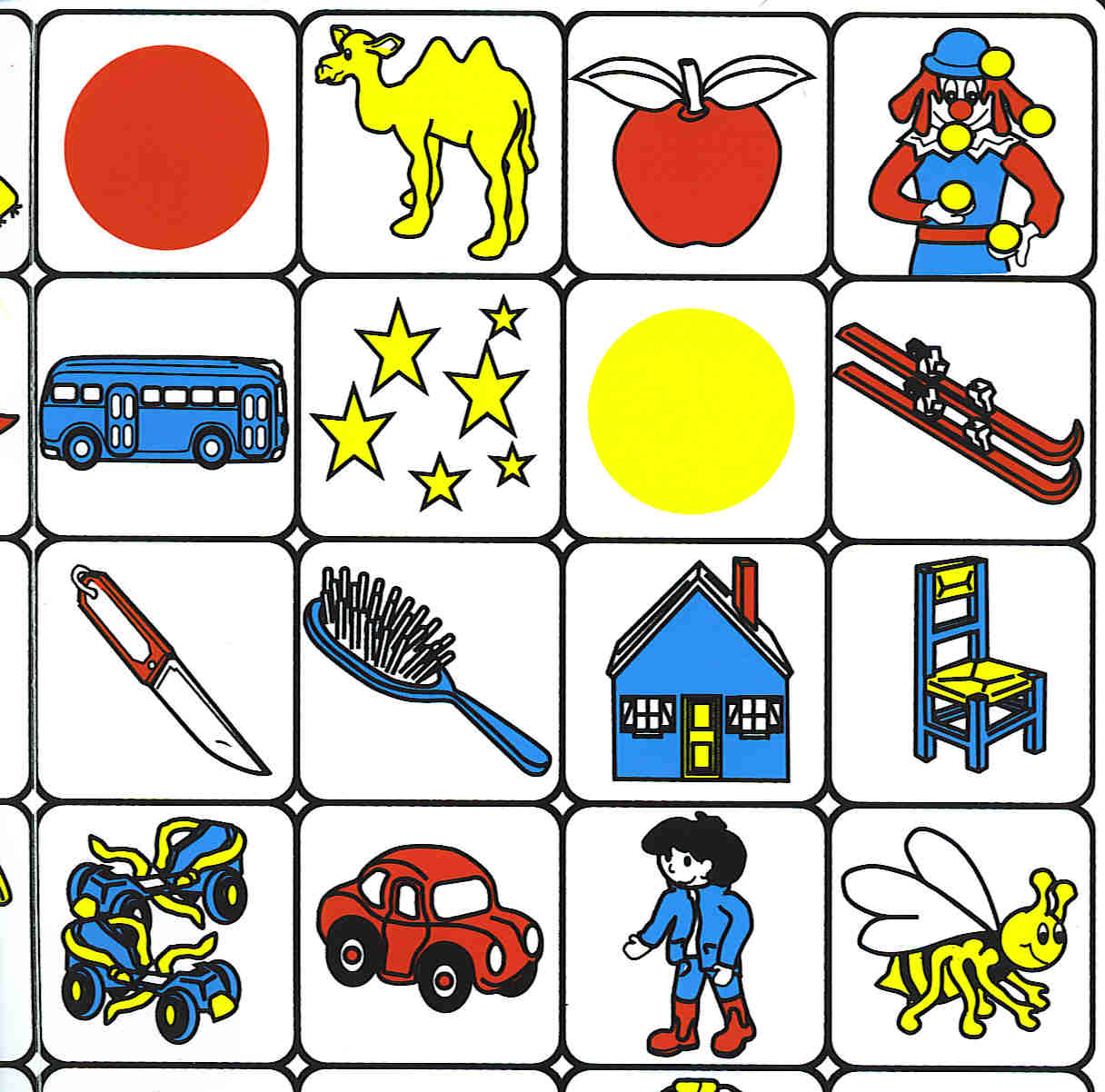 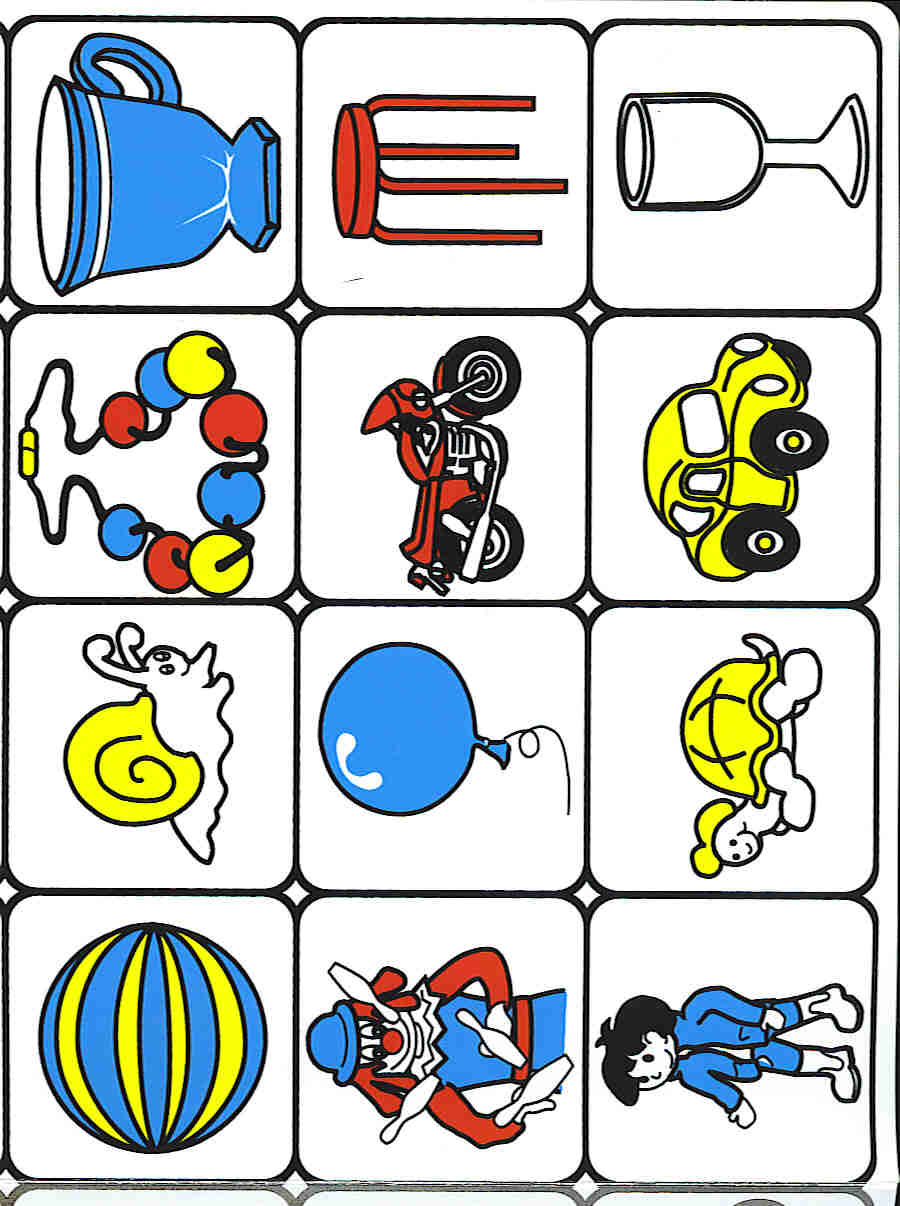 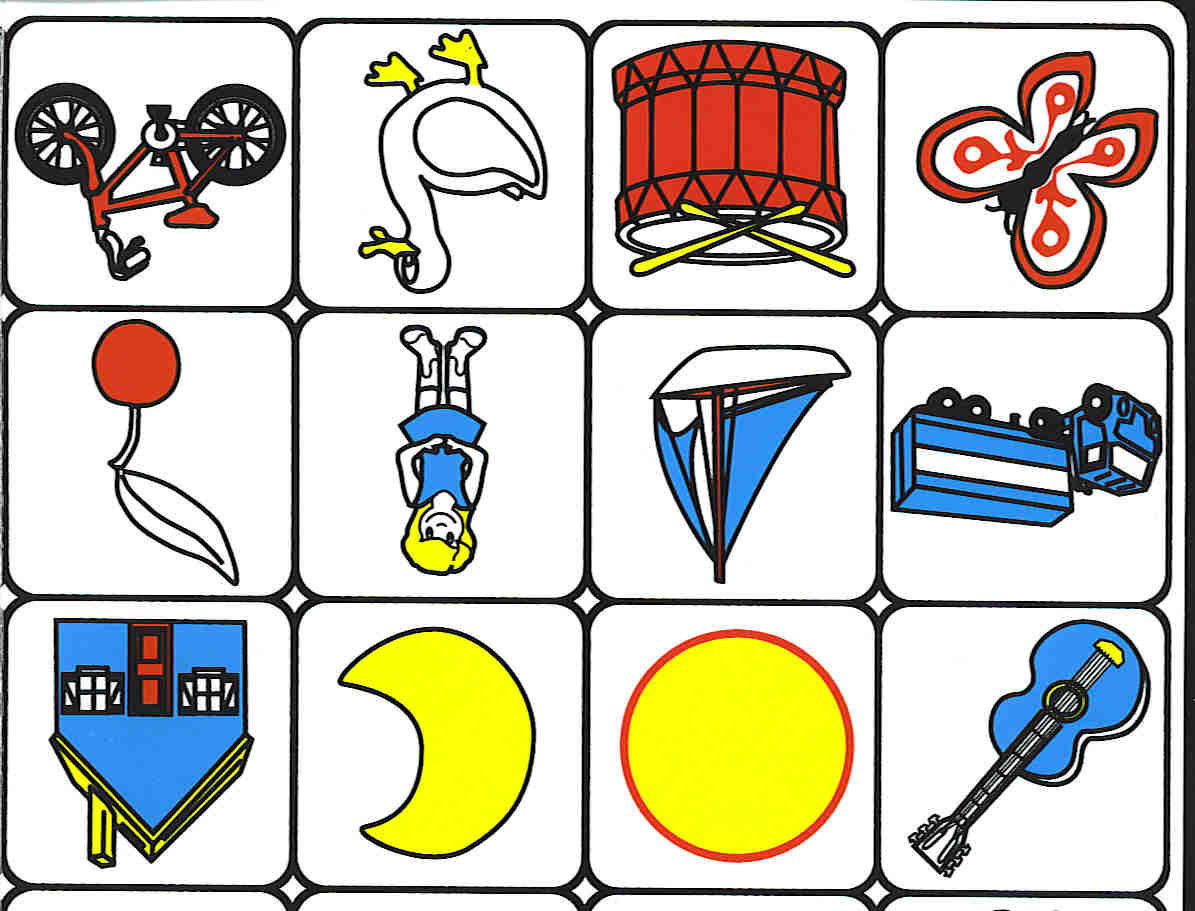 Il jongle avec des quilles.
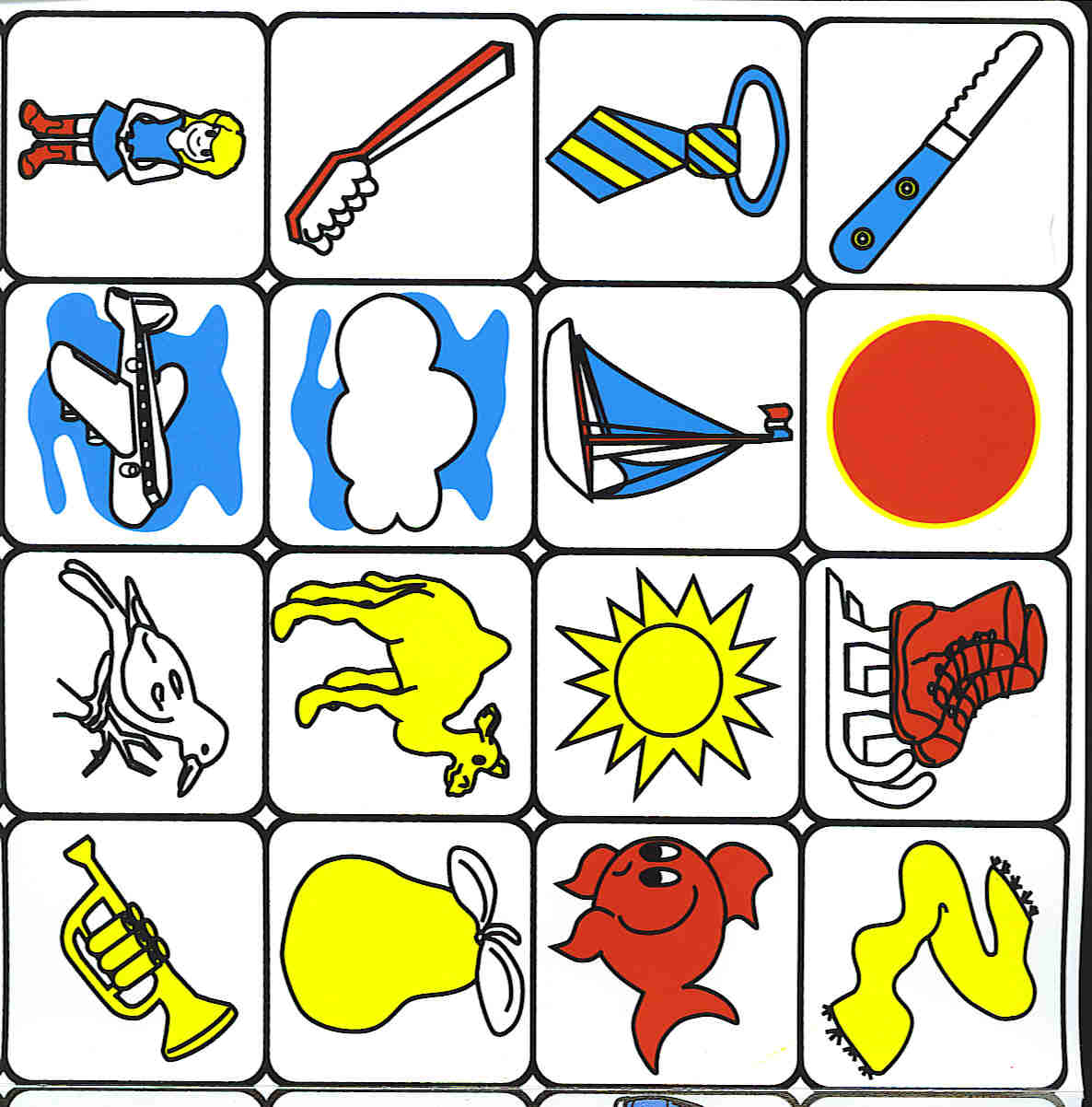 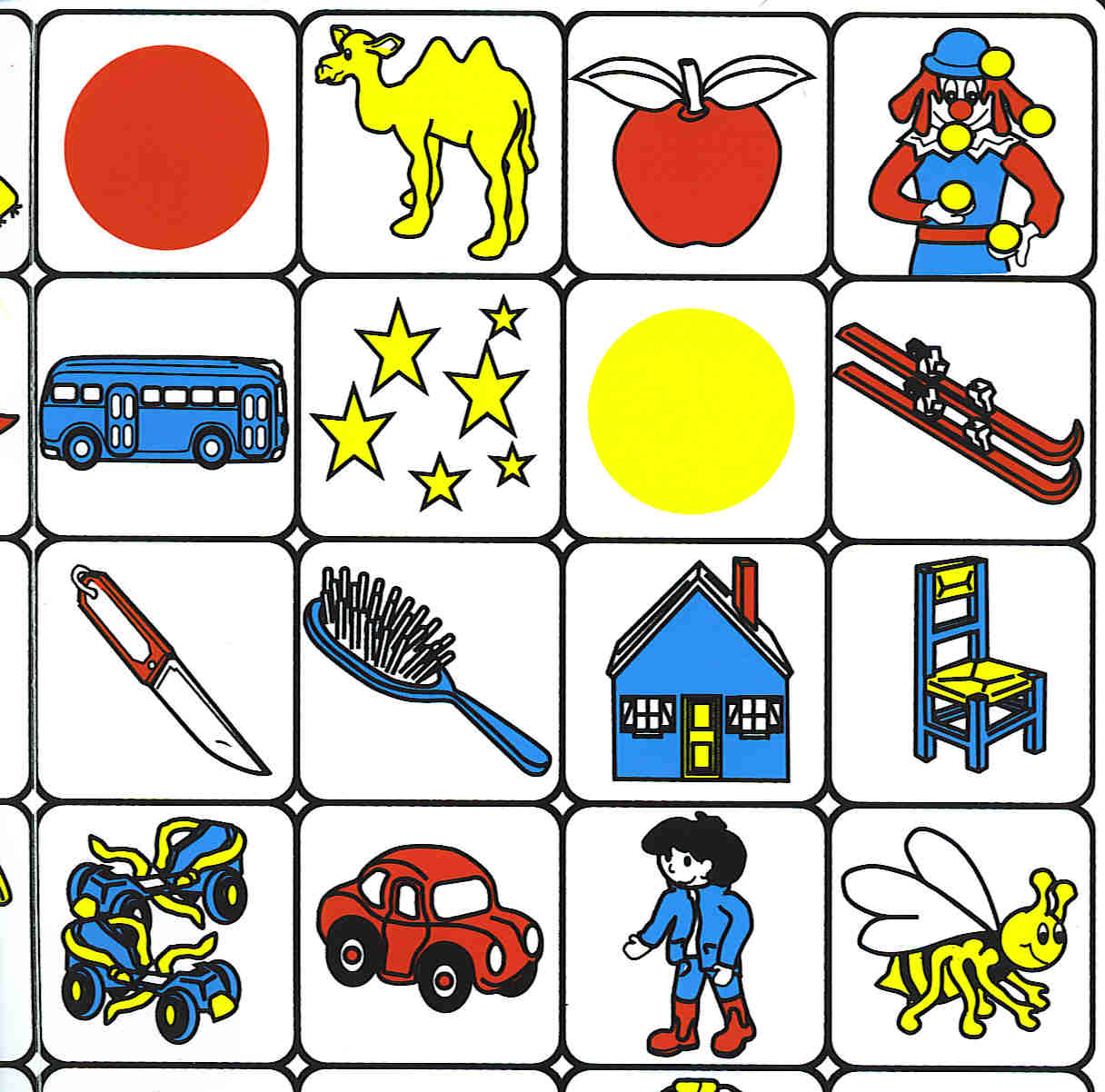 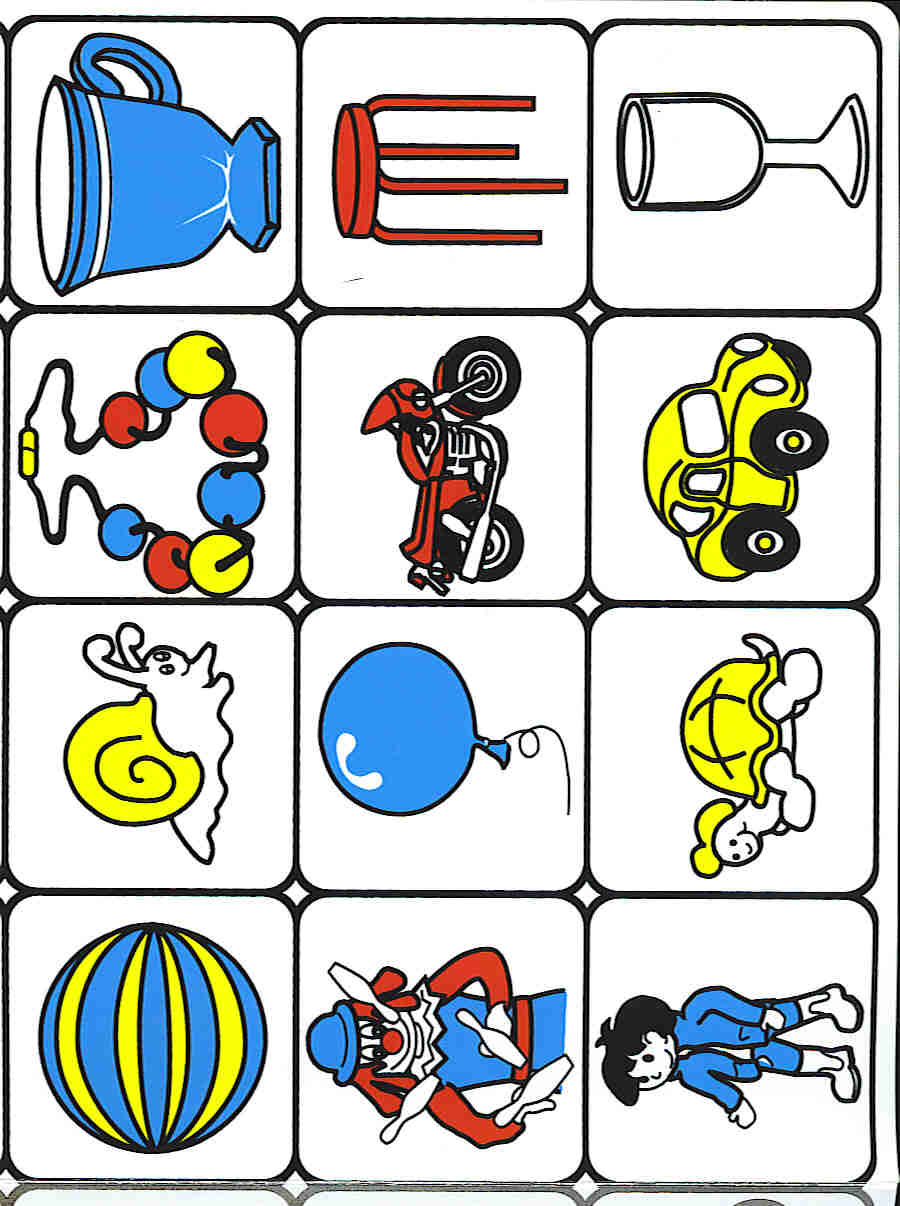 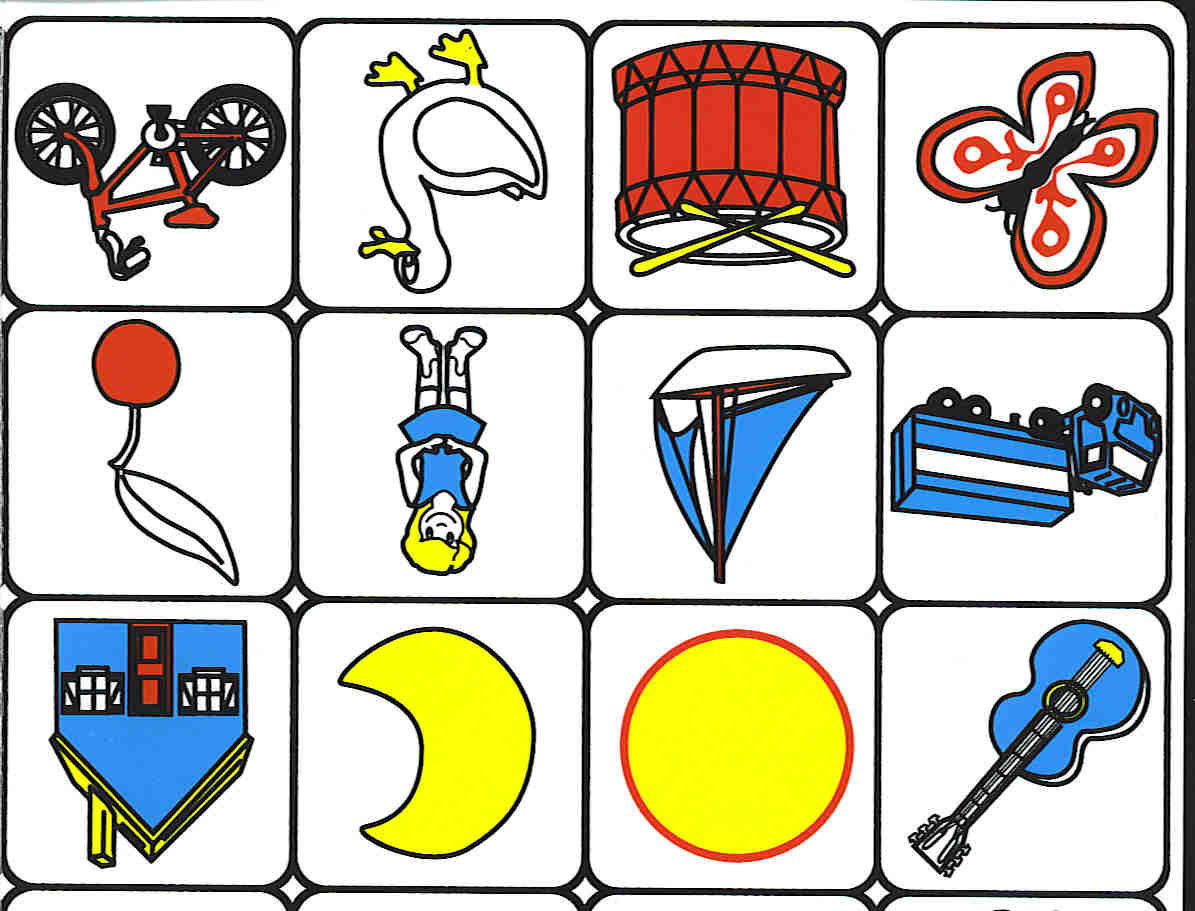 Elles sont dans le ciel la nuit et elles brillent.
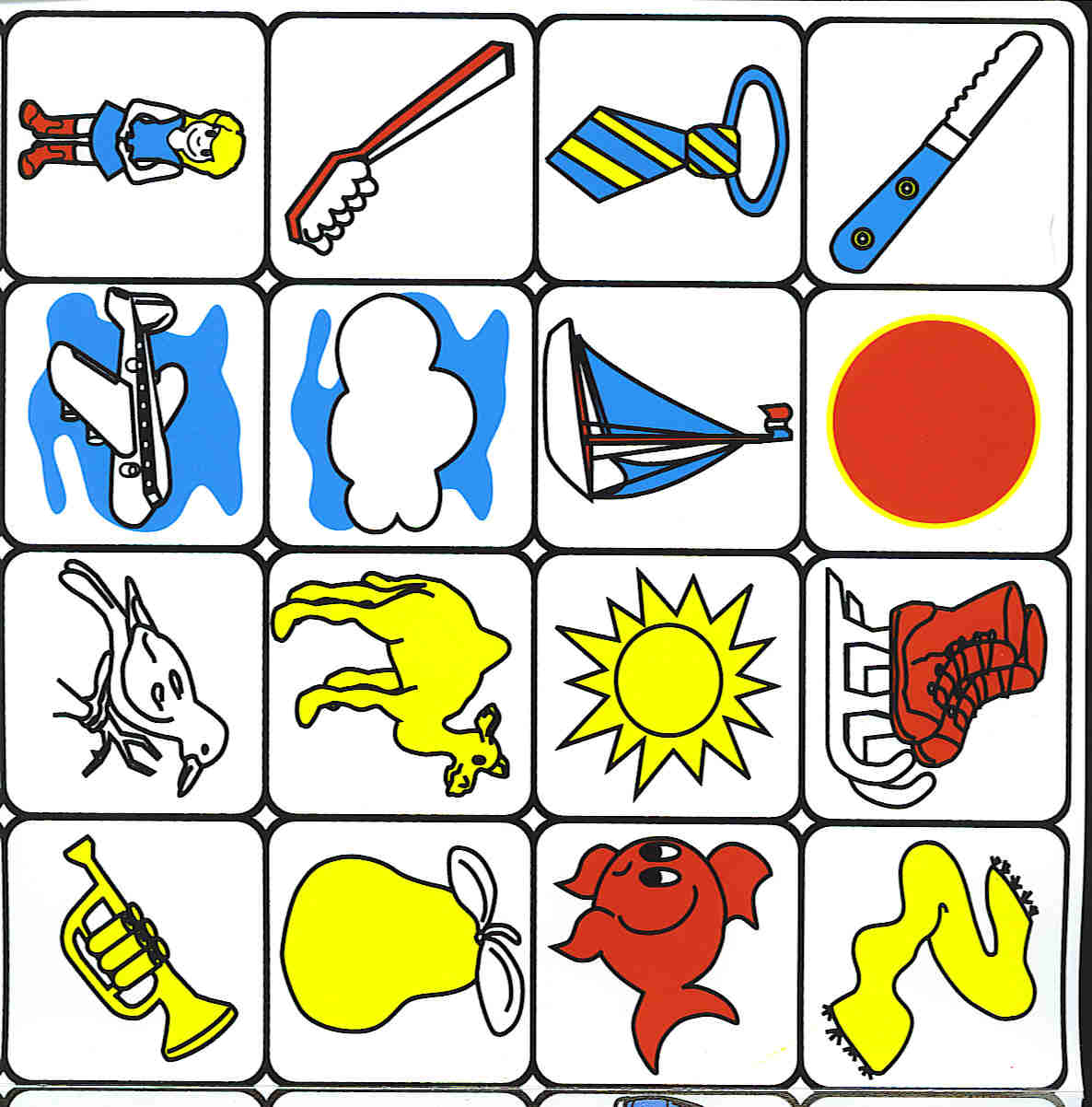 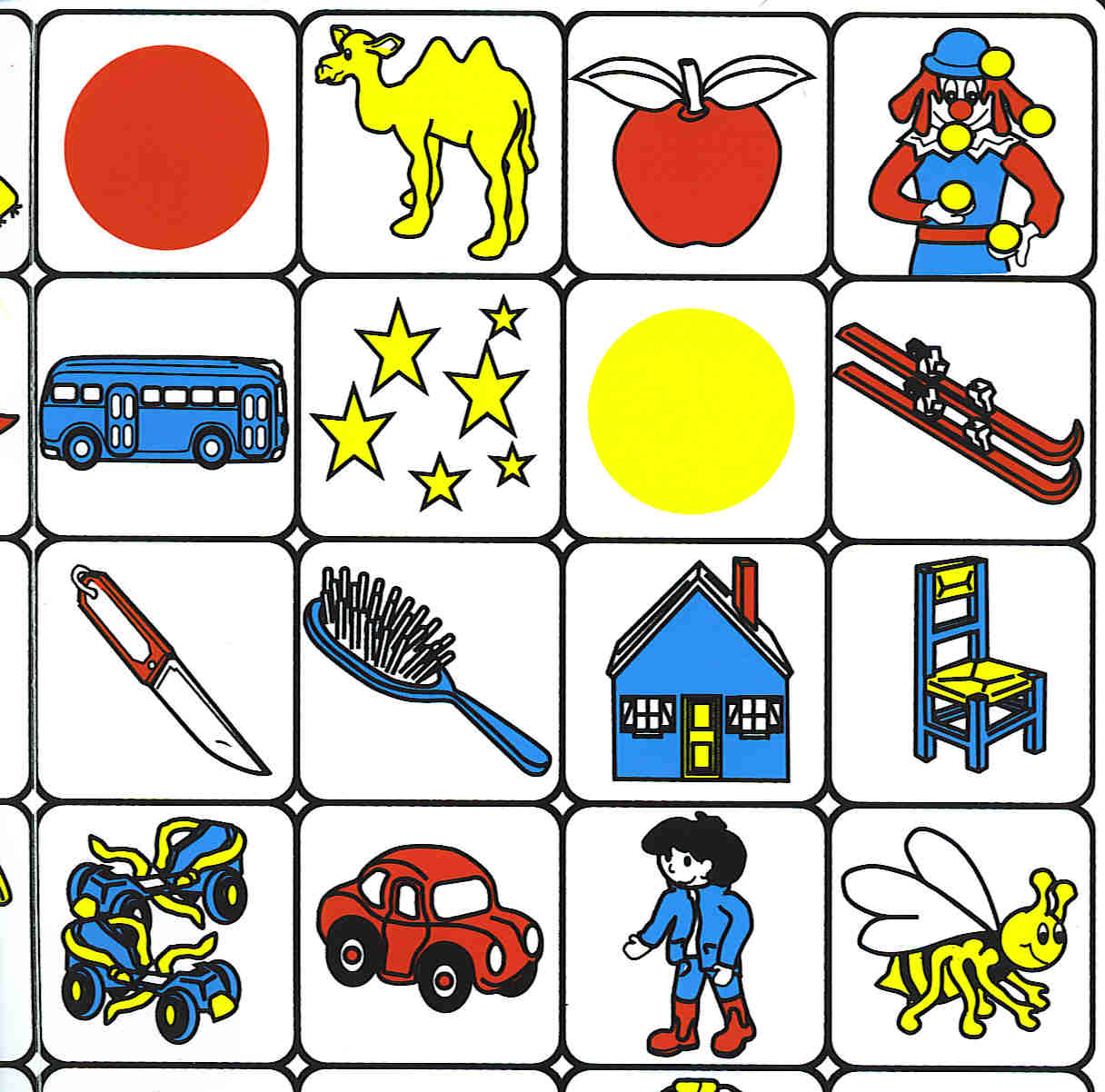 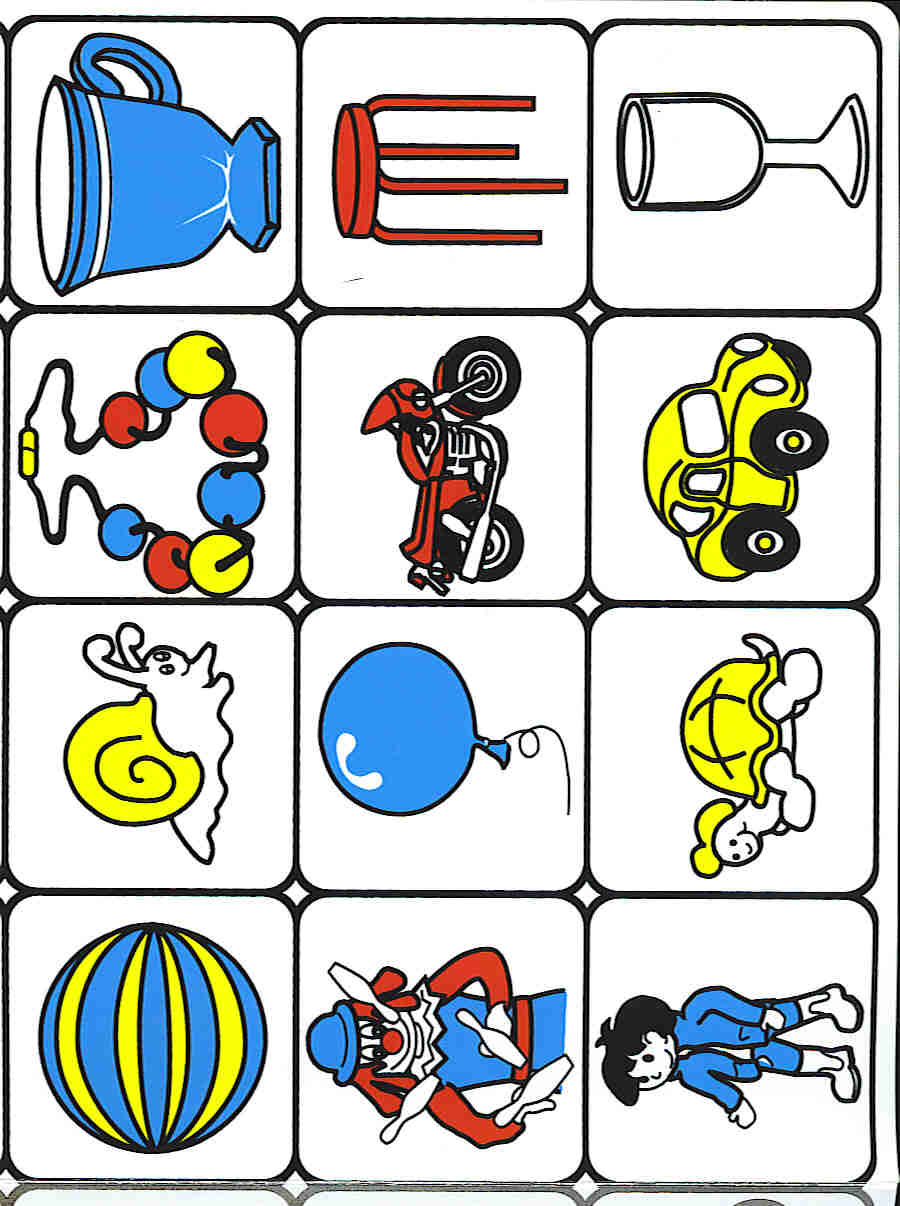 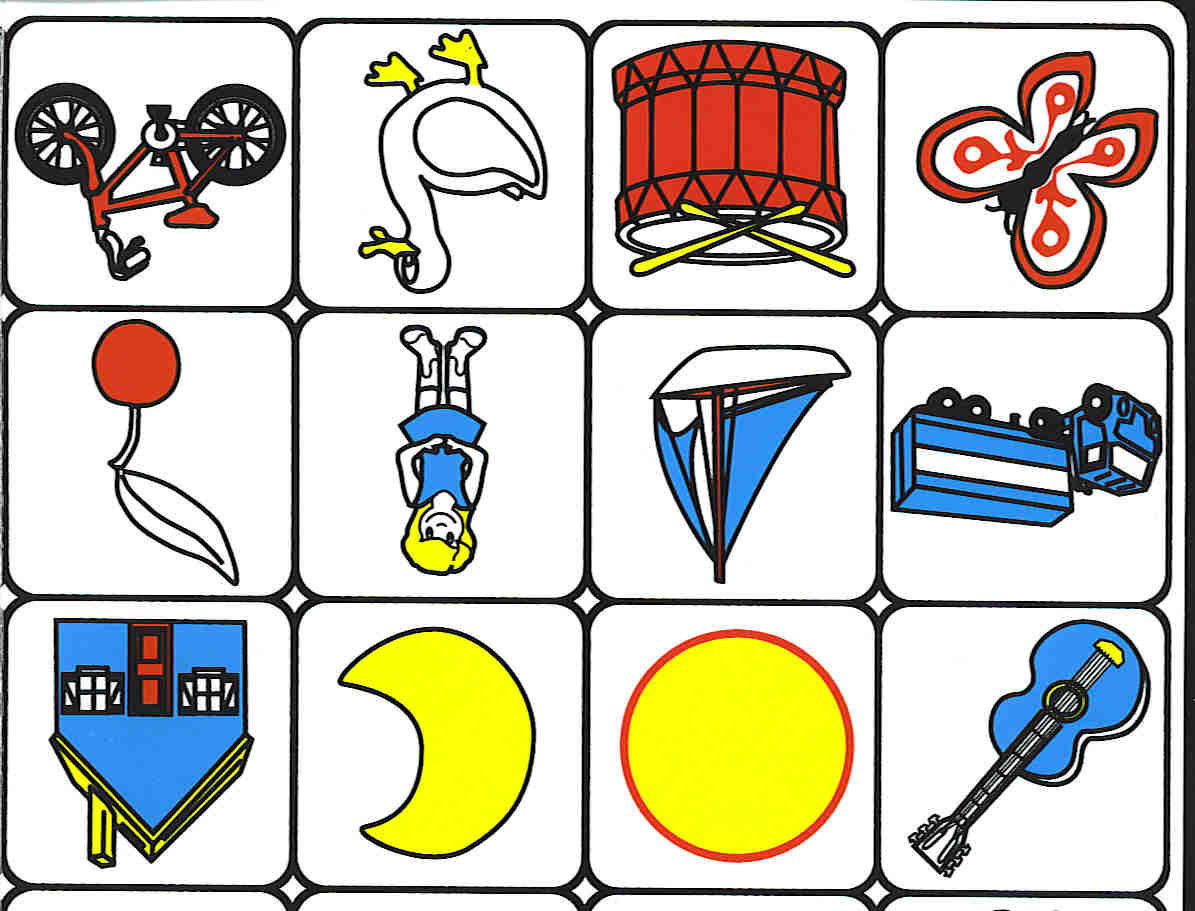 On la met autour du cou pour être élégant,
elle est en tissu.
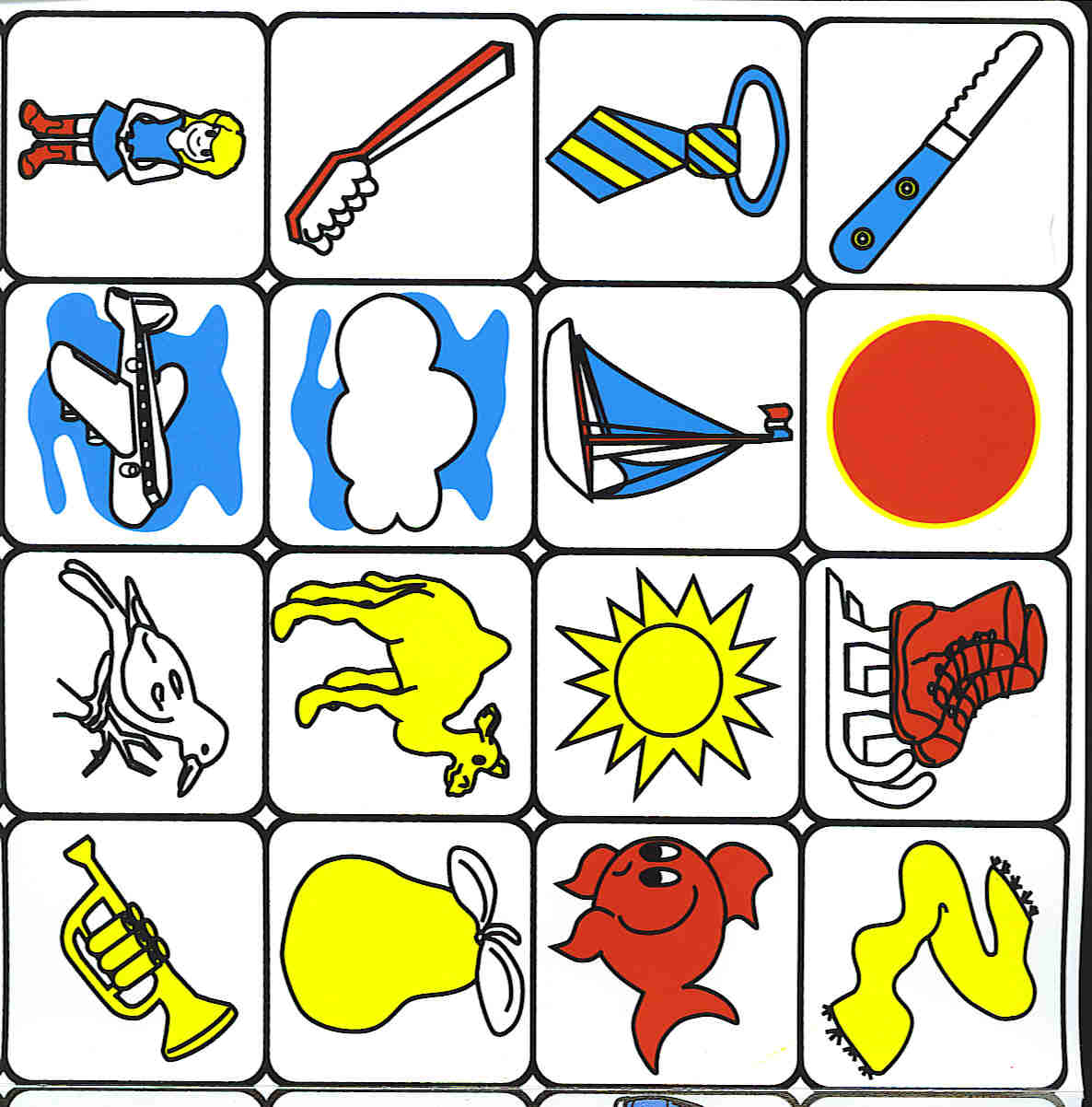 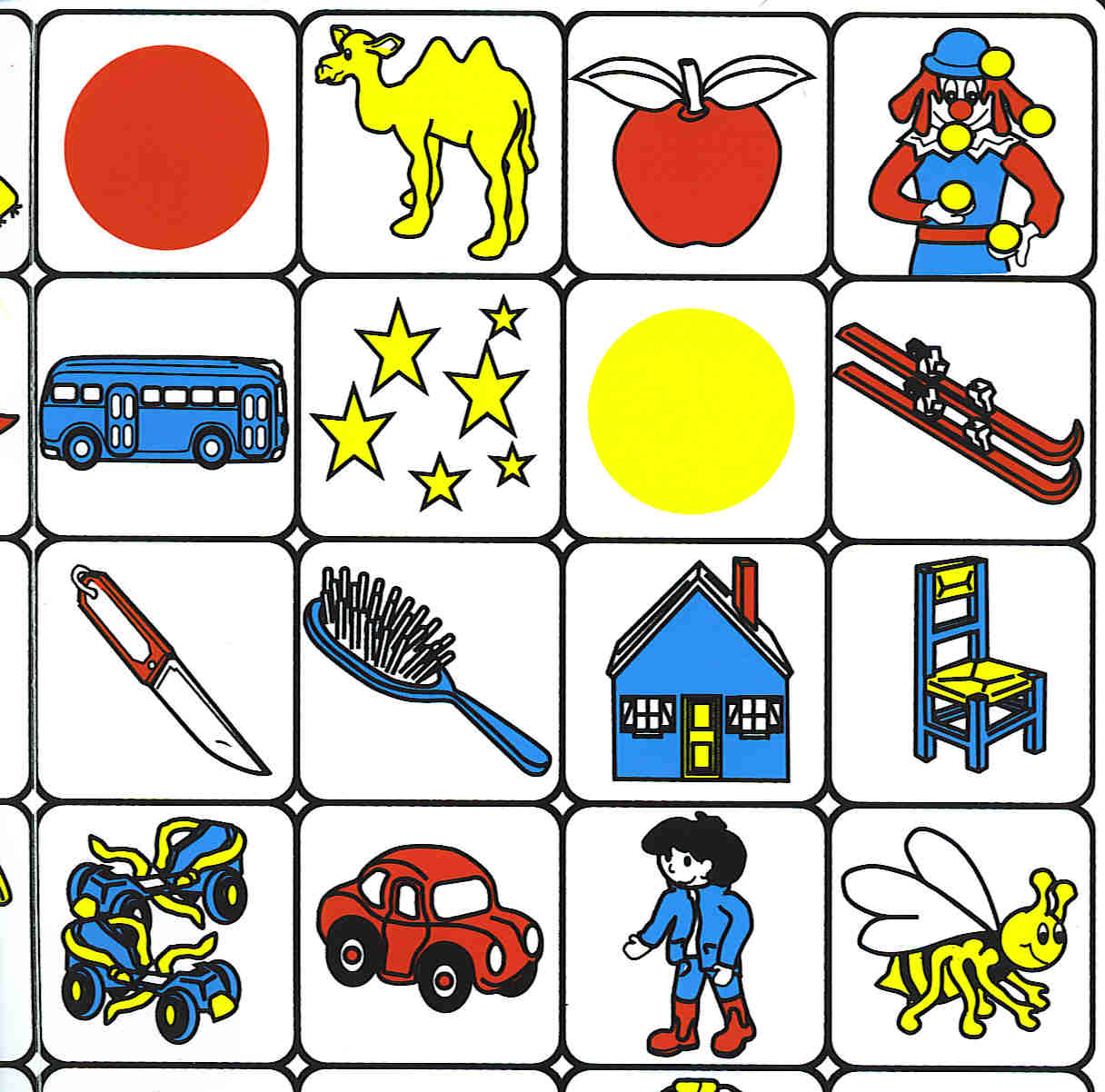 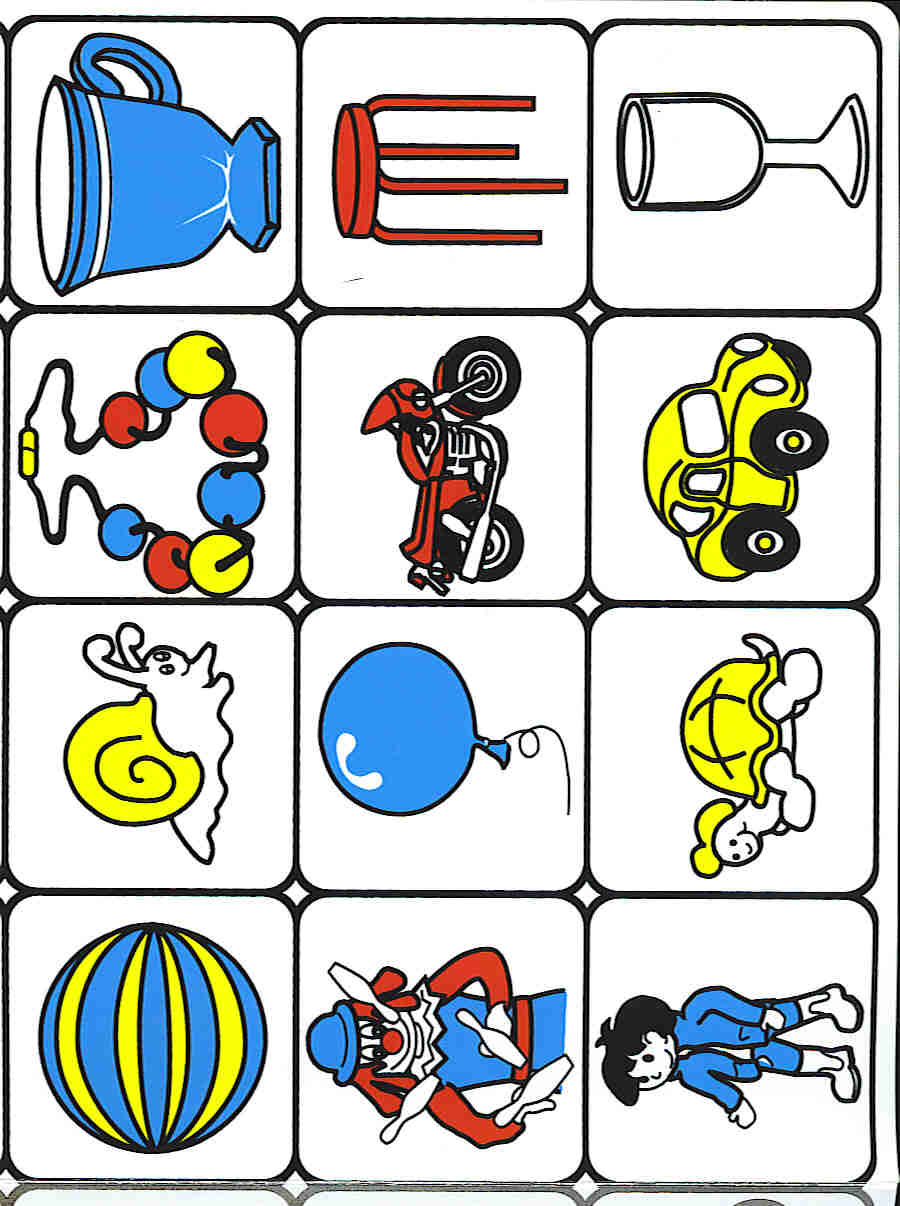 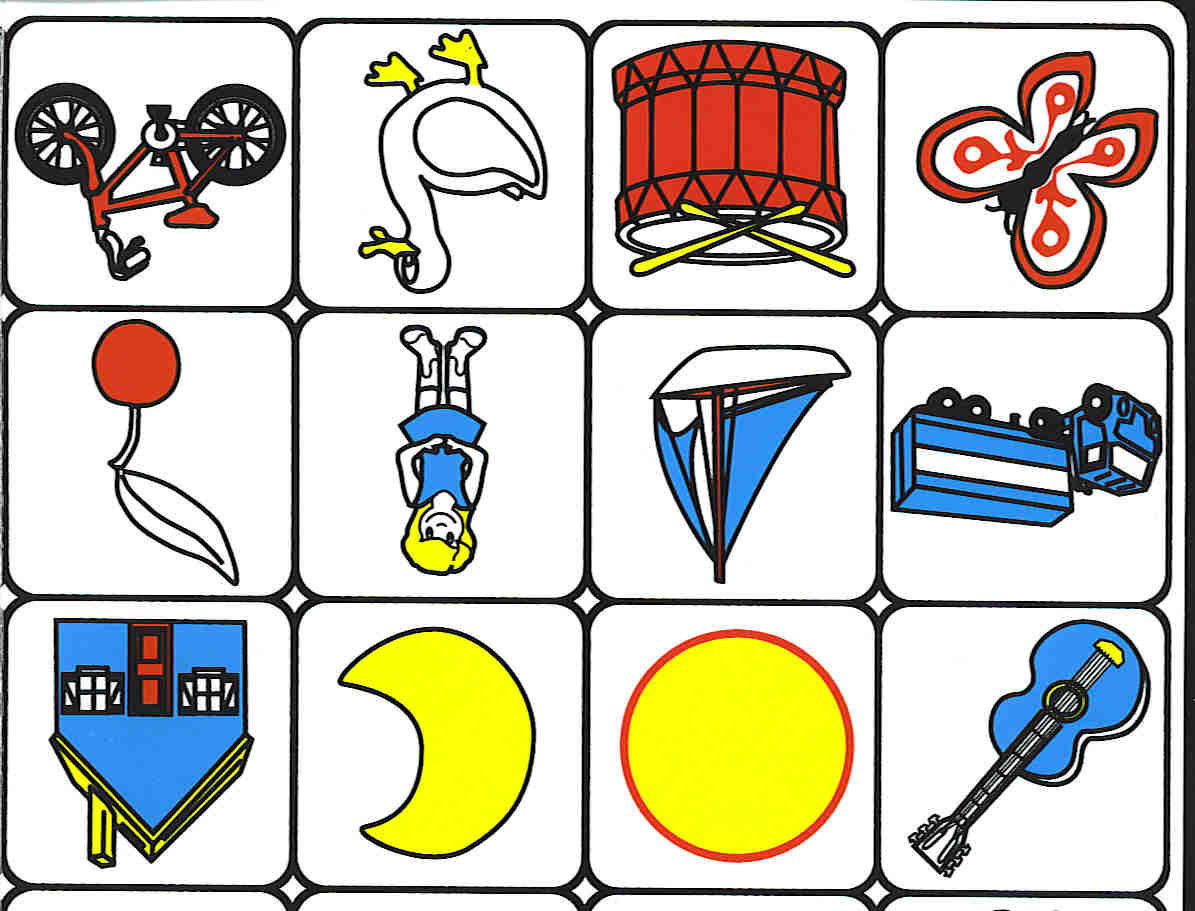 Il a quatre pattes, un grand cou et une bosse 
sur le dos.
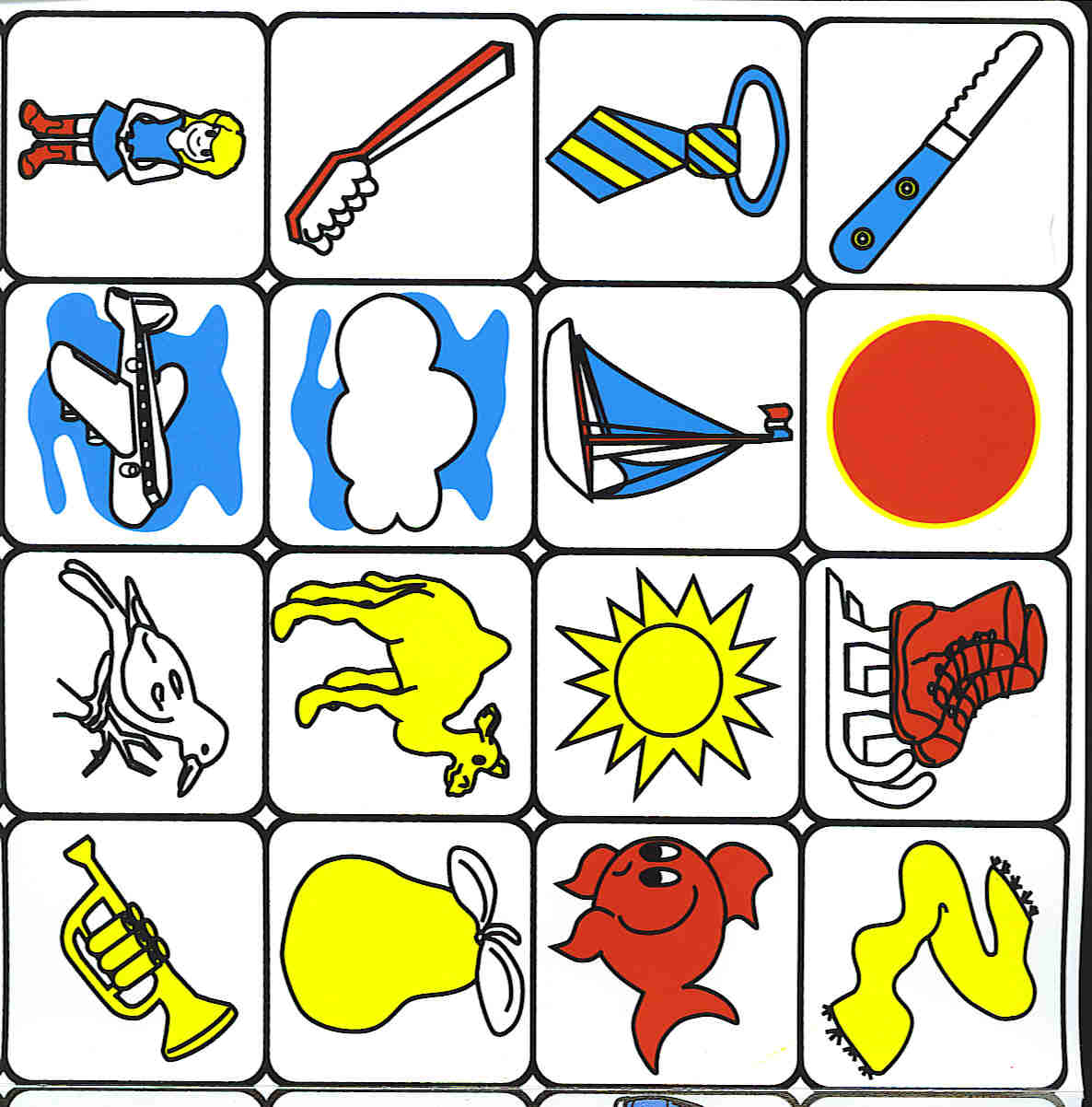 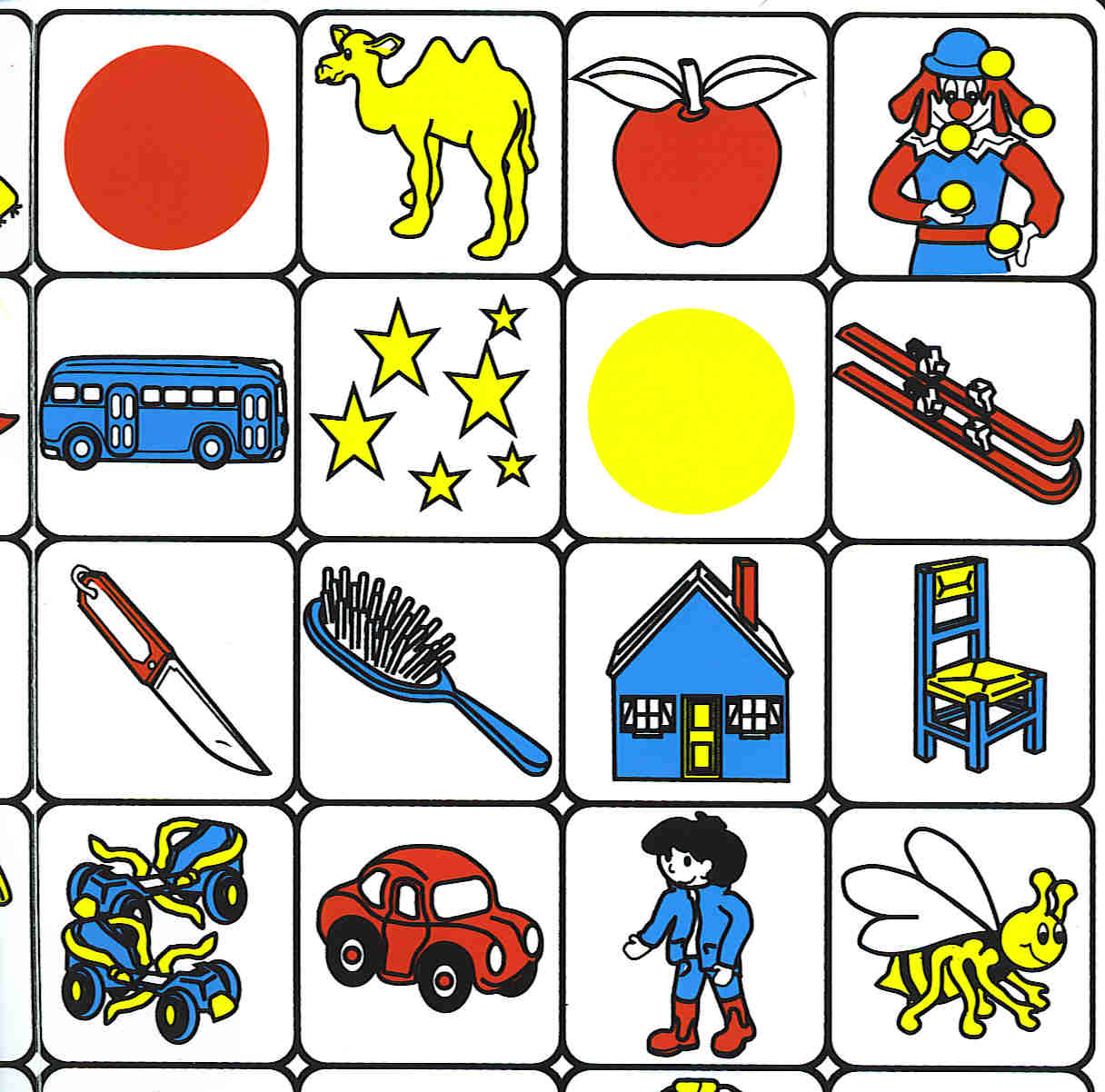 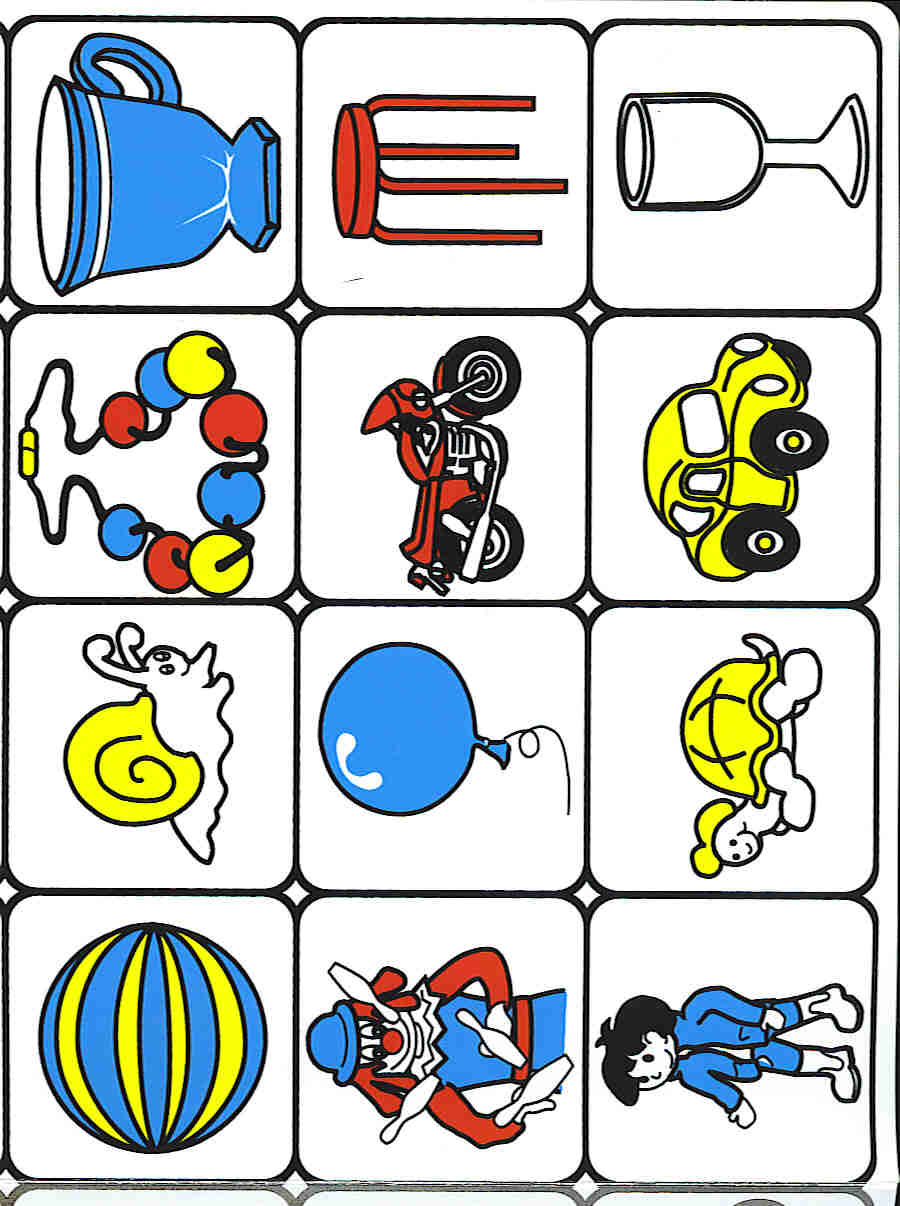 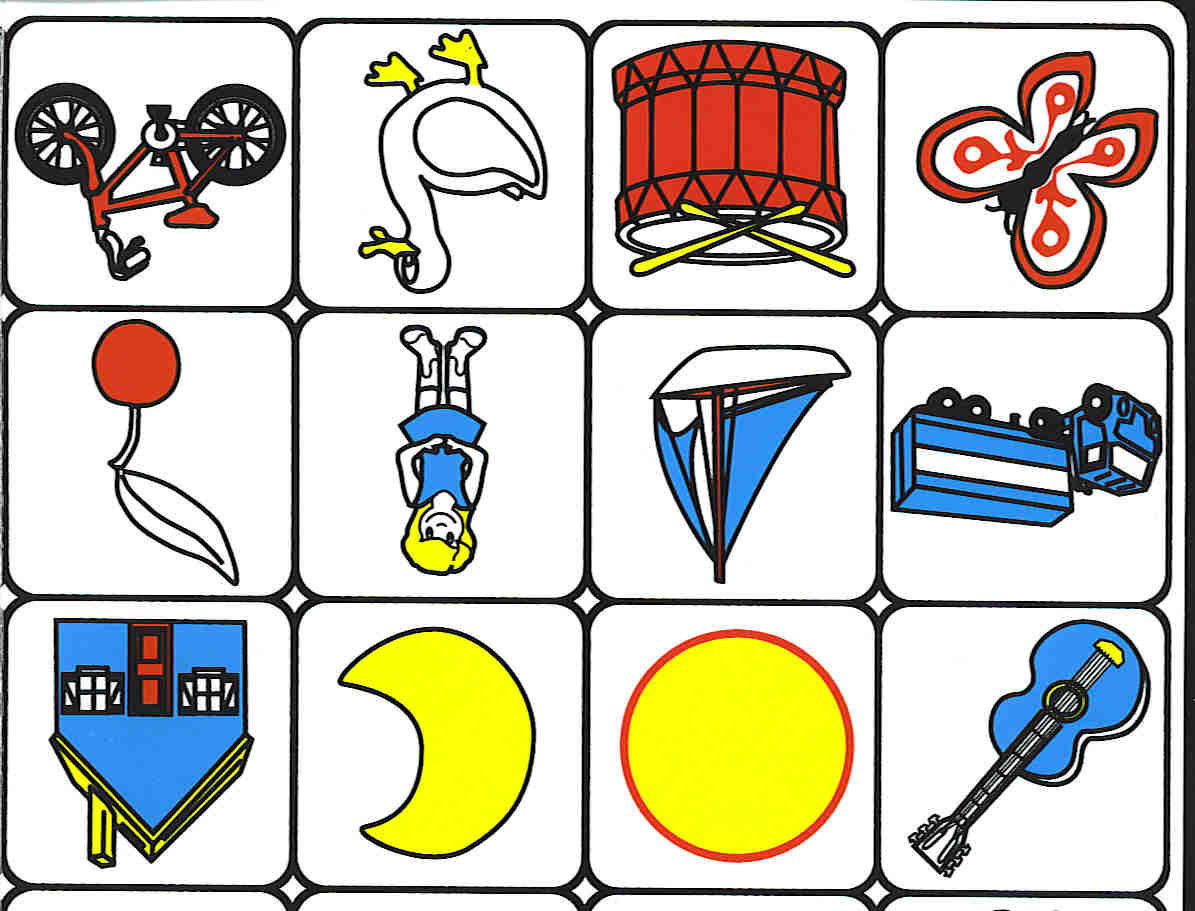 il est fait de perles et les dames le mettent autour 
de leur cou.
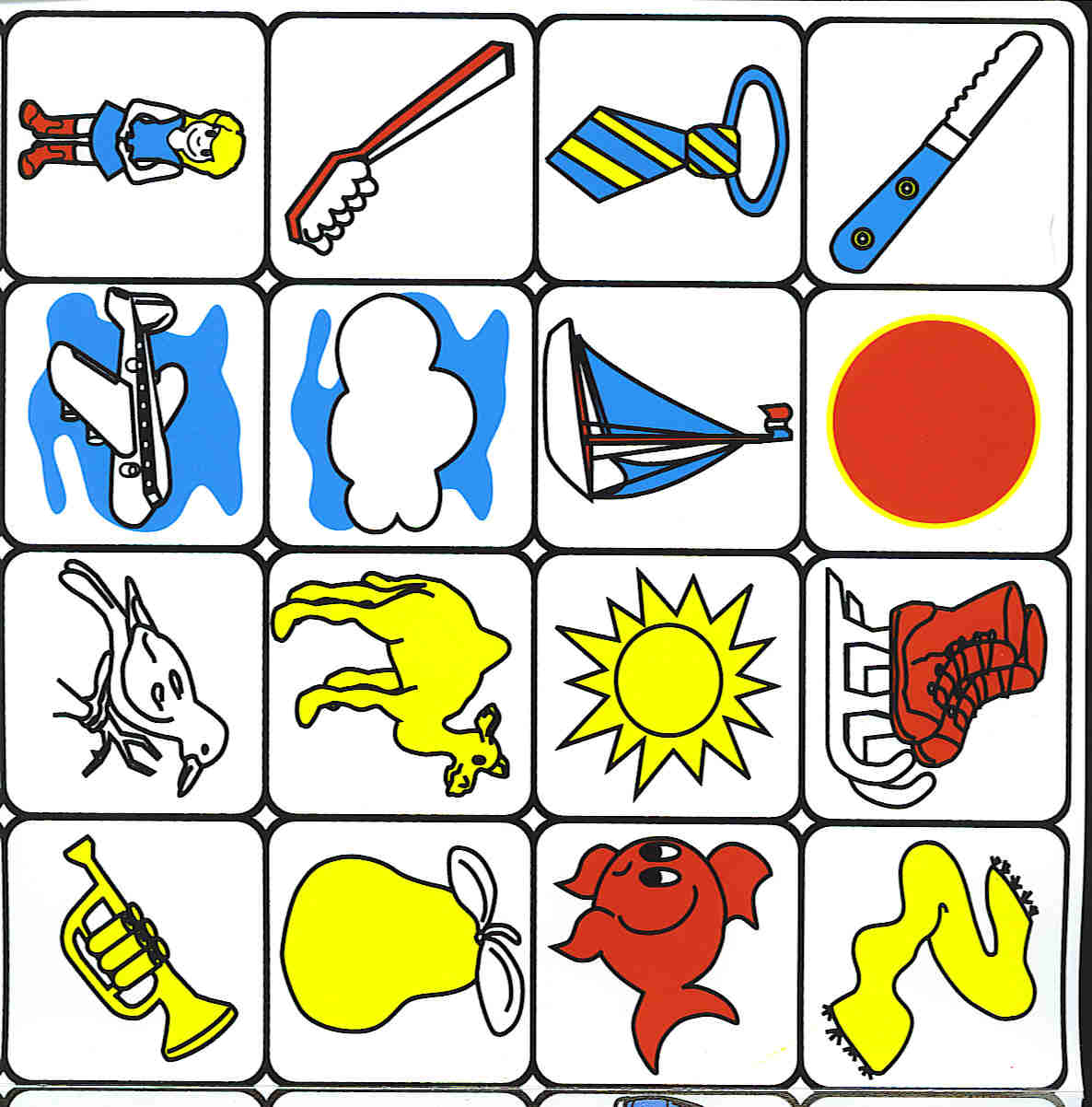 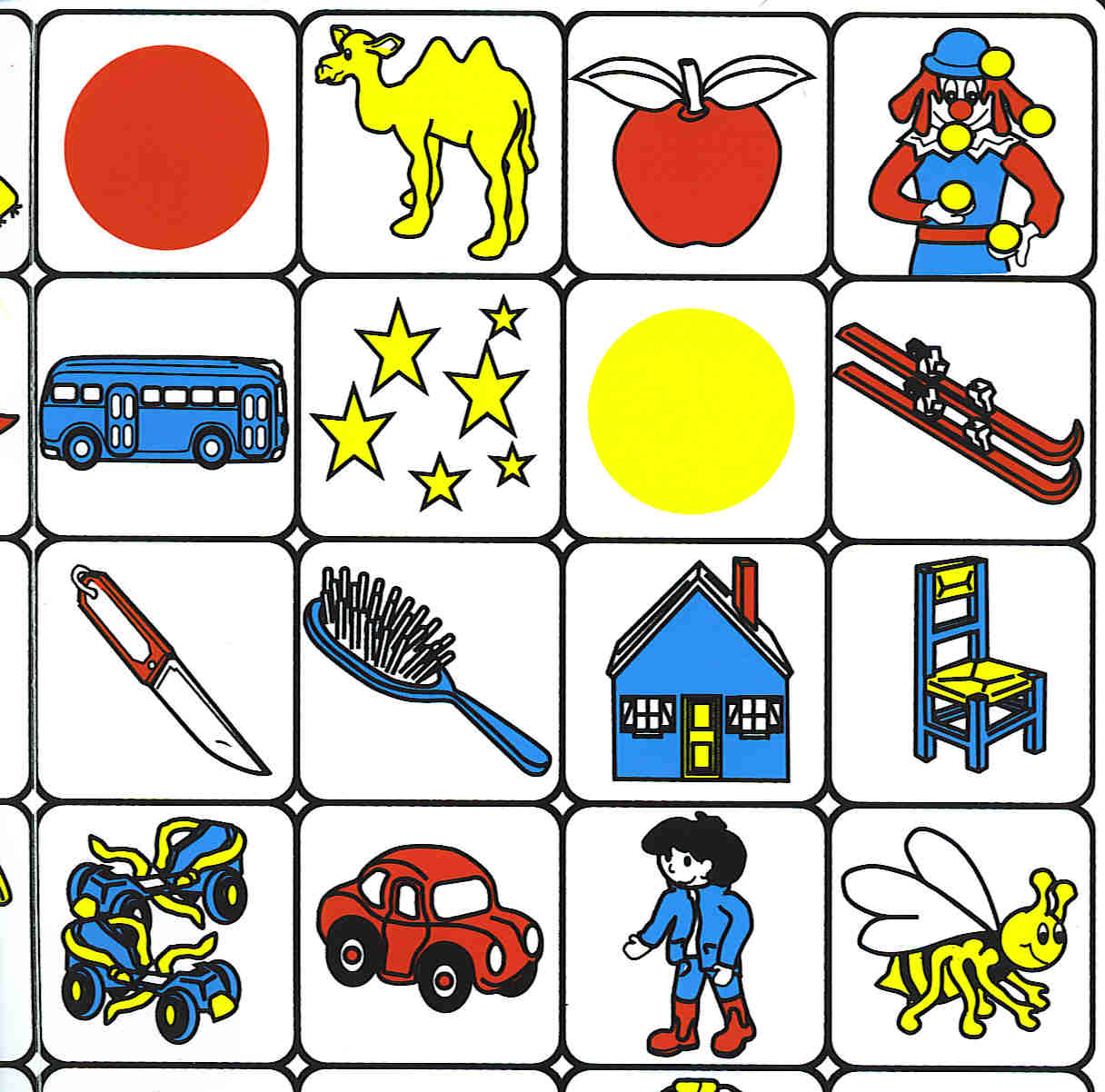 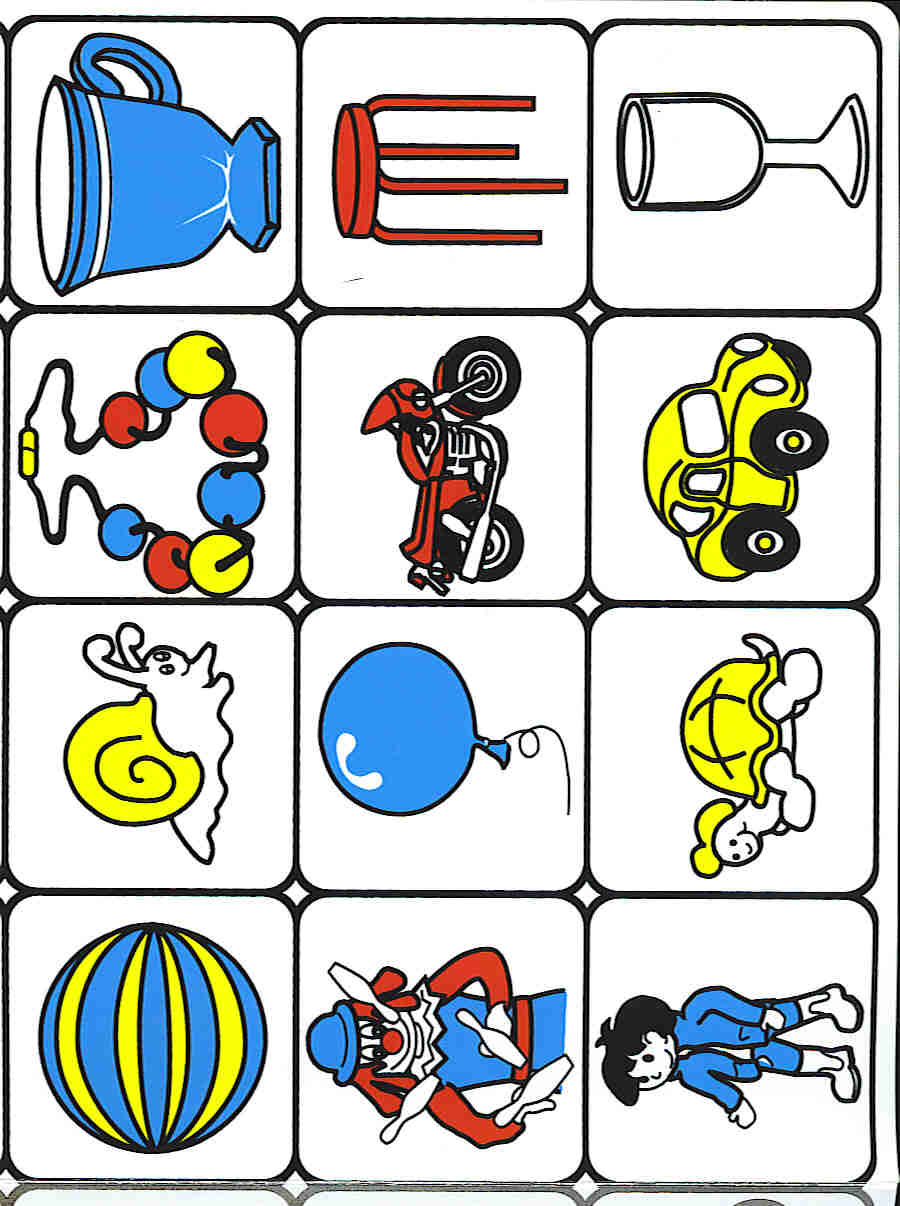 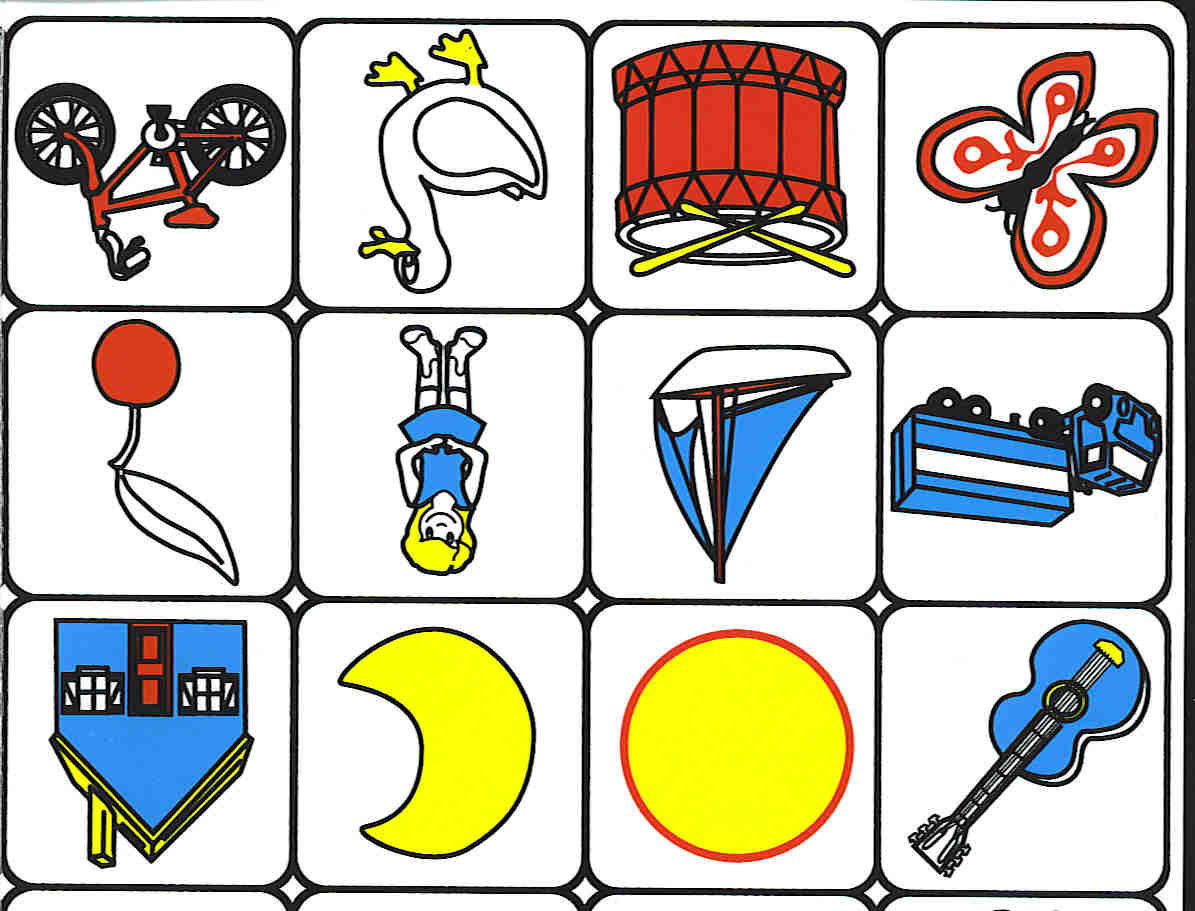 On s’assoit dessus, il n’a pas de dossier.
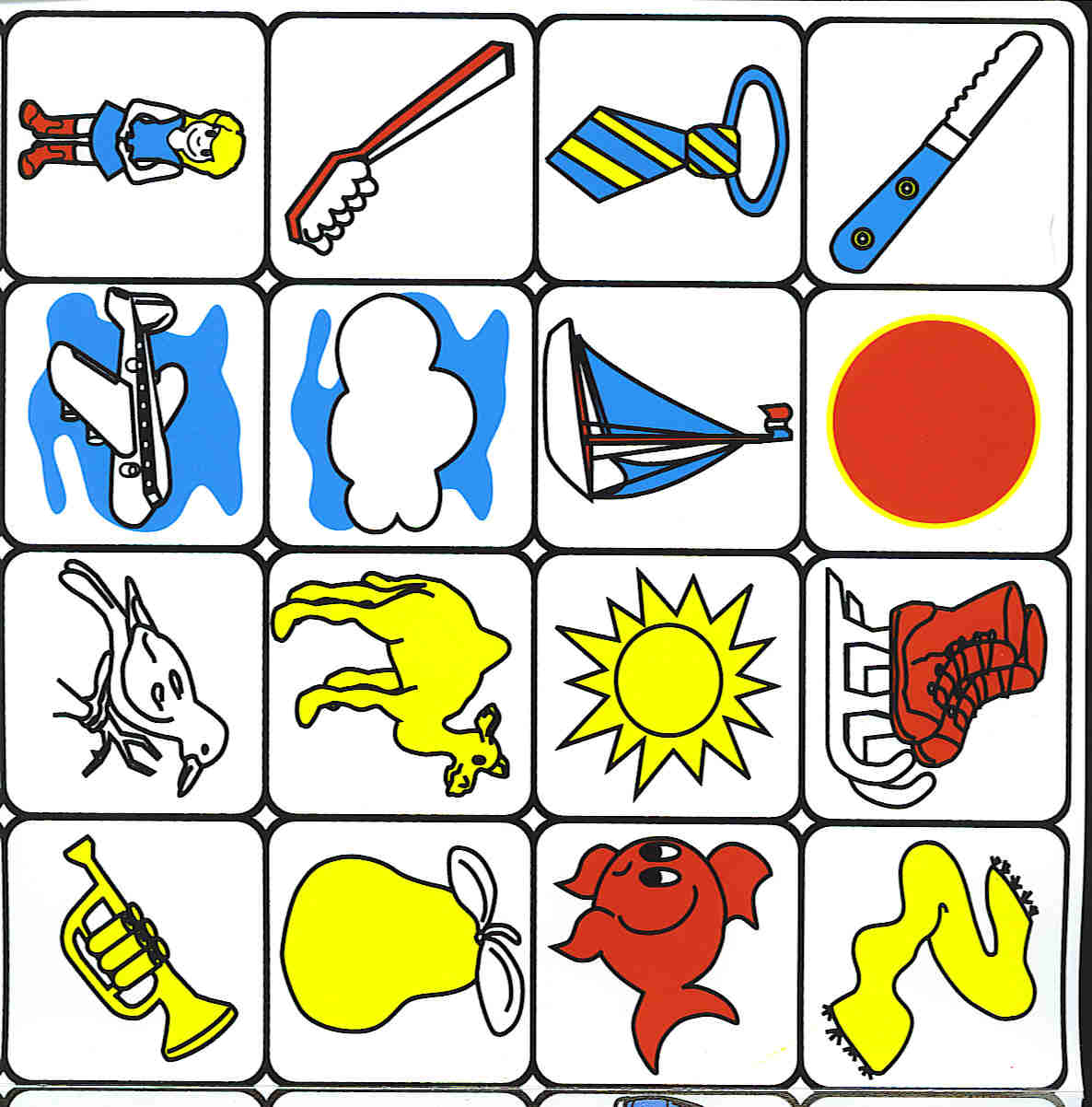 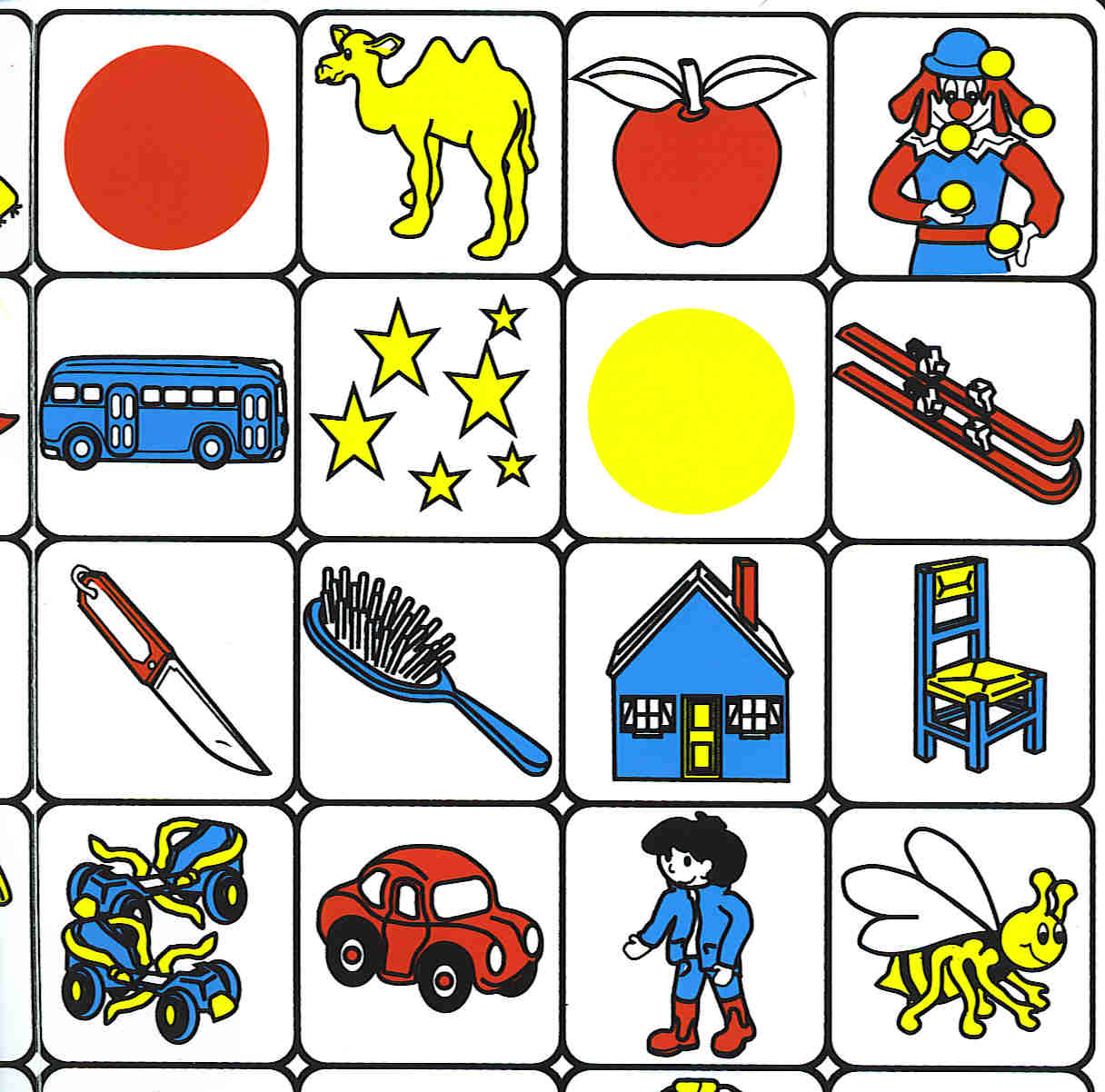 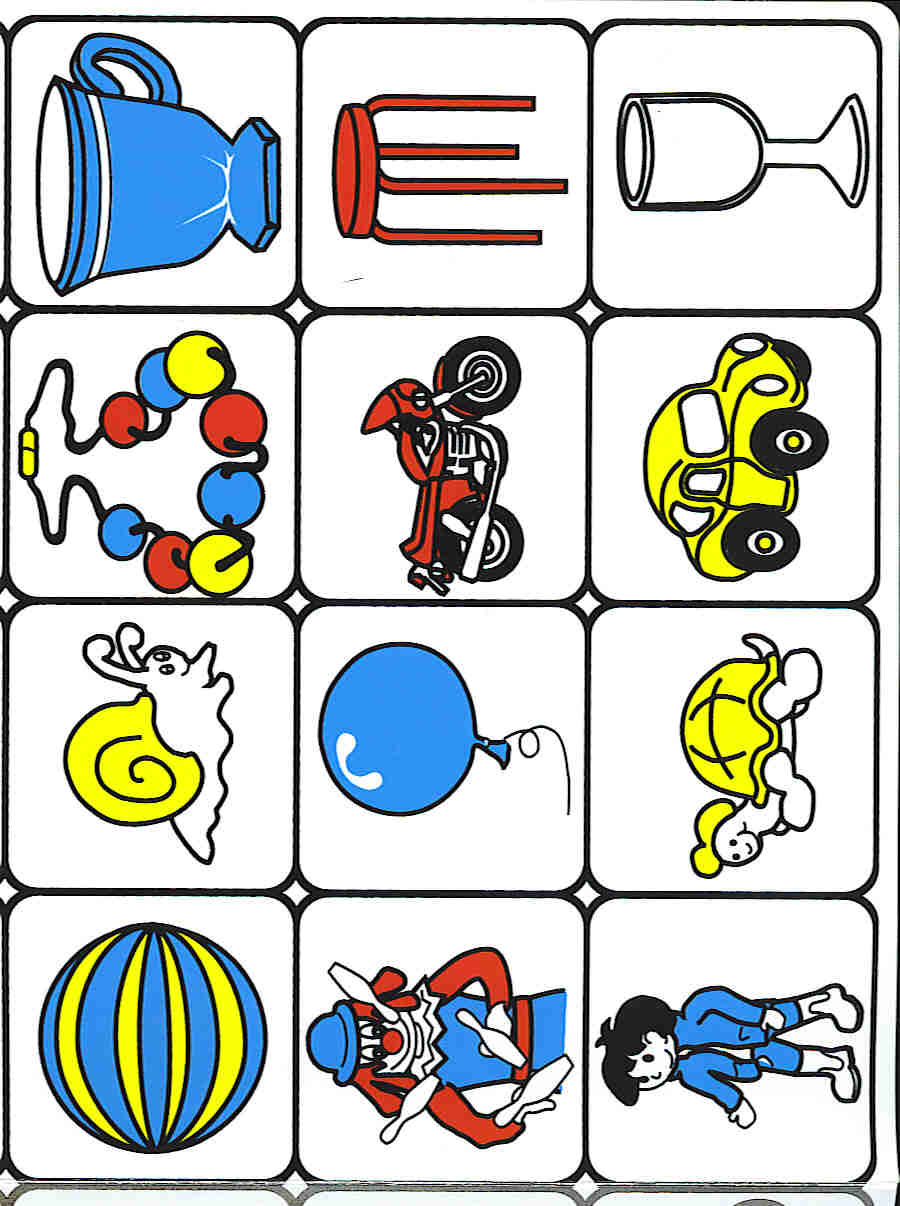 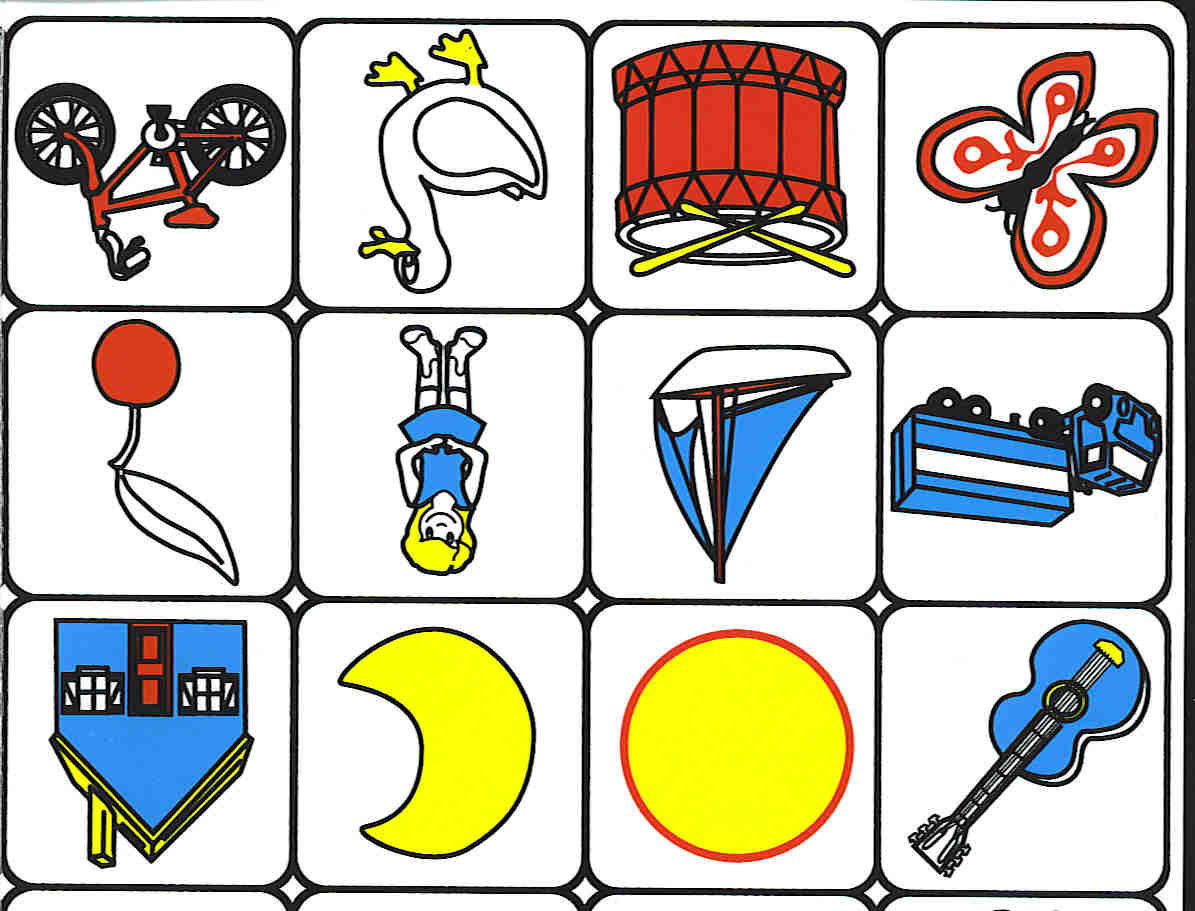 C’est un fruit rond à pépins.
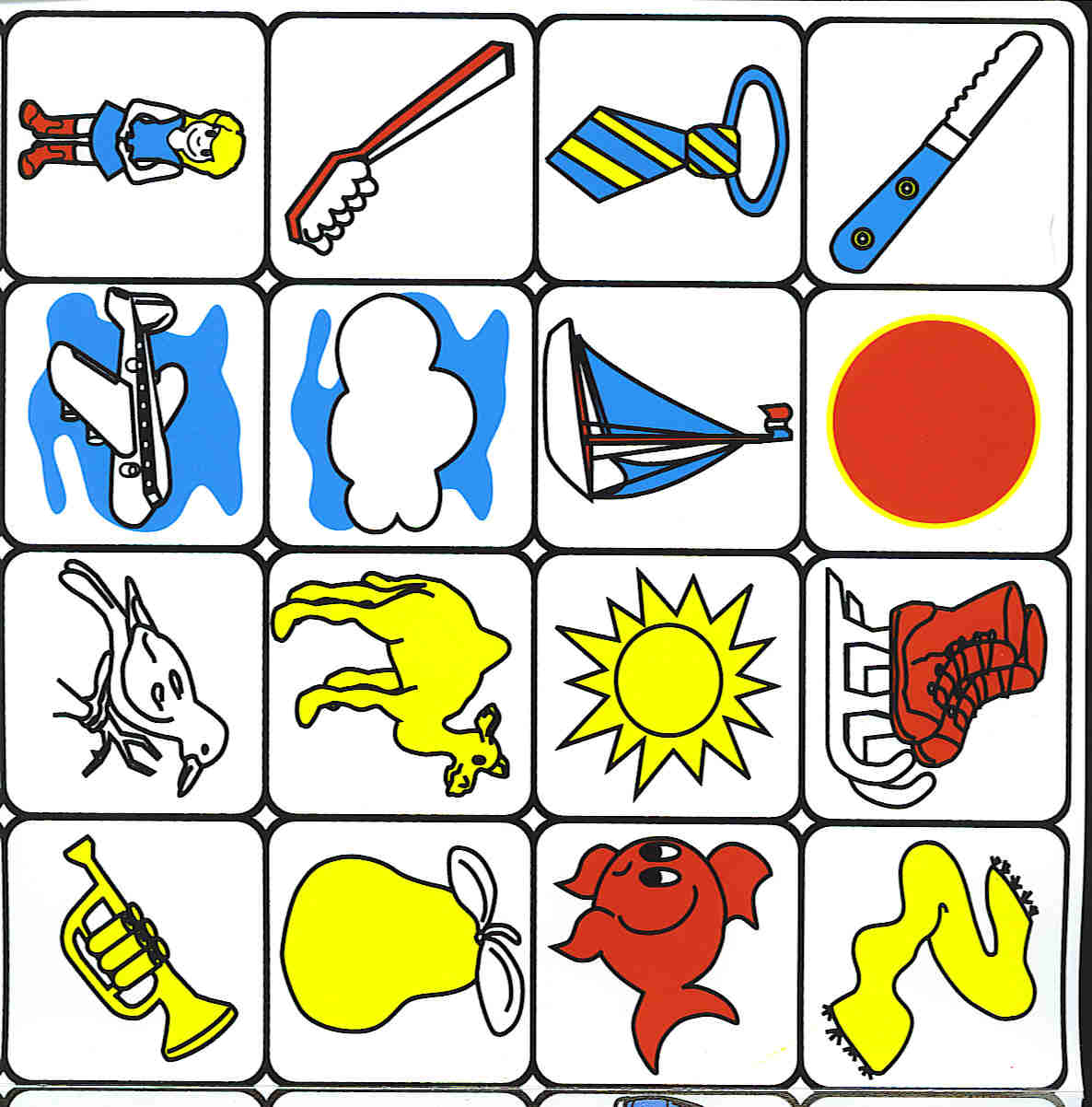 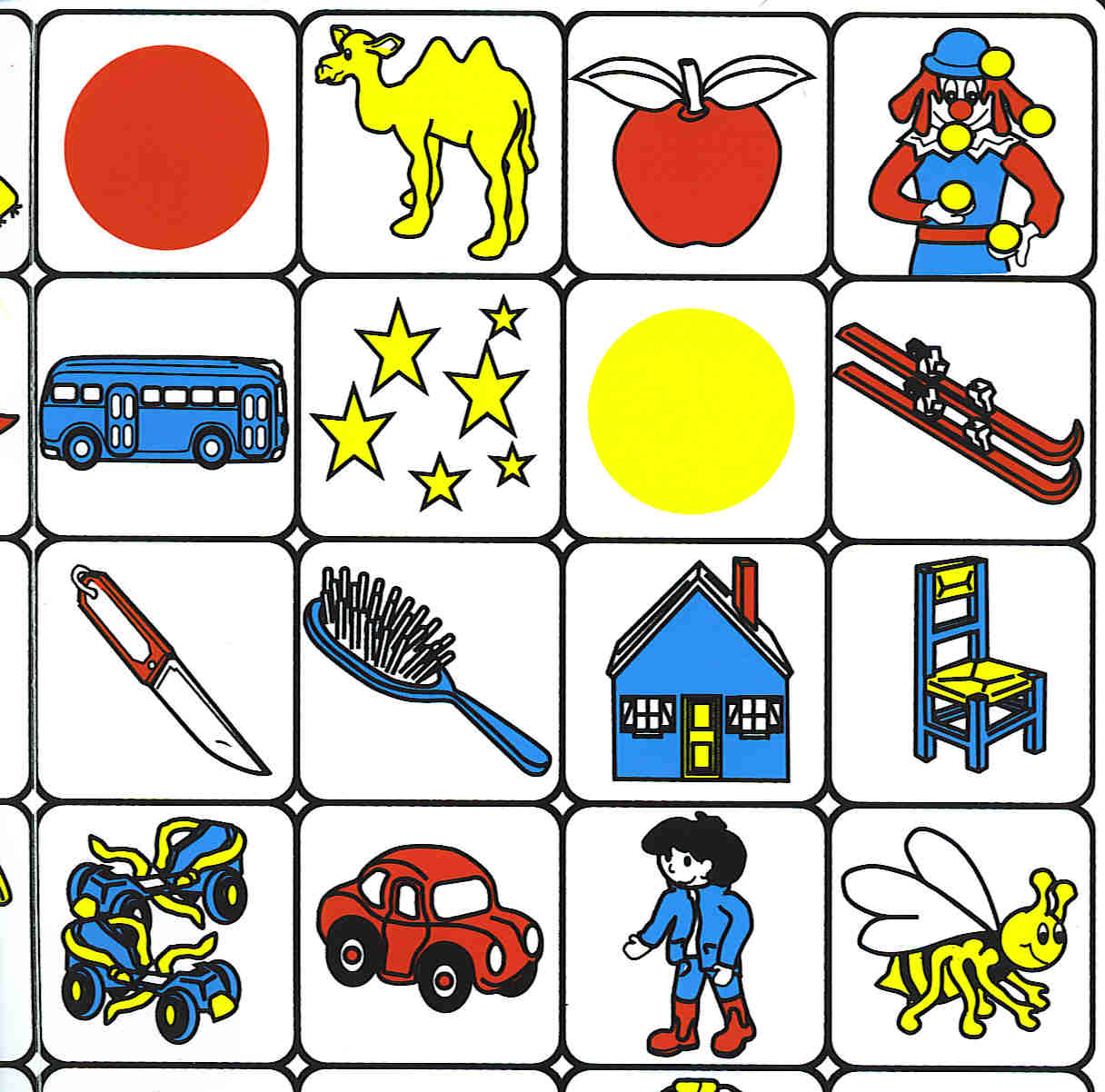 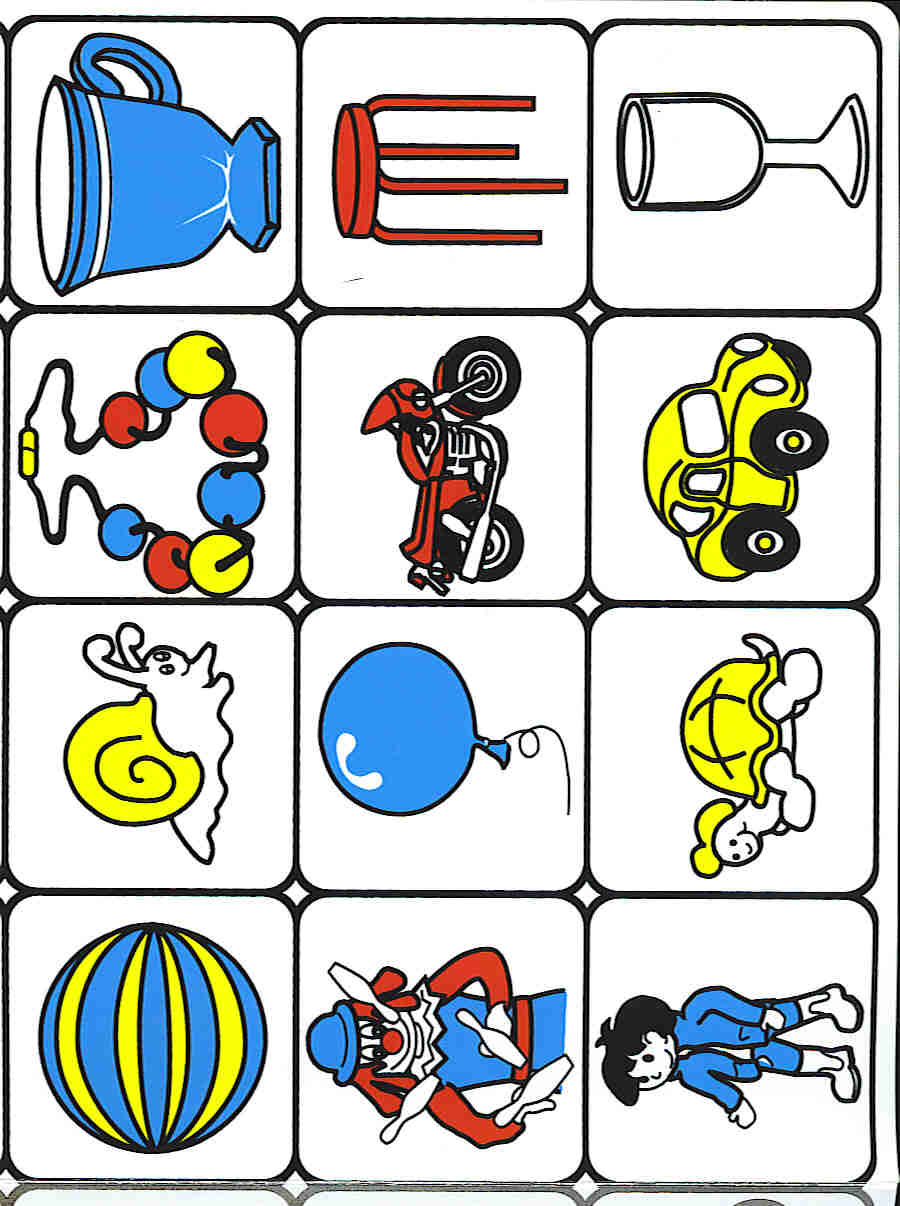 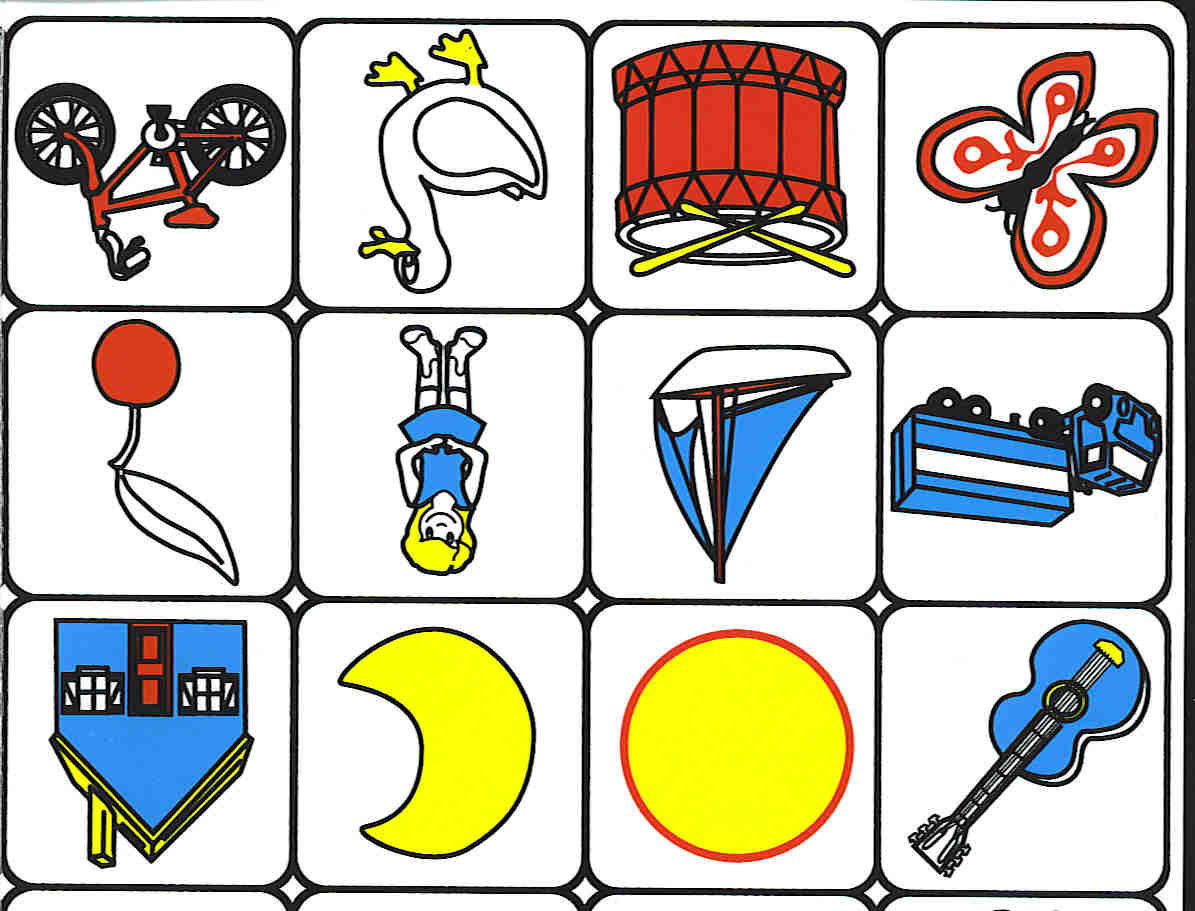 Il jongle avec des balles.
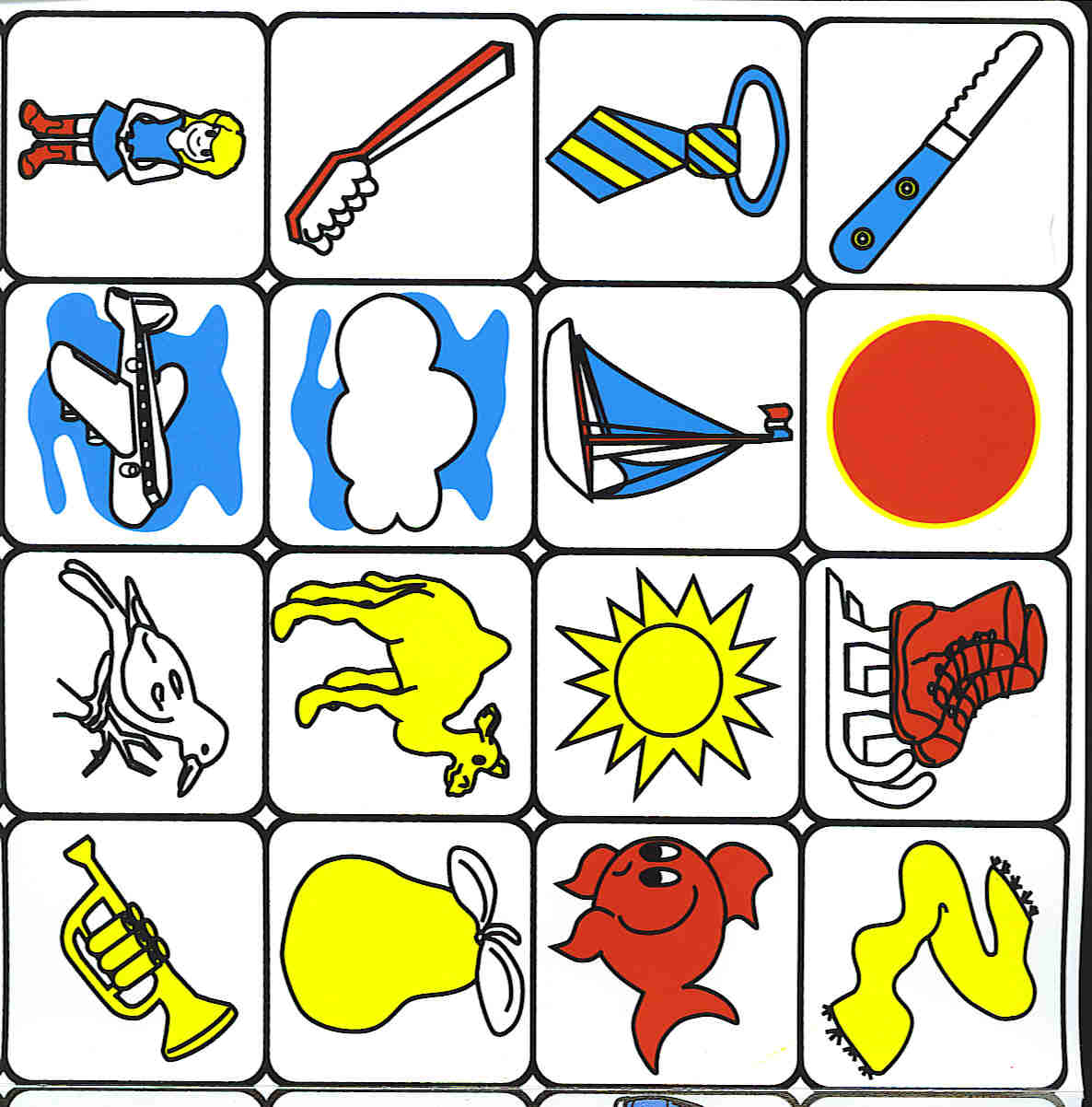 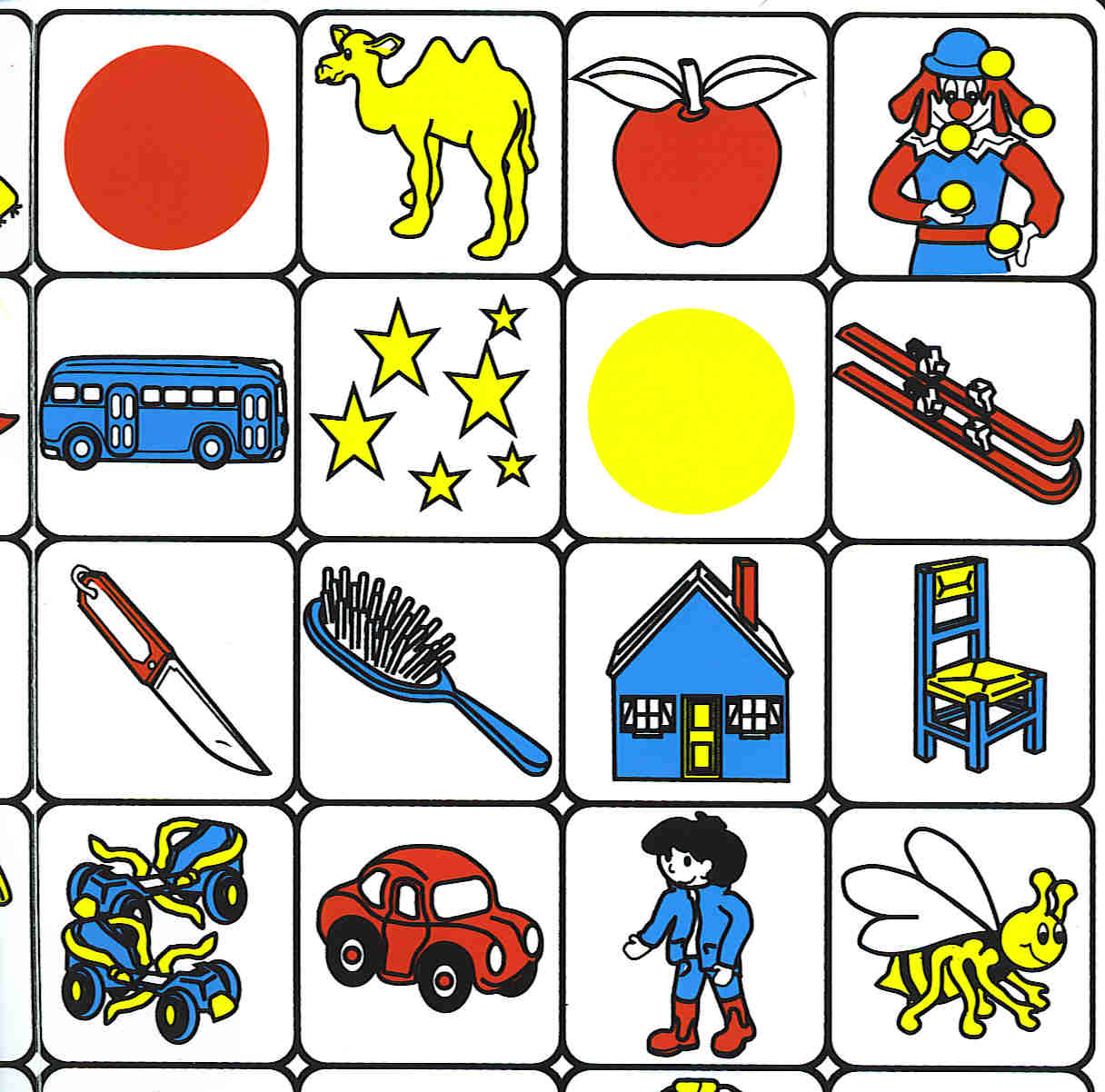 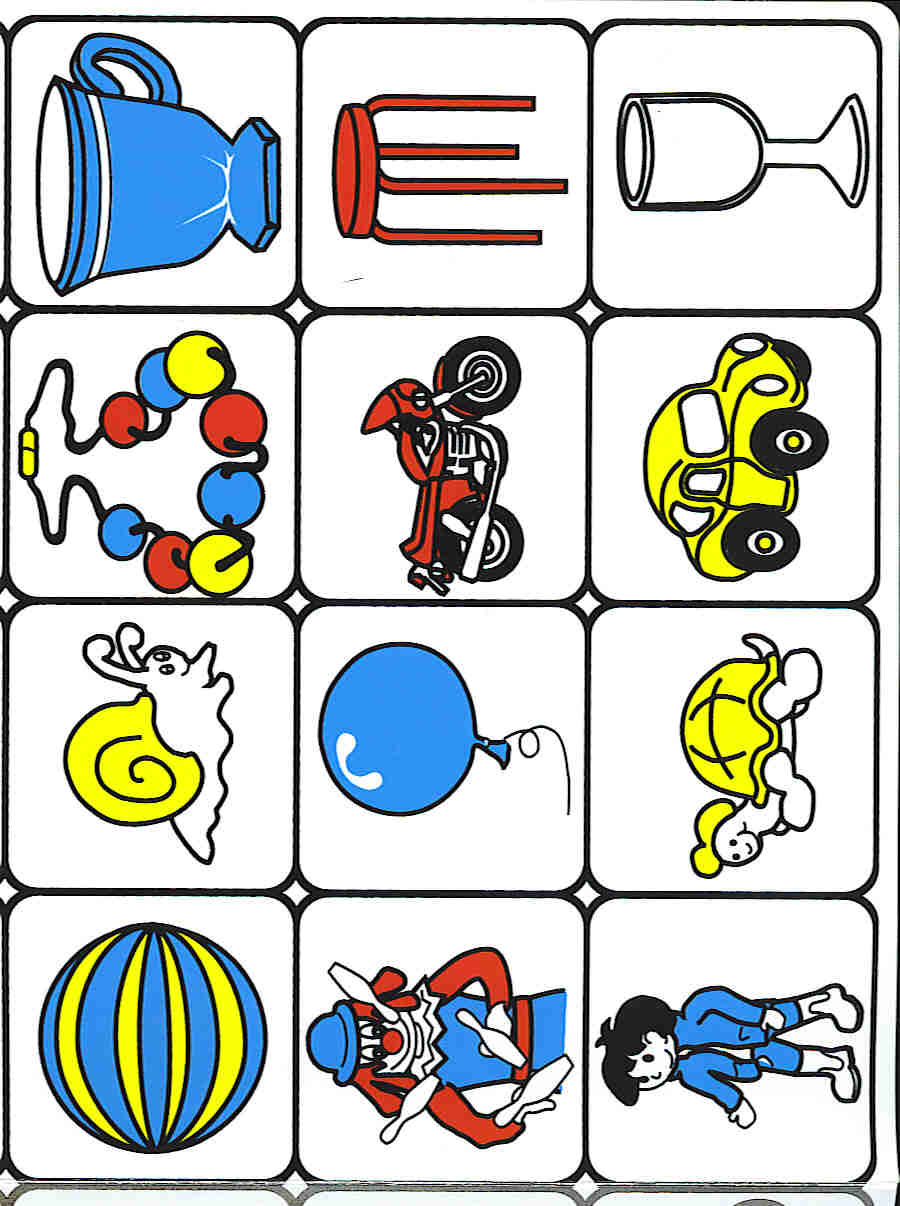 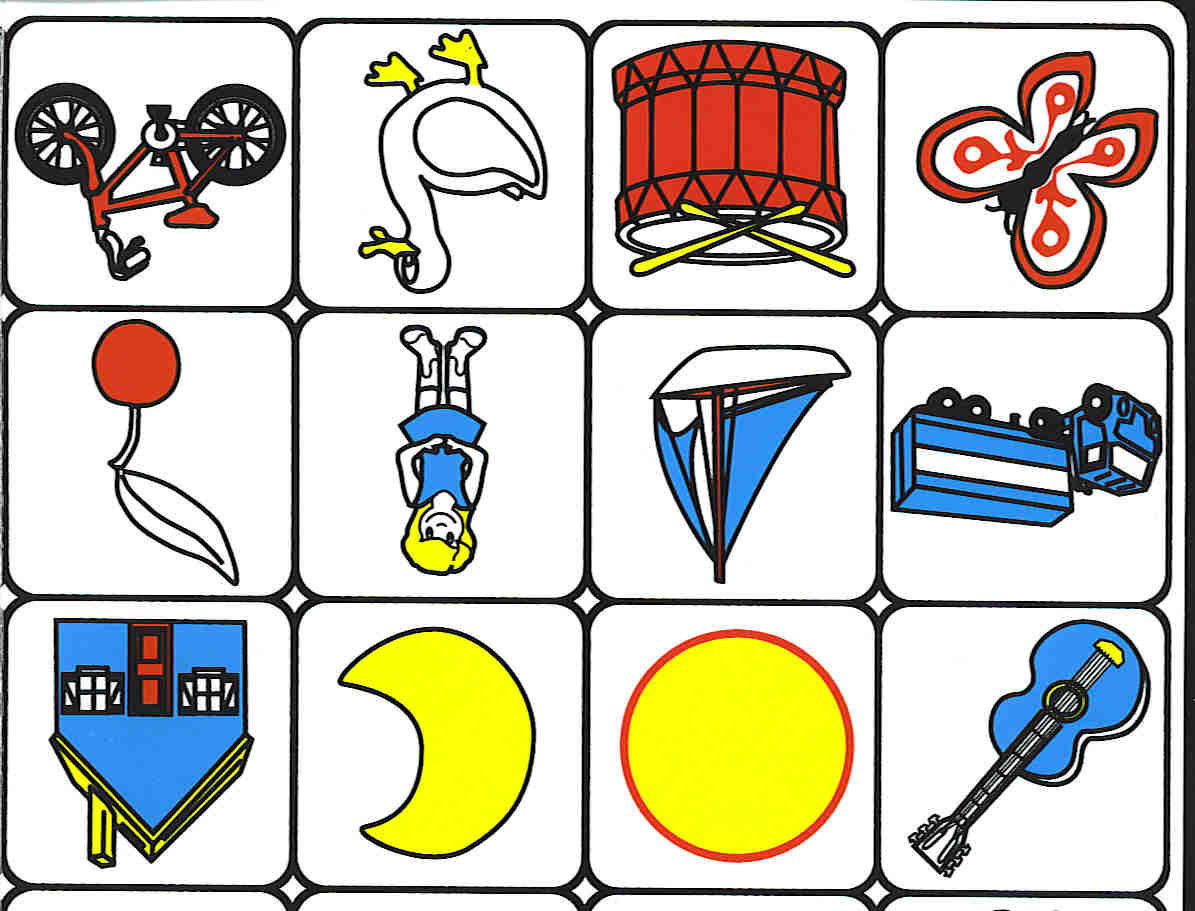 On les met aux pieds et on glisse sur la 
neige.
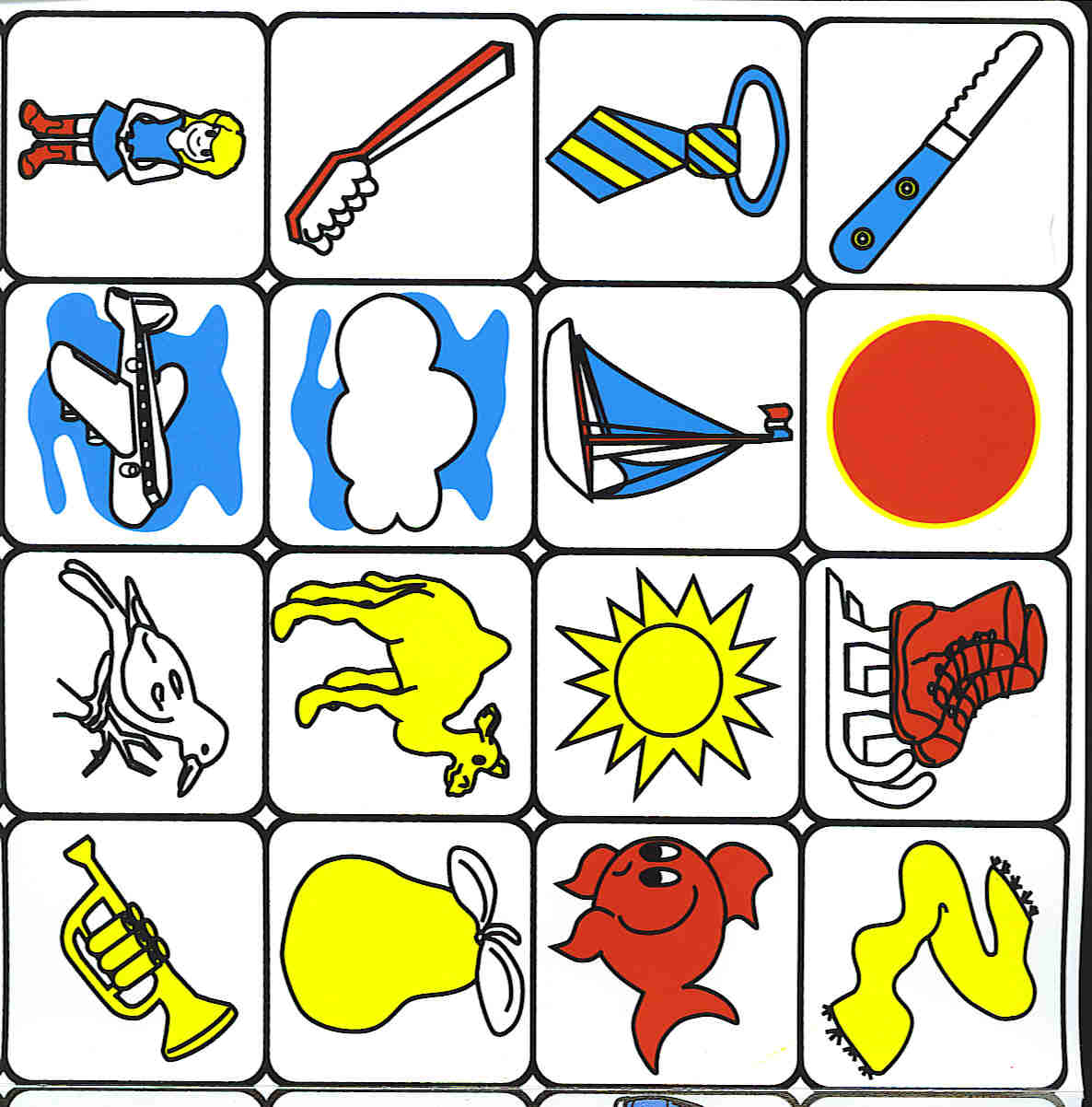 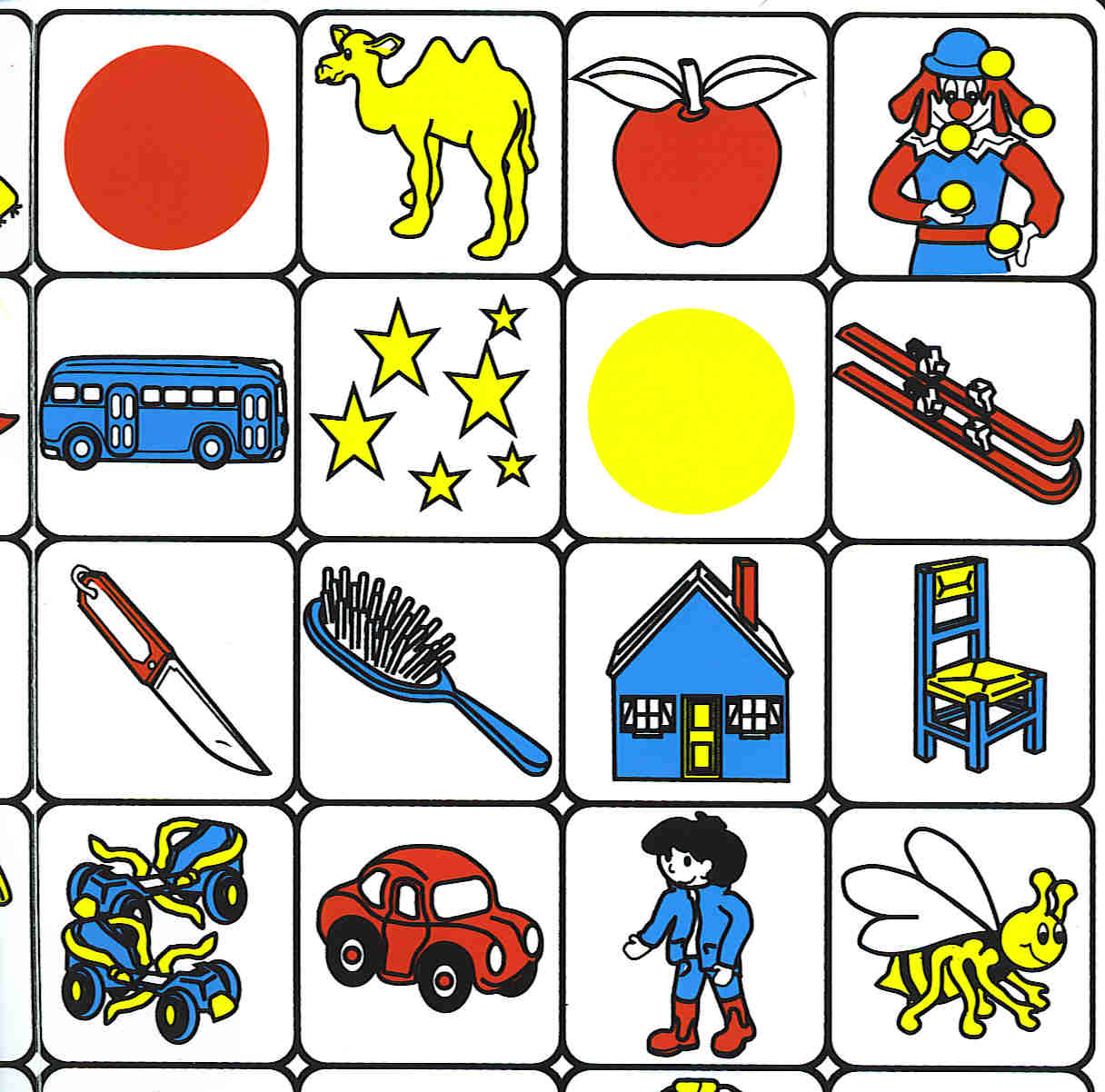 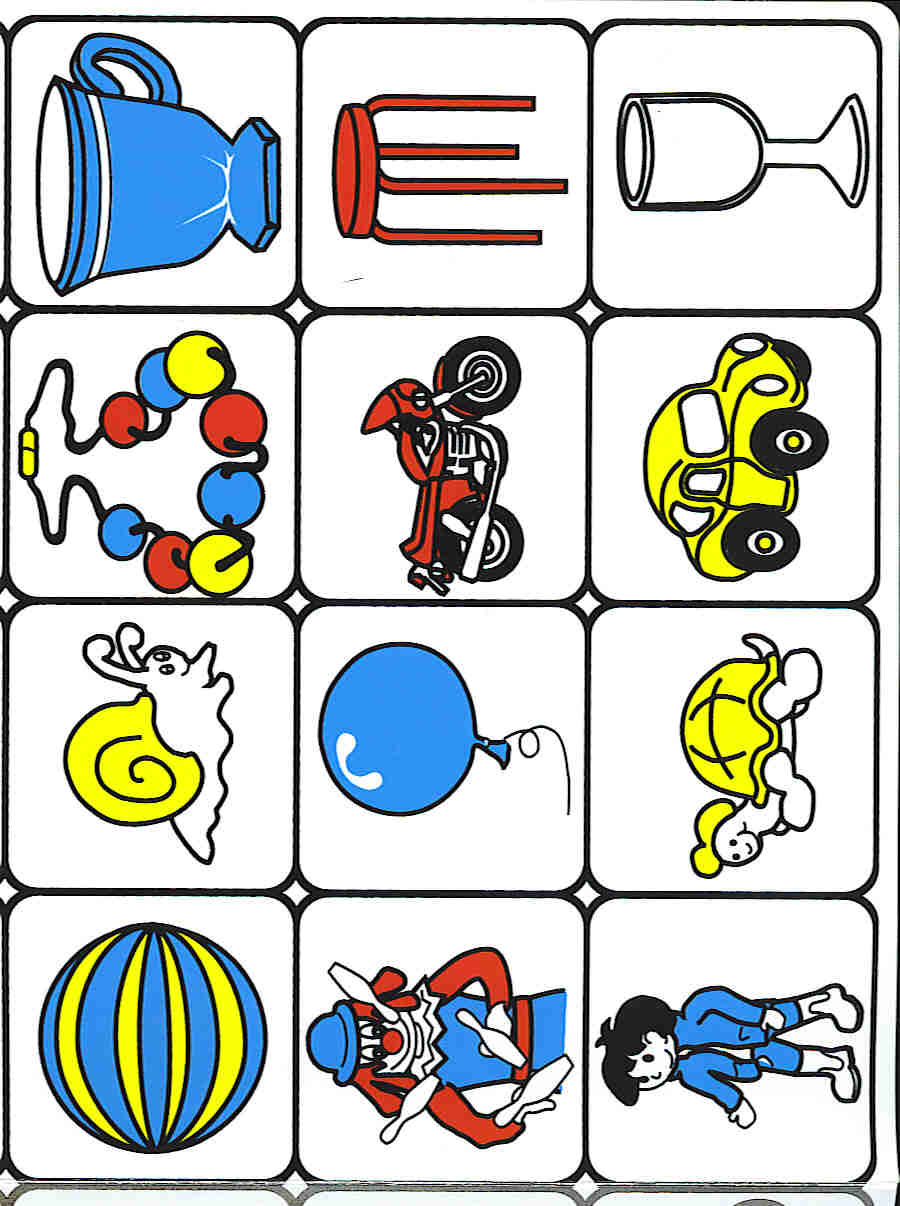 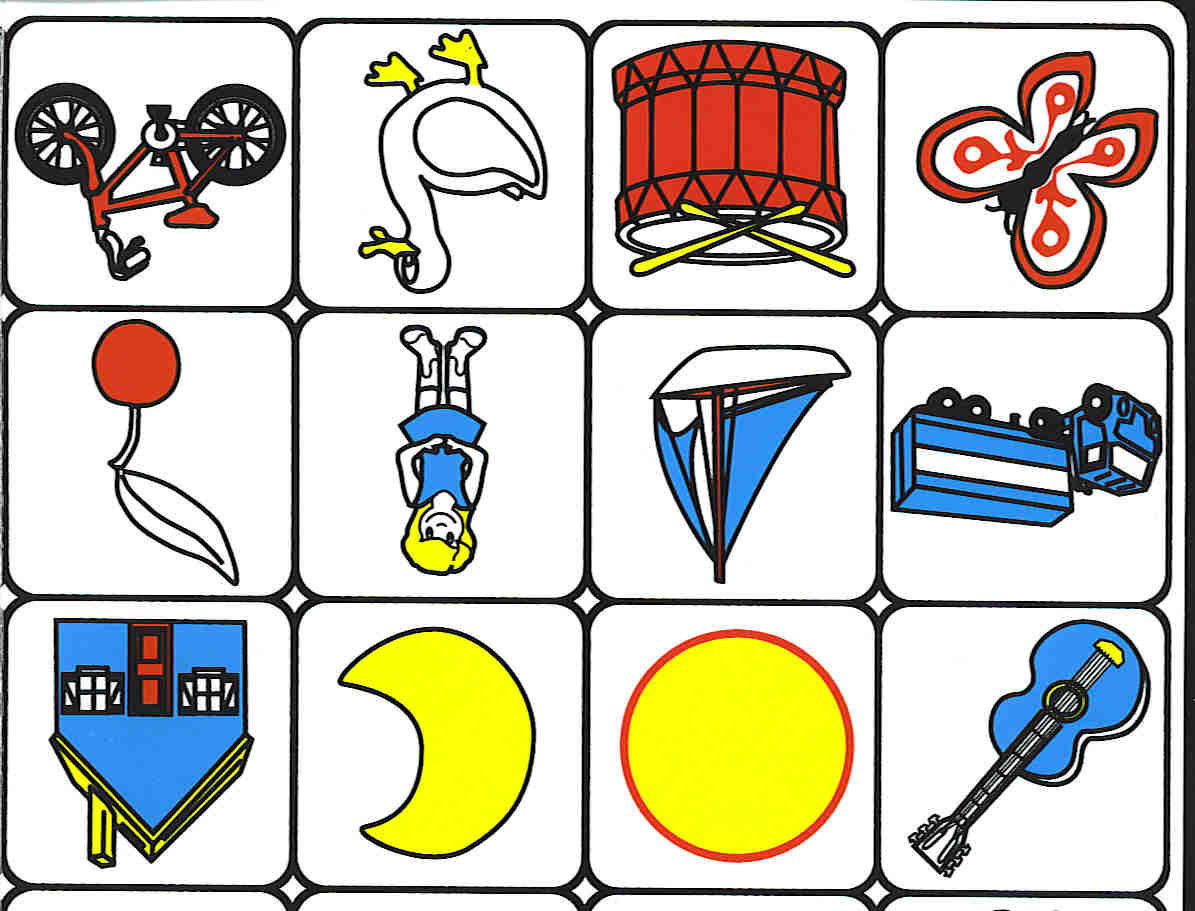 Il nage sur l’eau.
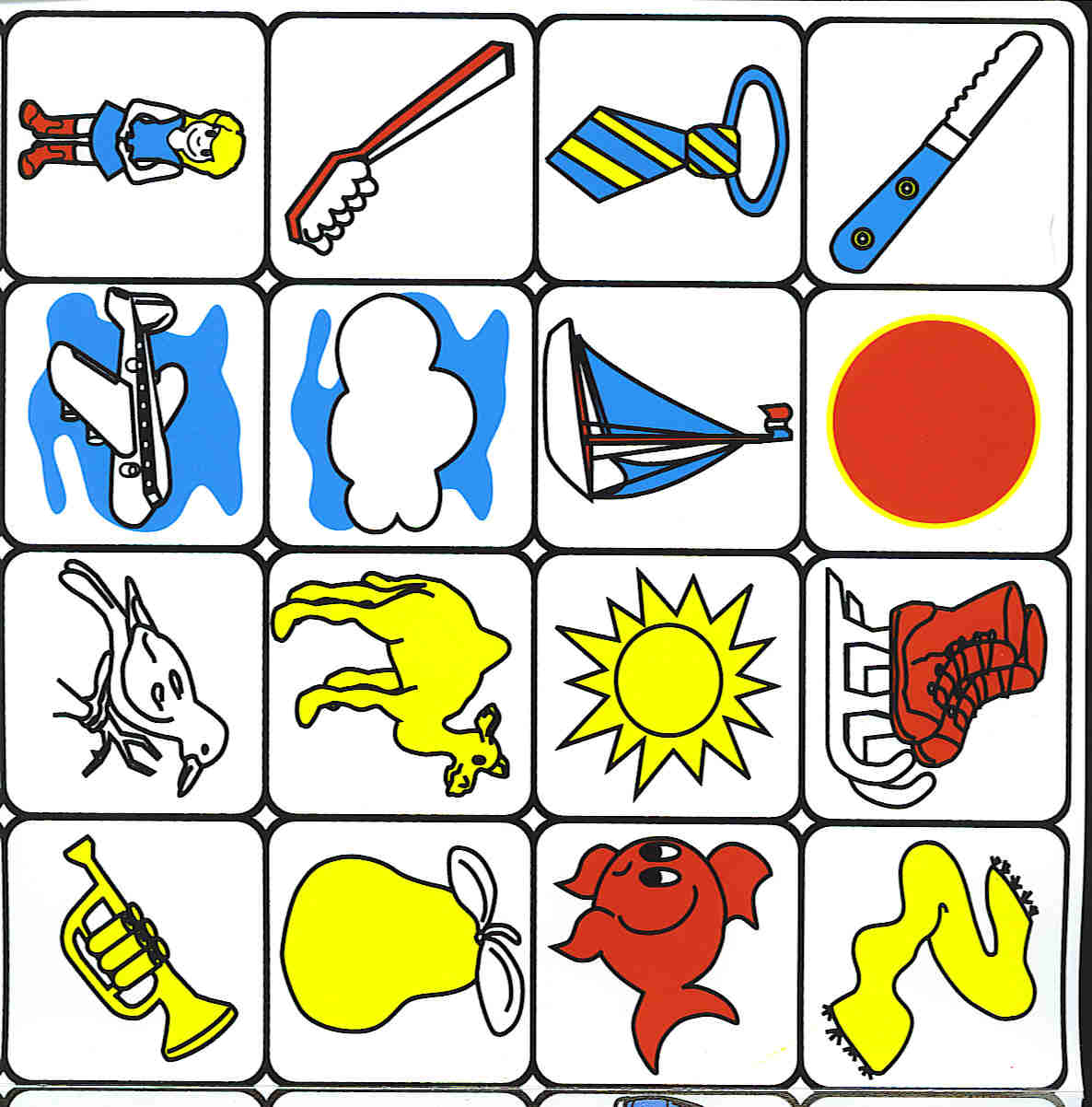 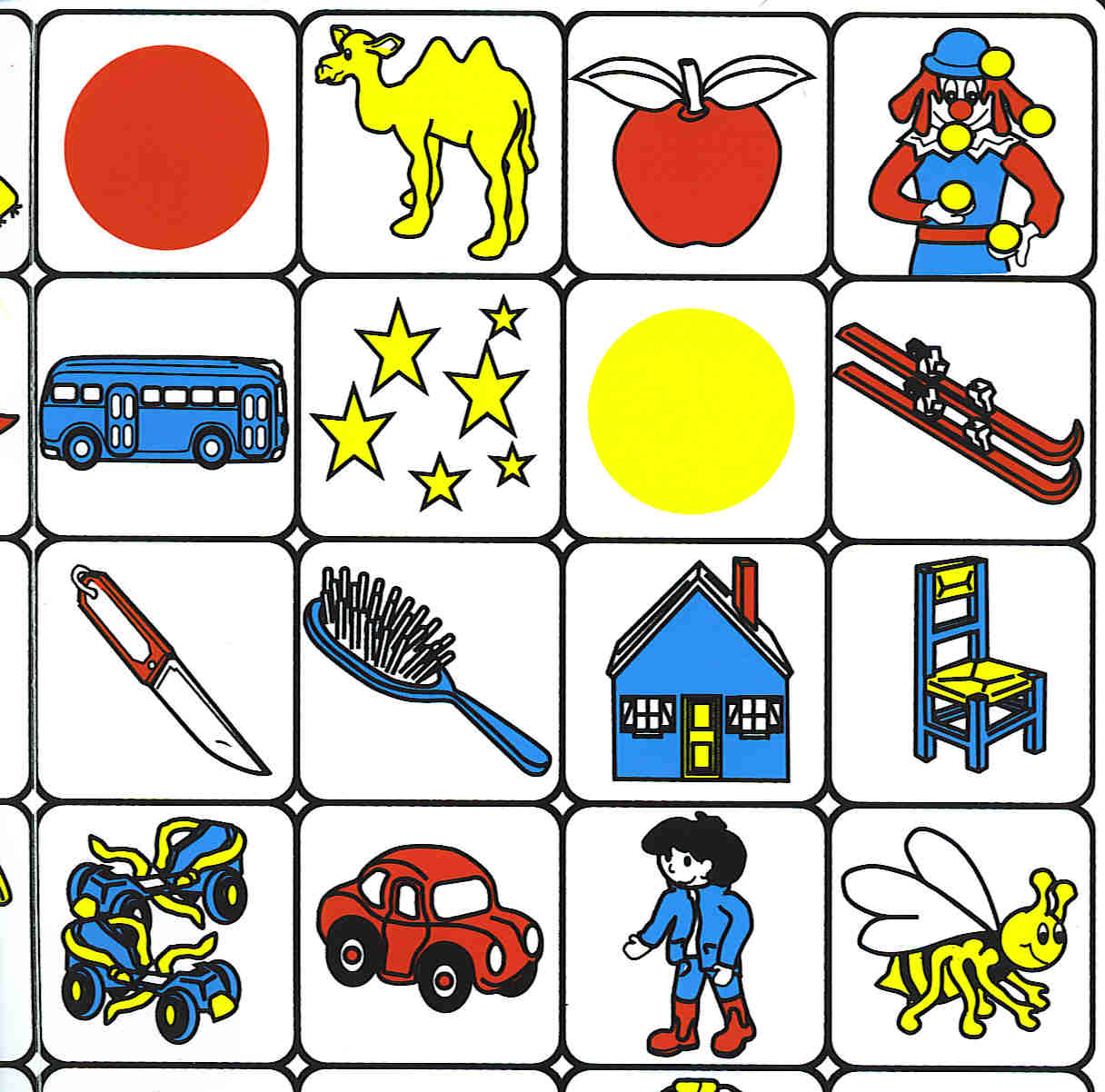 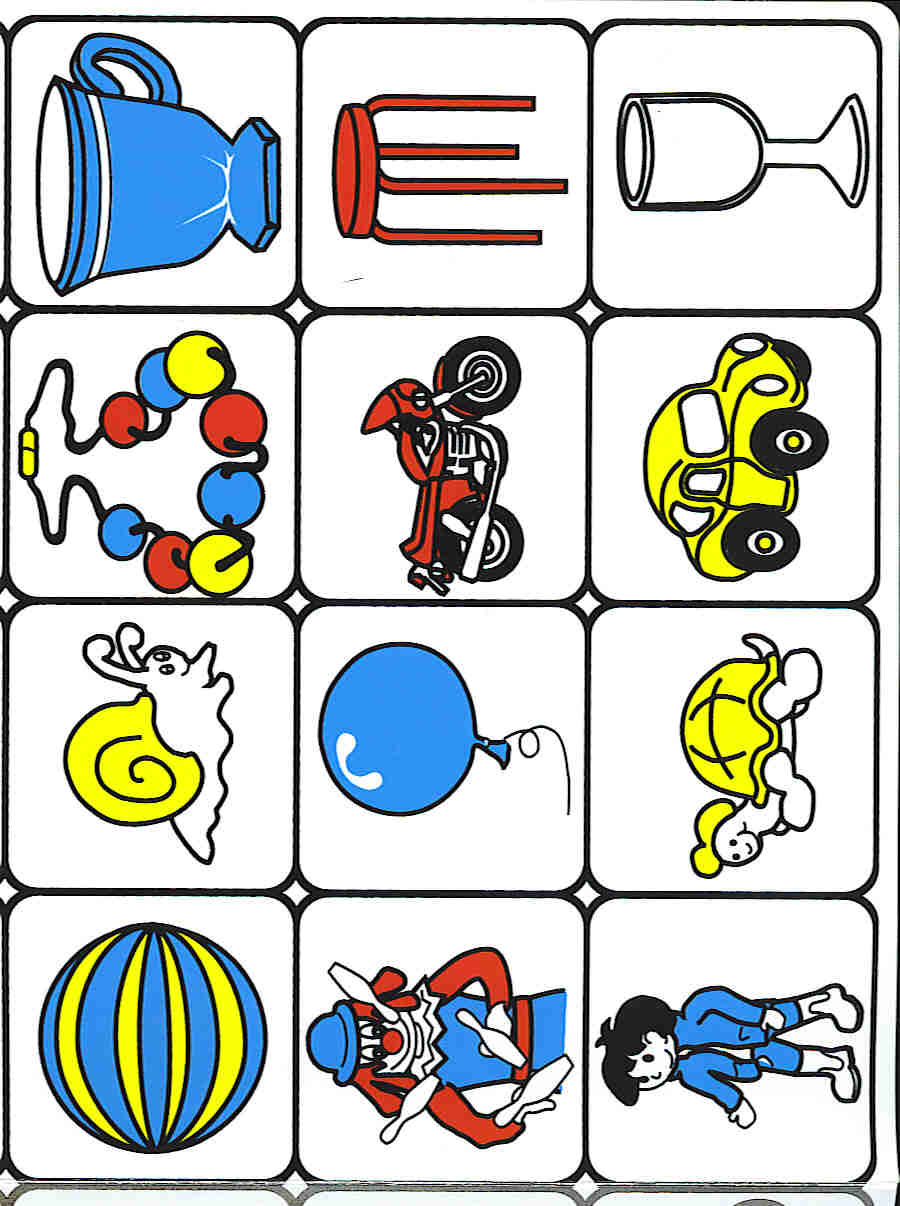 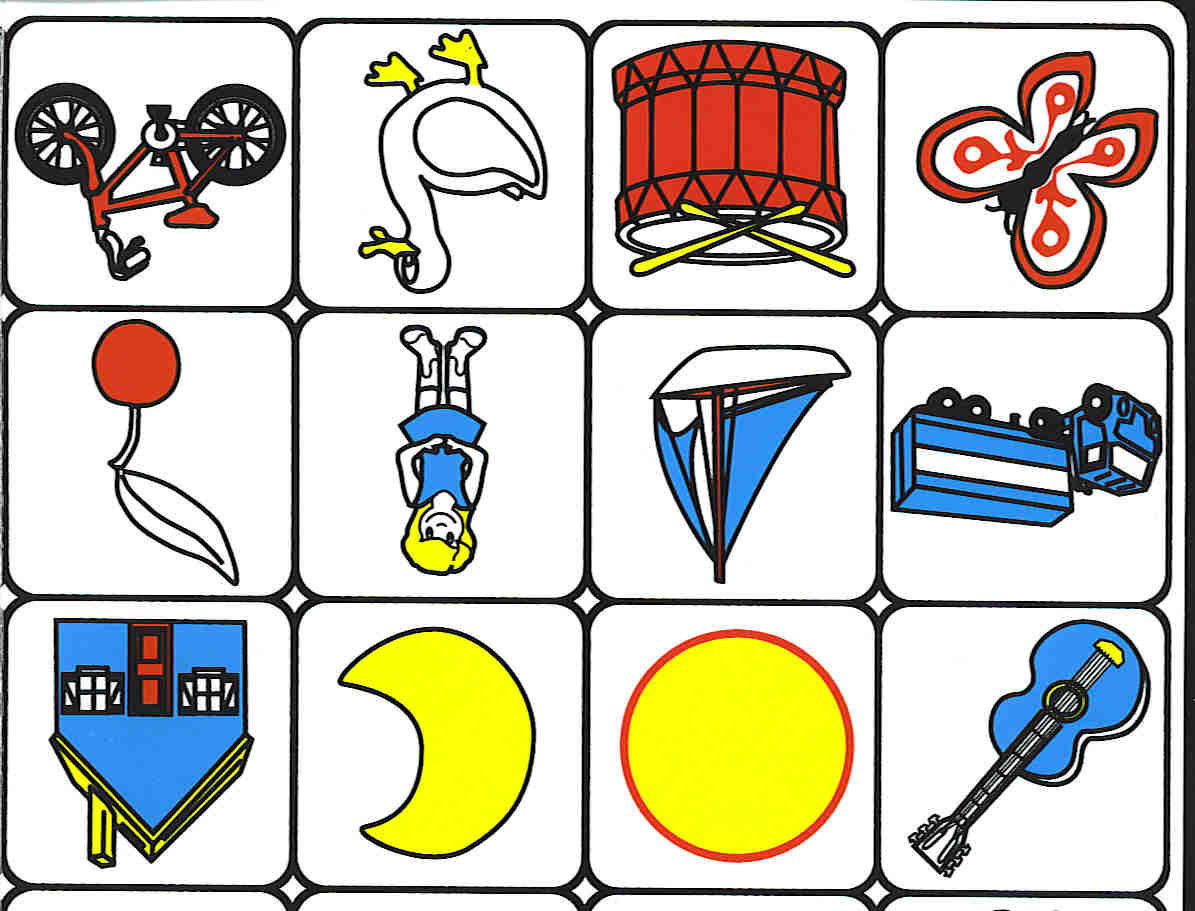 Il est gros, il roule et il transporte des
marchandises.
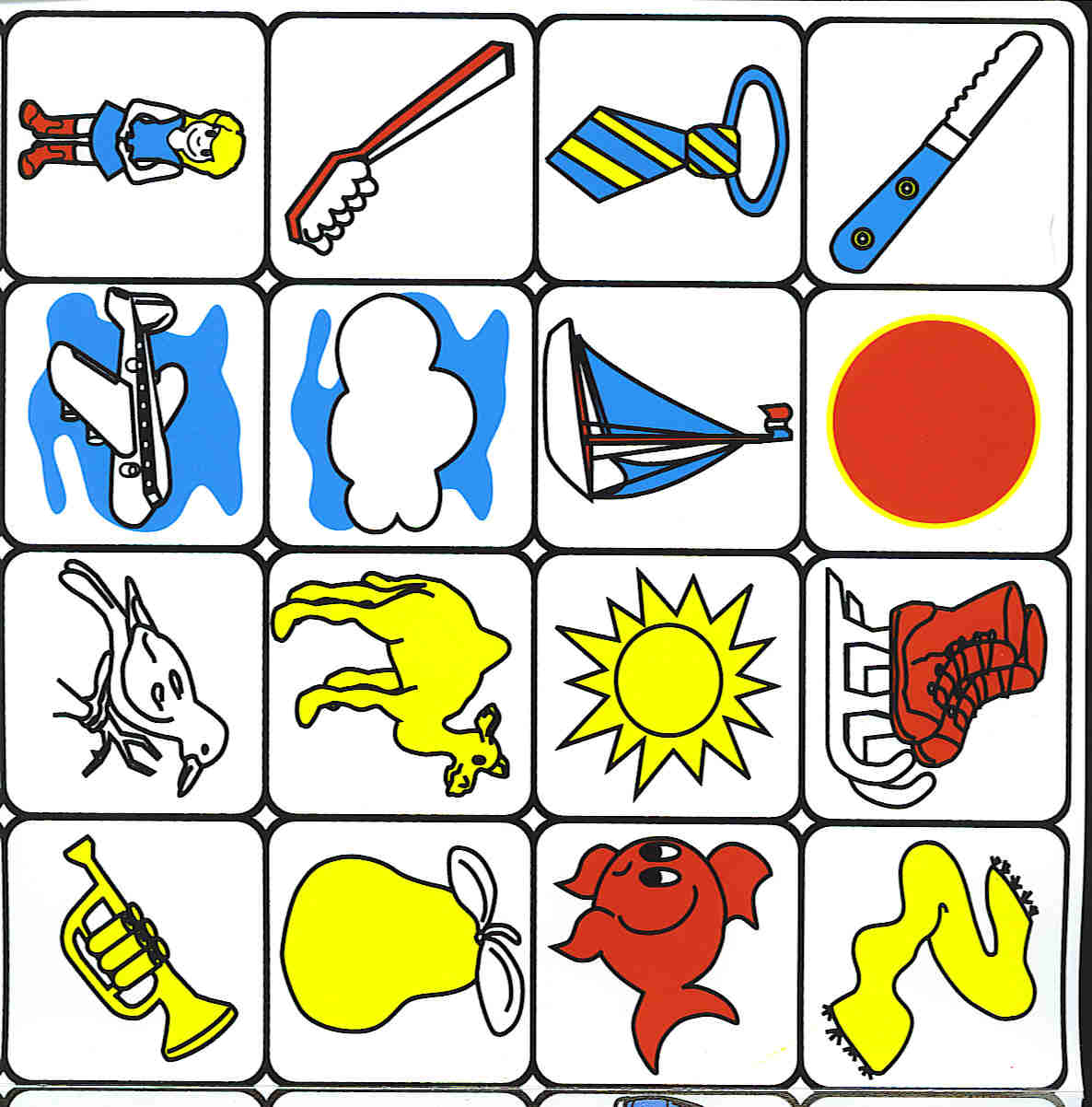 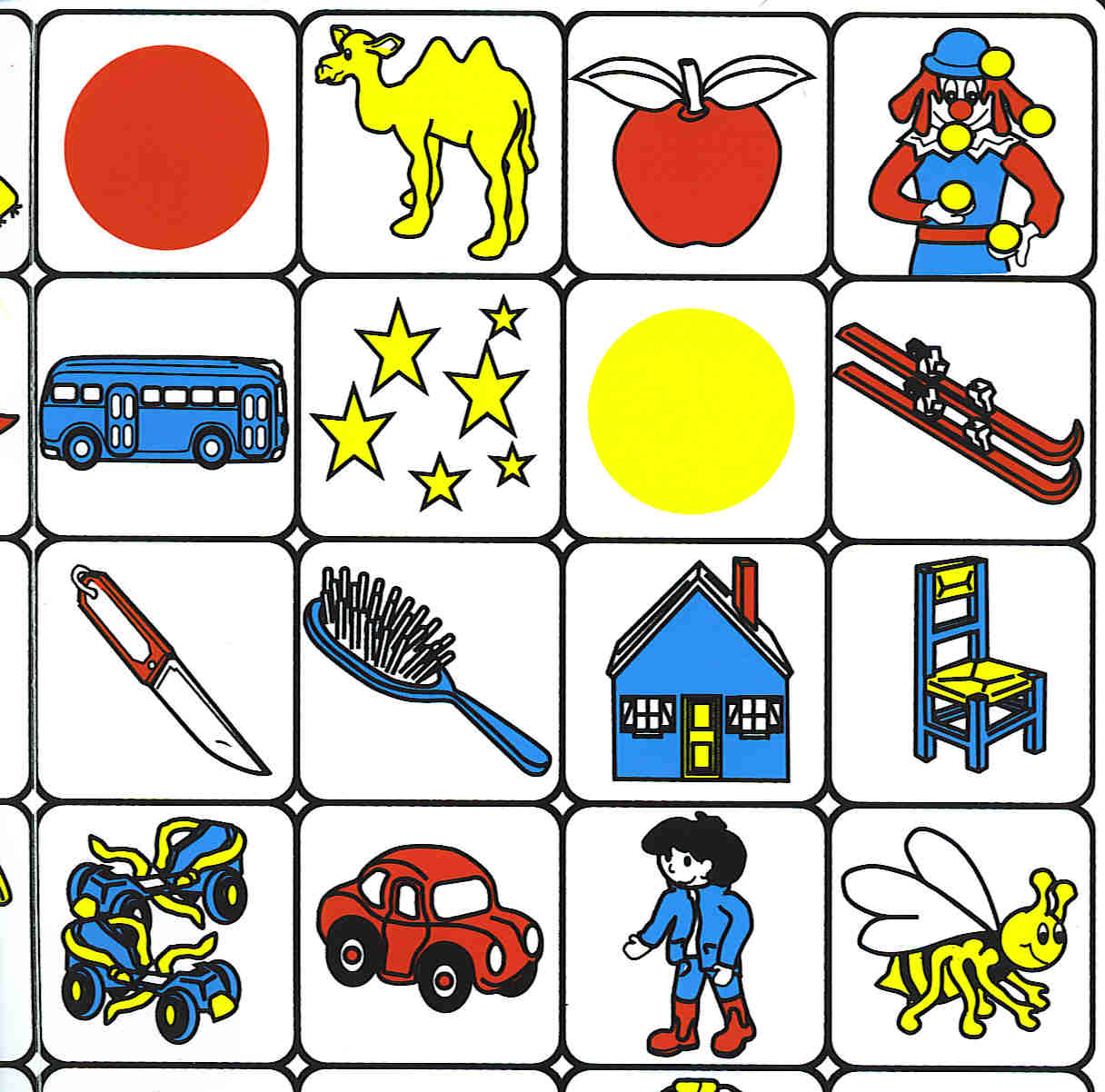 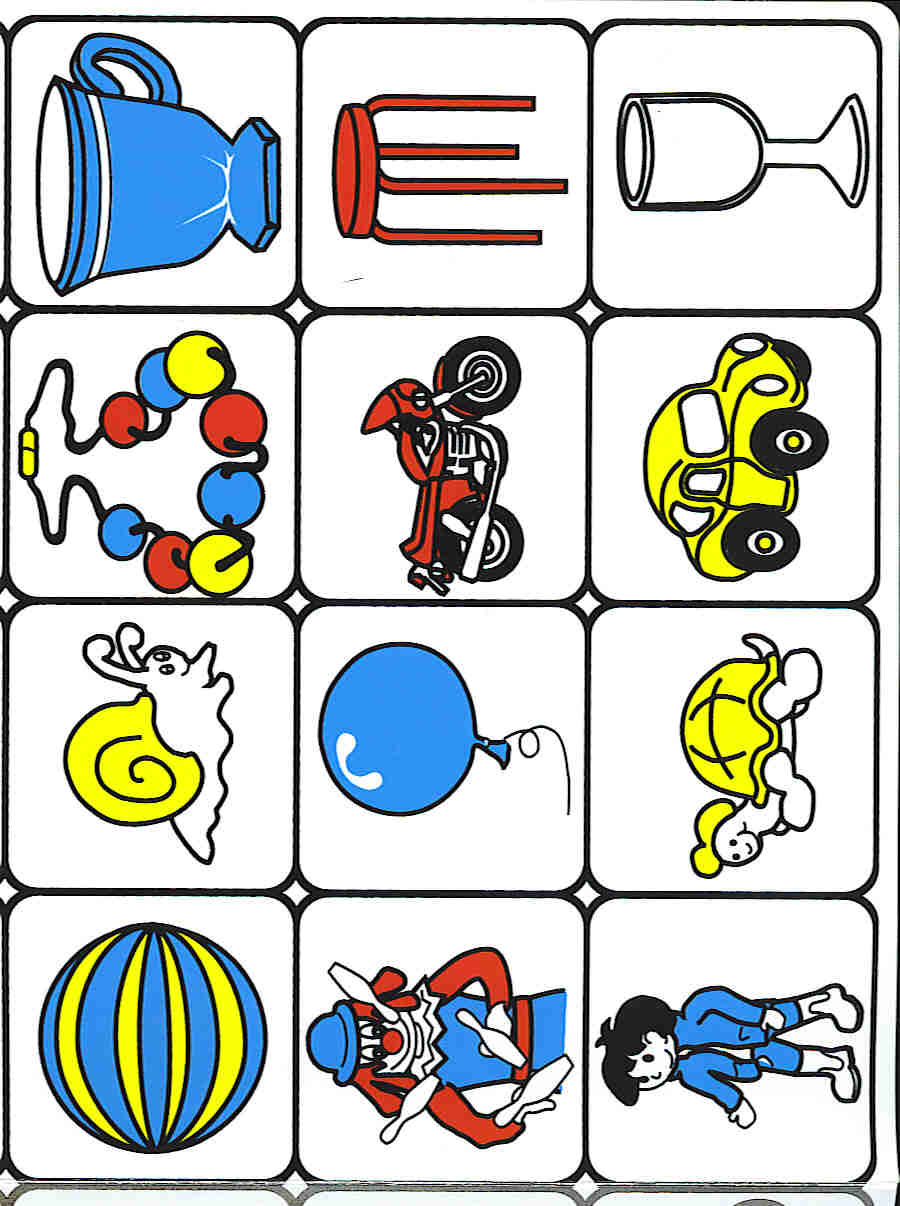 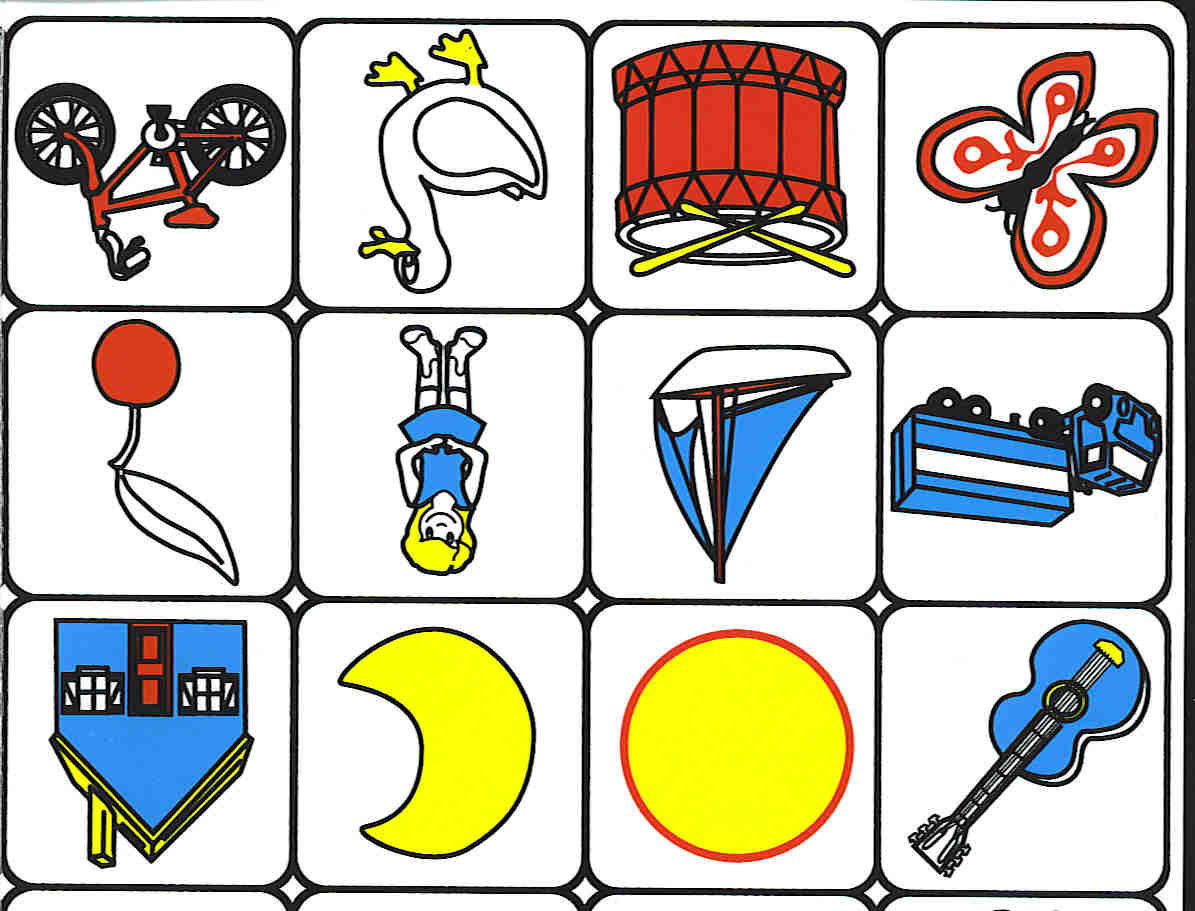 Il vole dans le ciel et il a un moteur.
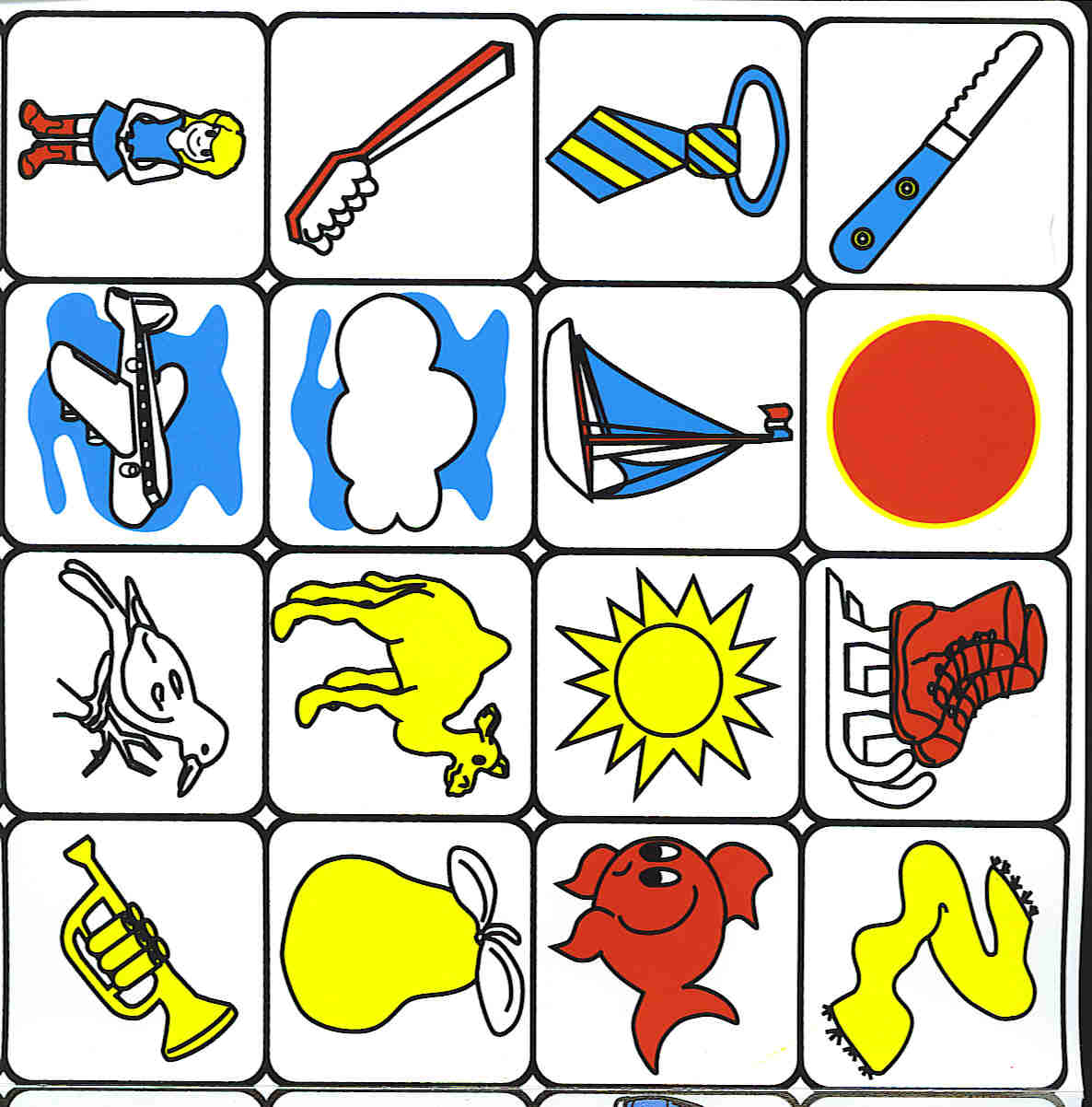 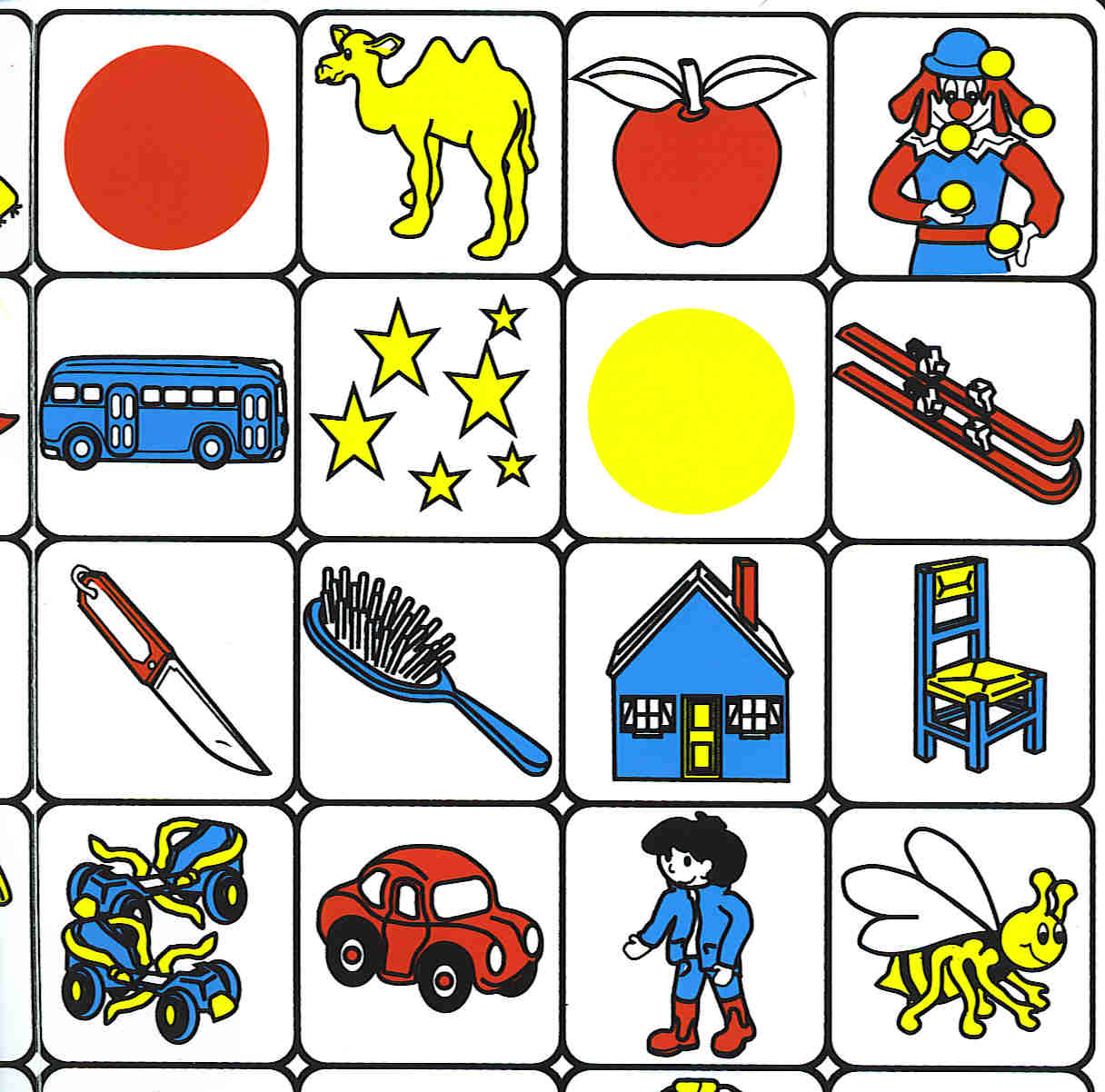 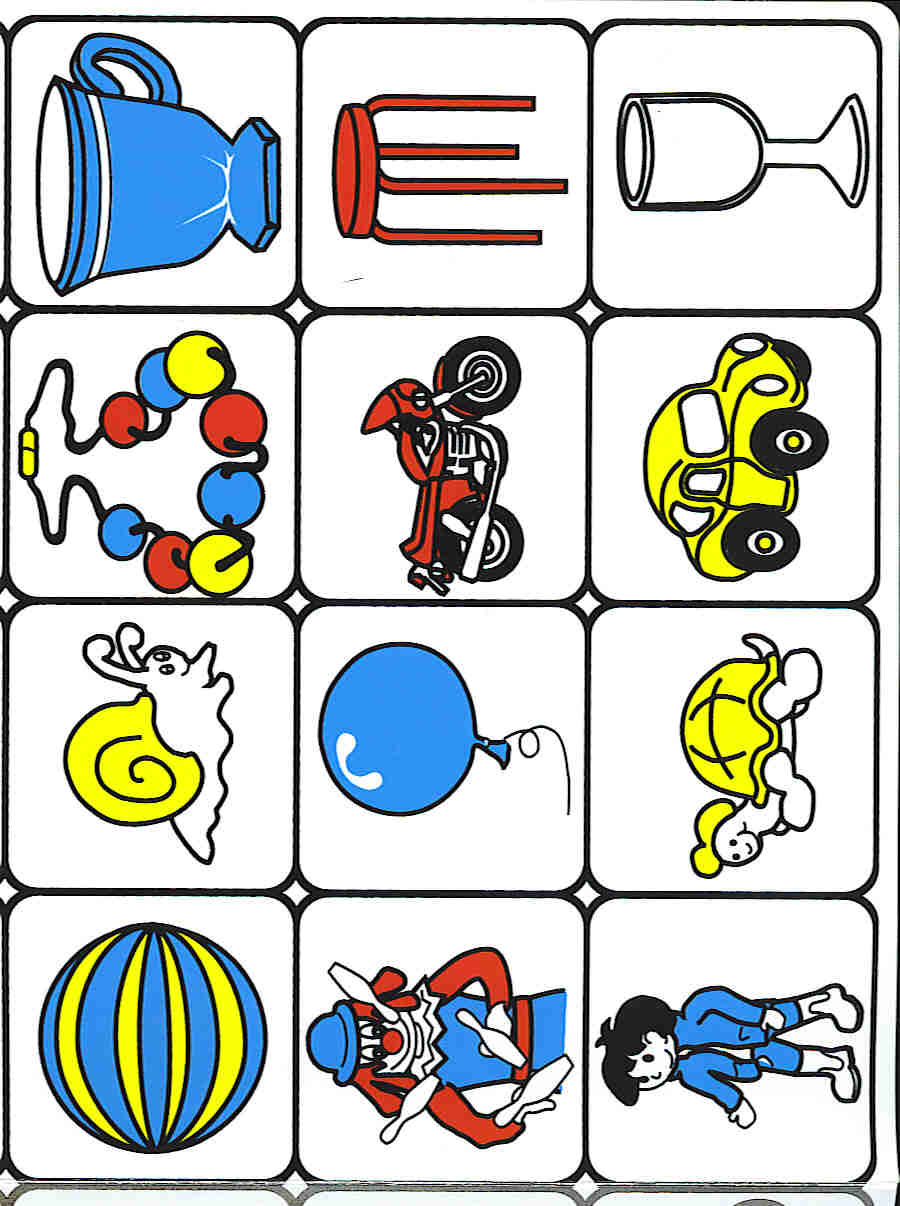 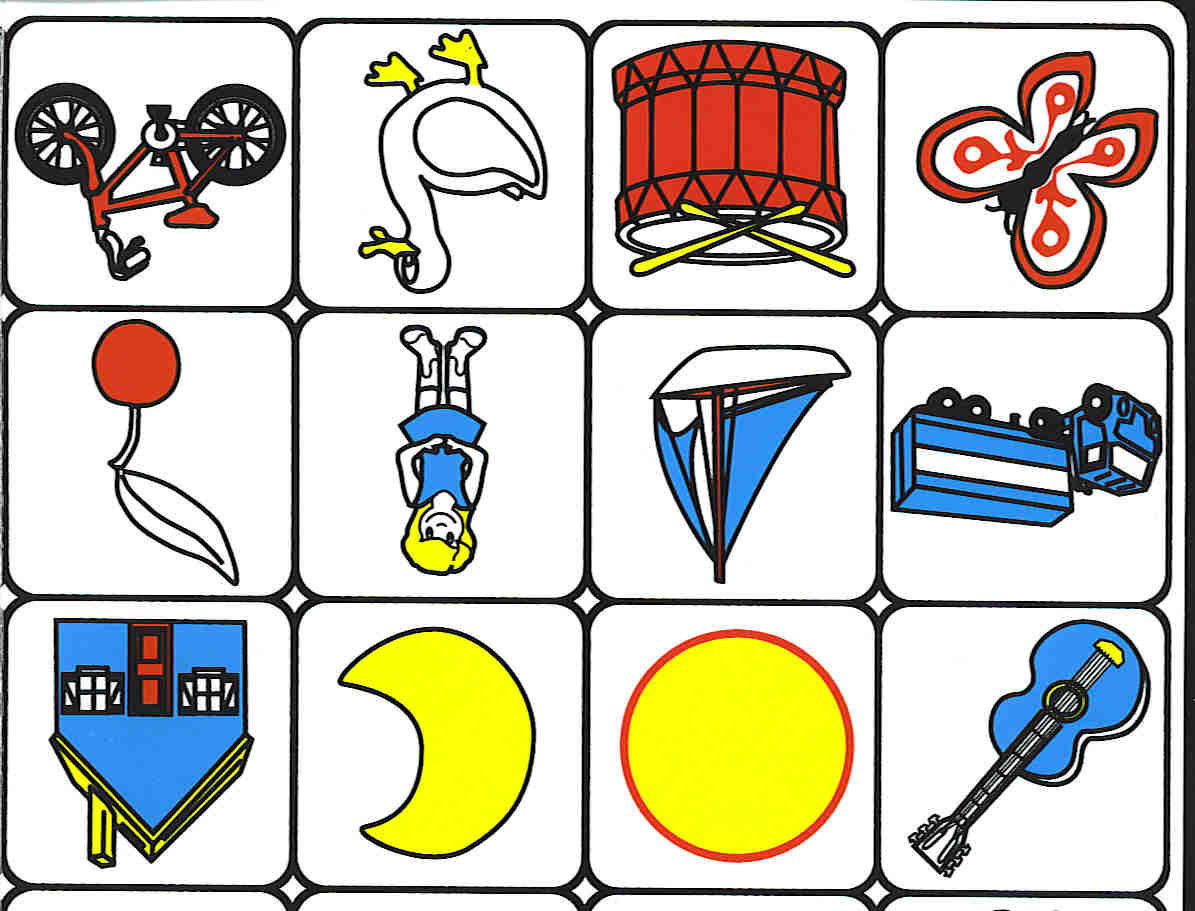 On les met aux pieds et on roule.
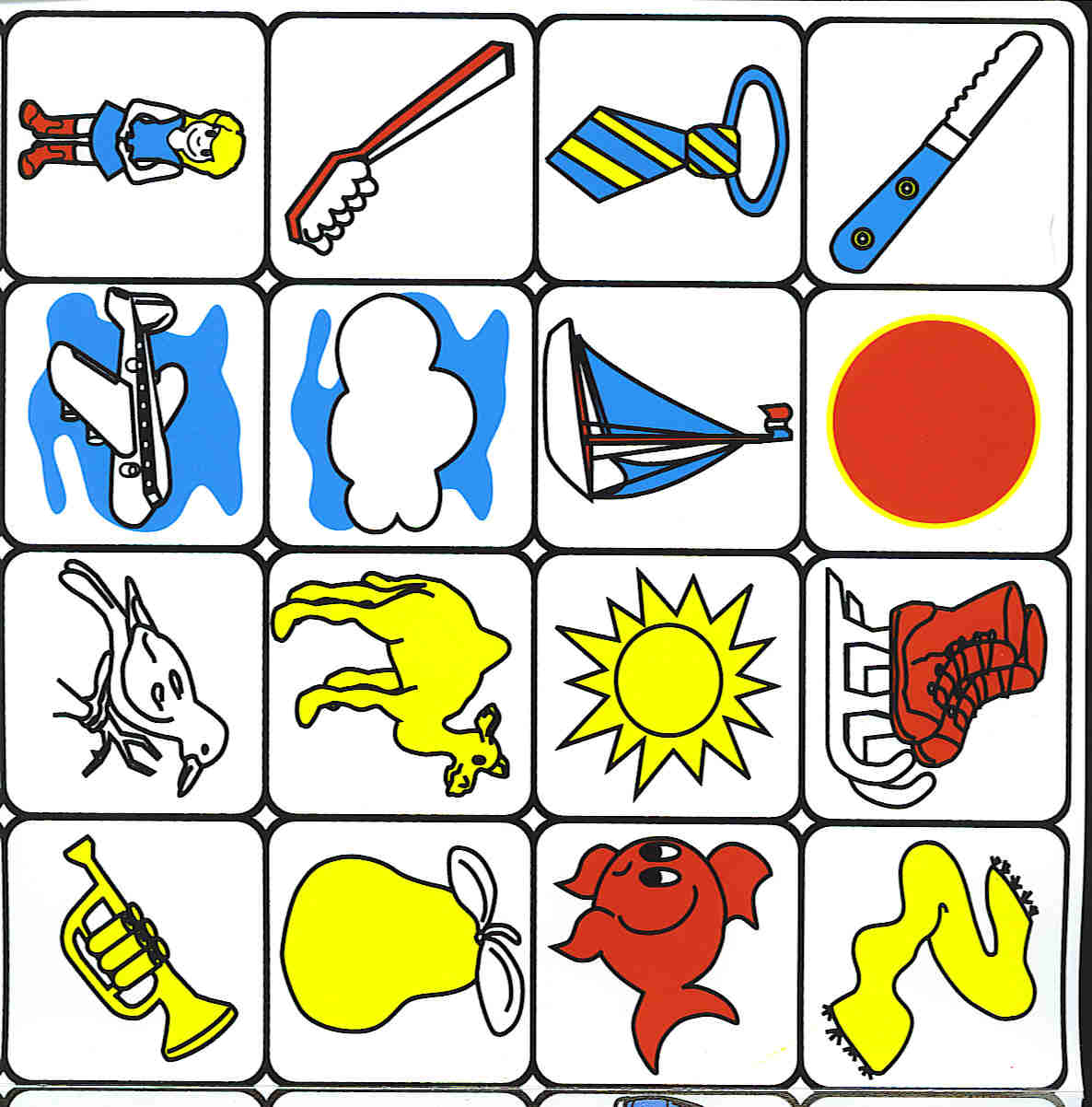 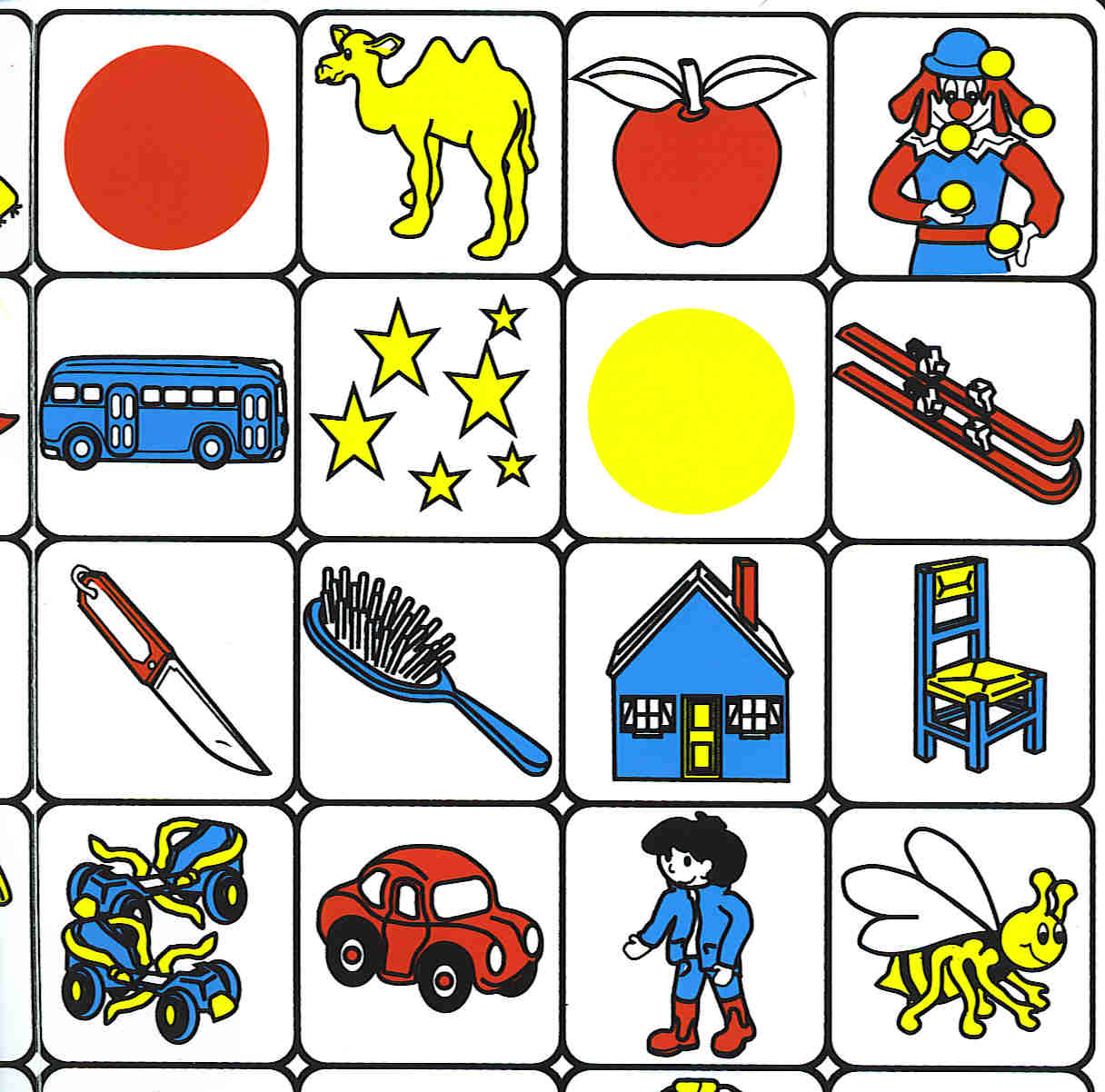 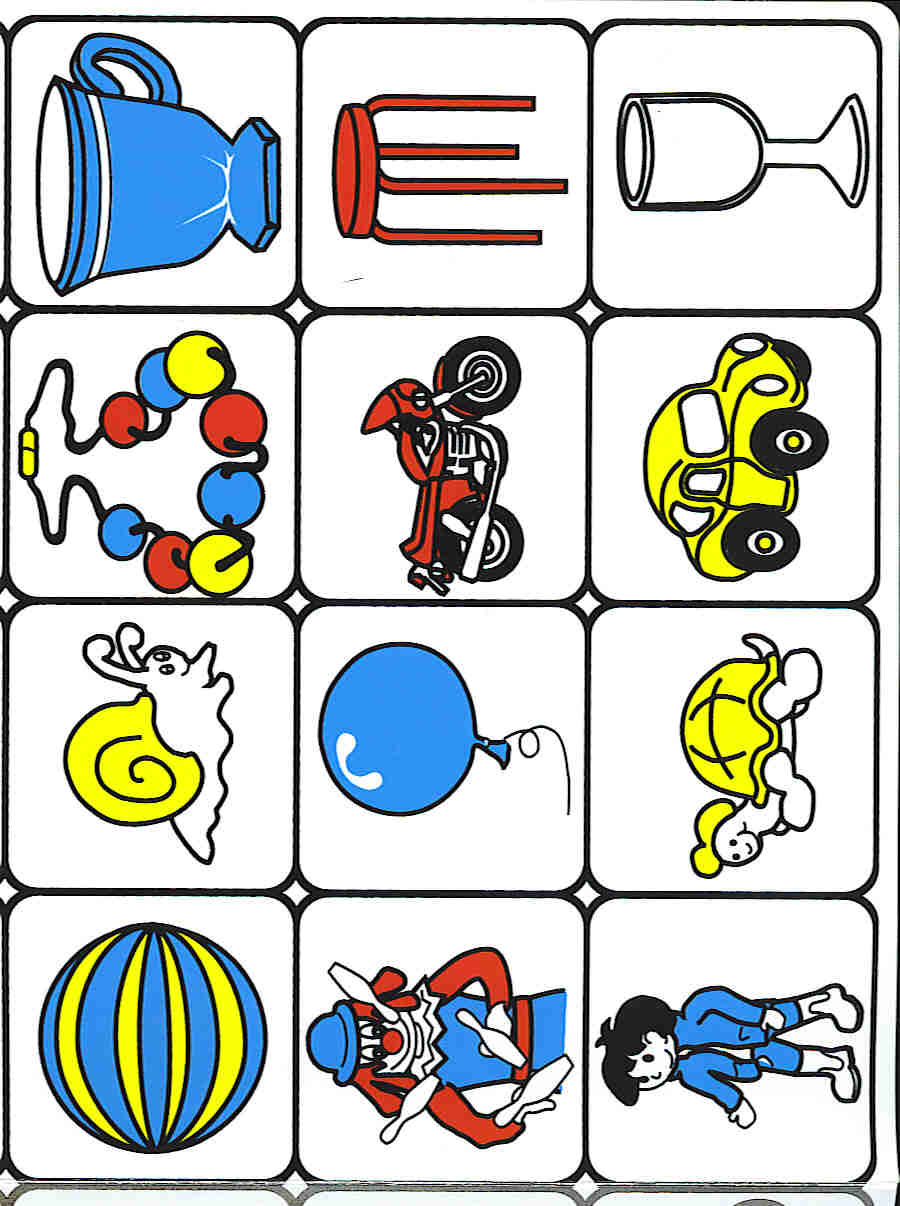 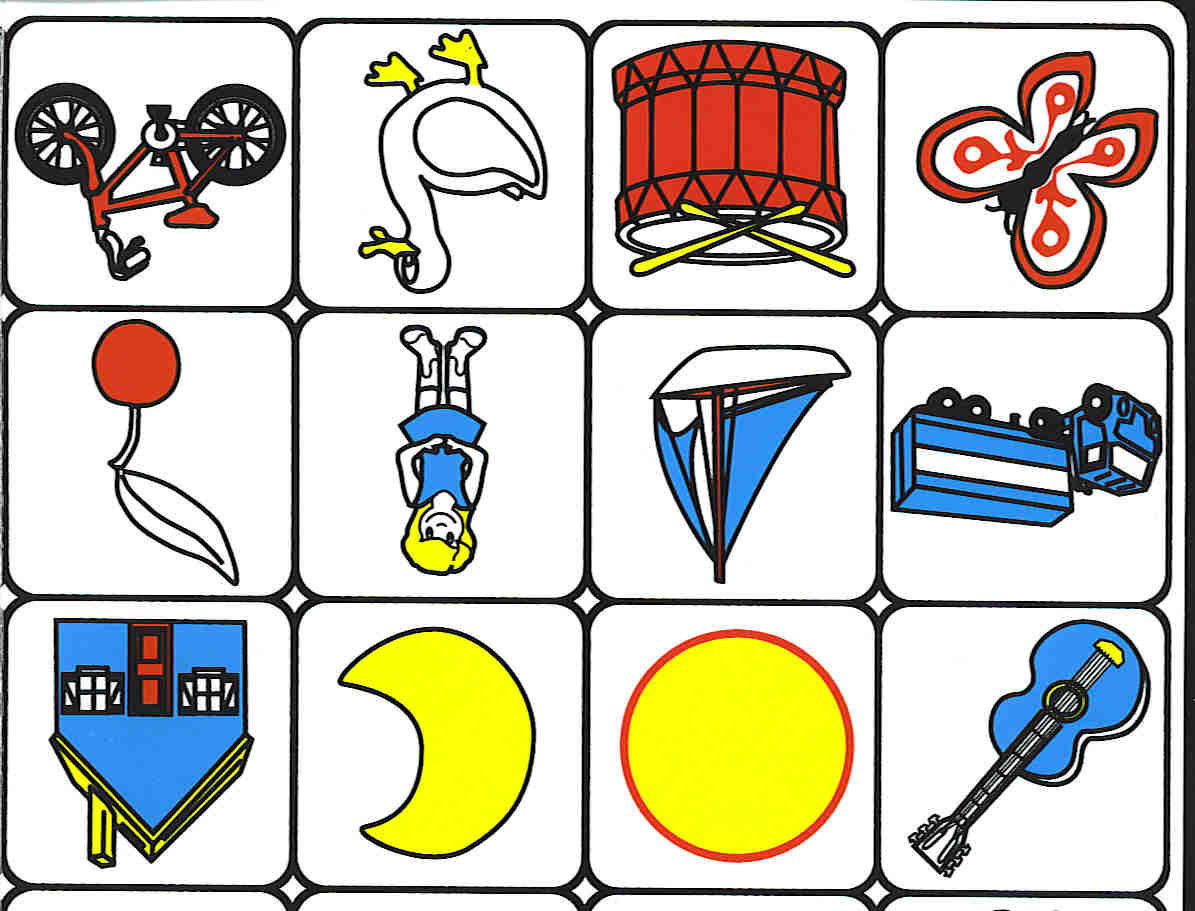 C’est un fruit à pépins, il n’est pas rond.
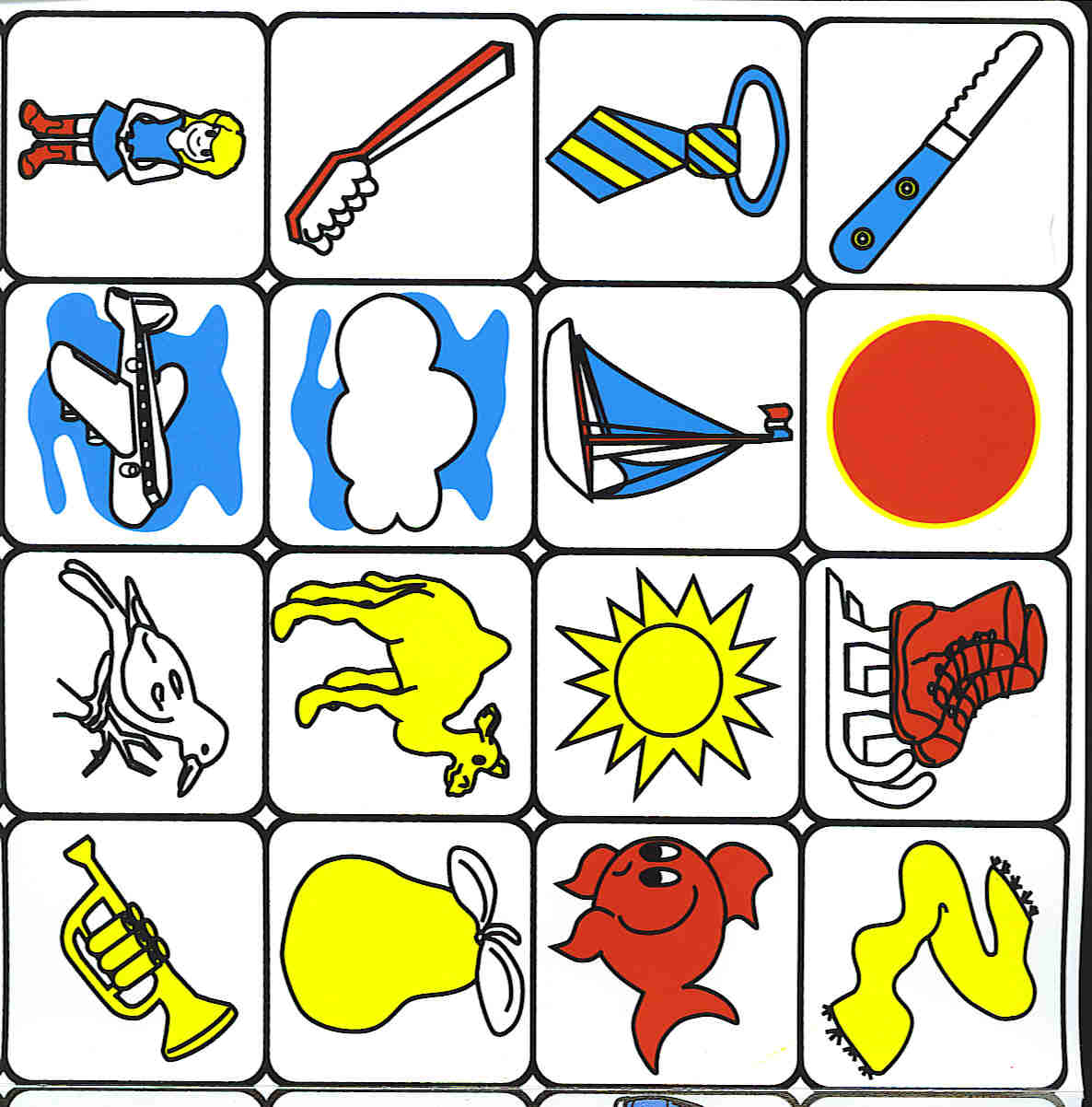 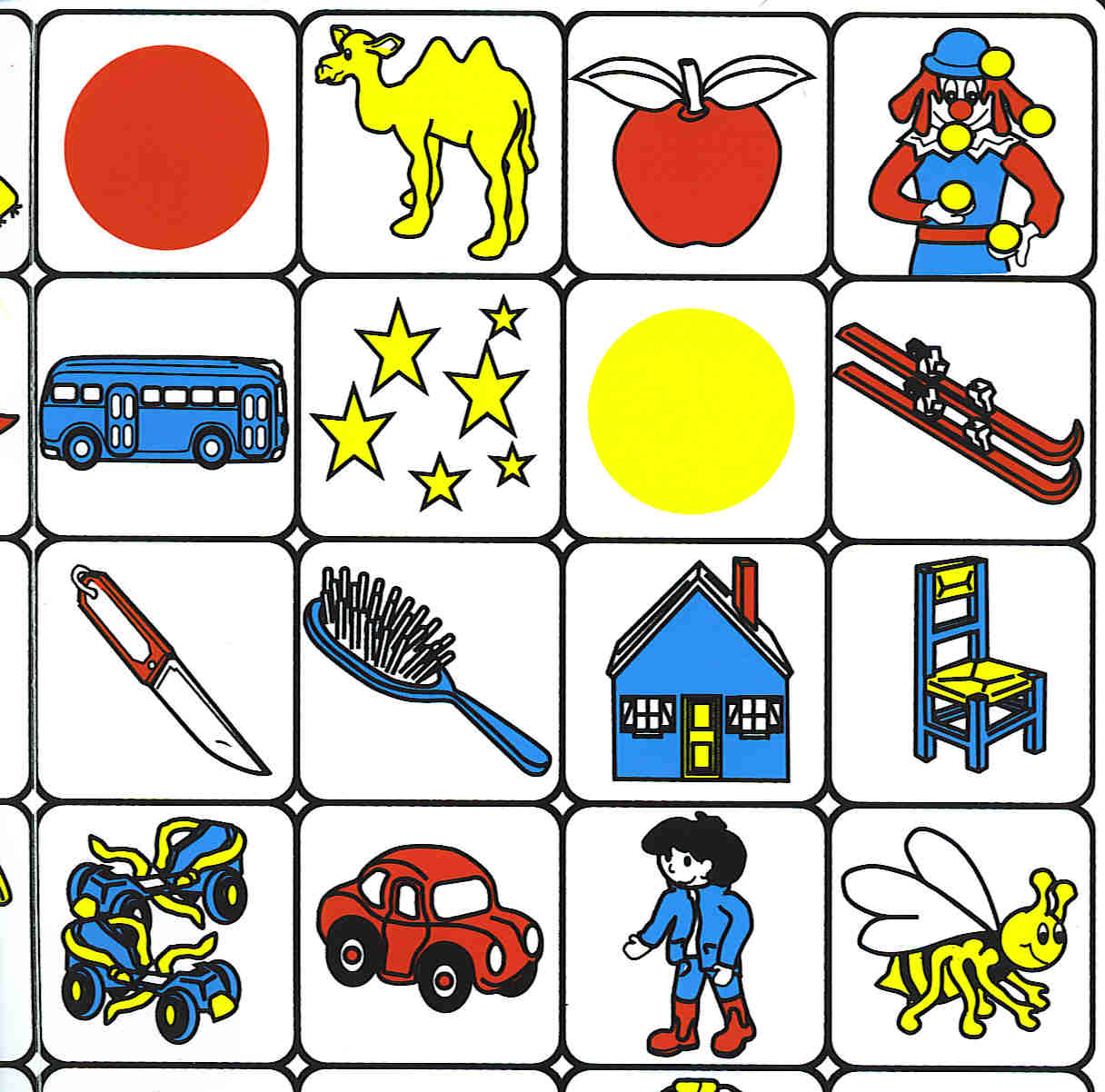 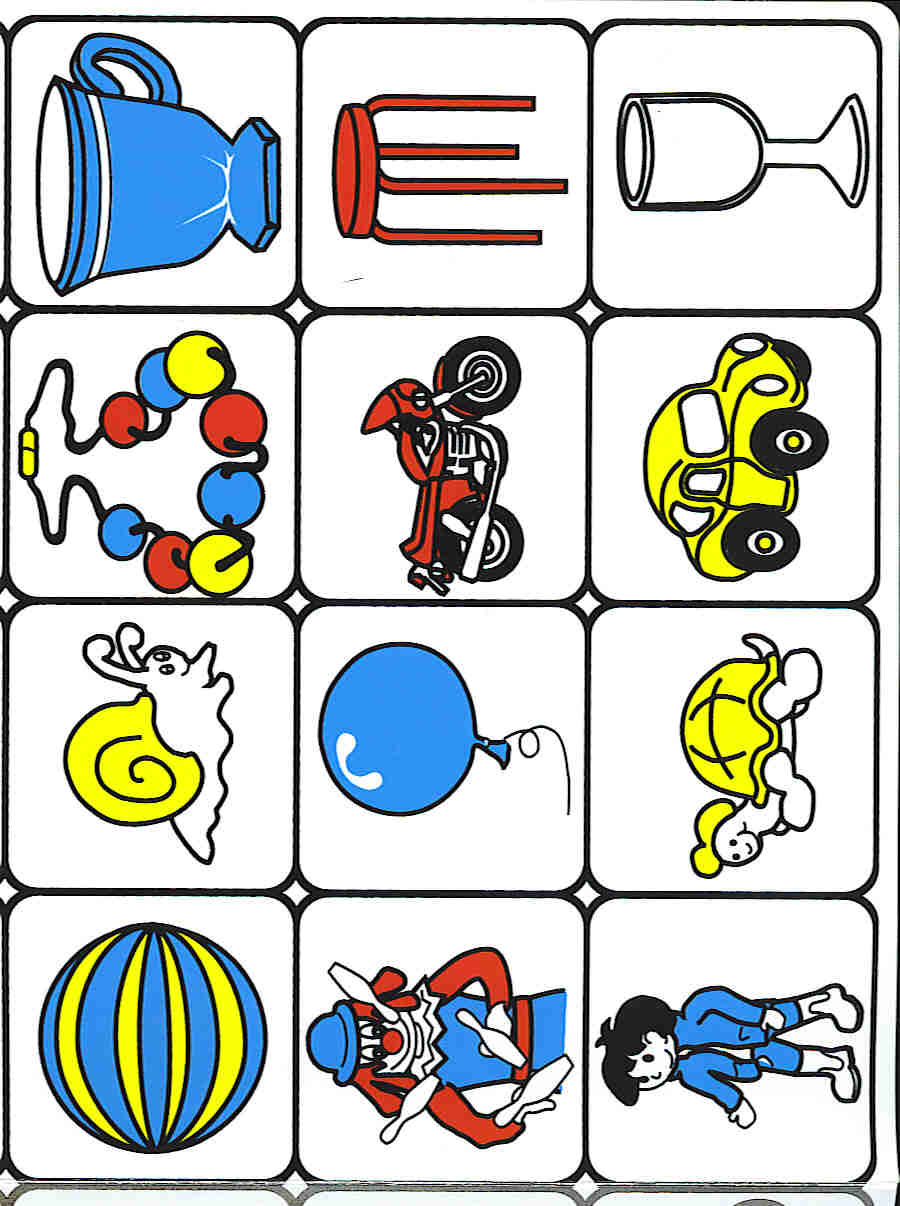 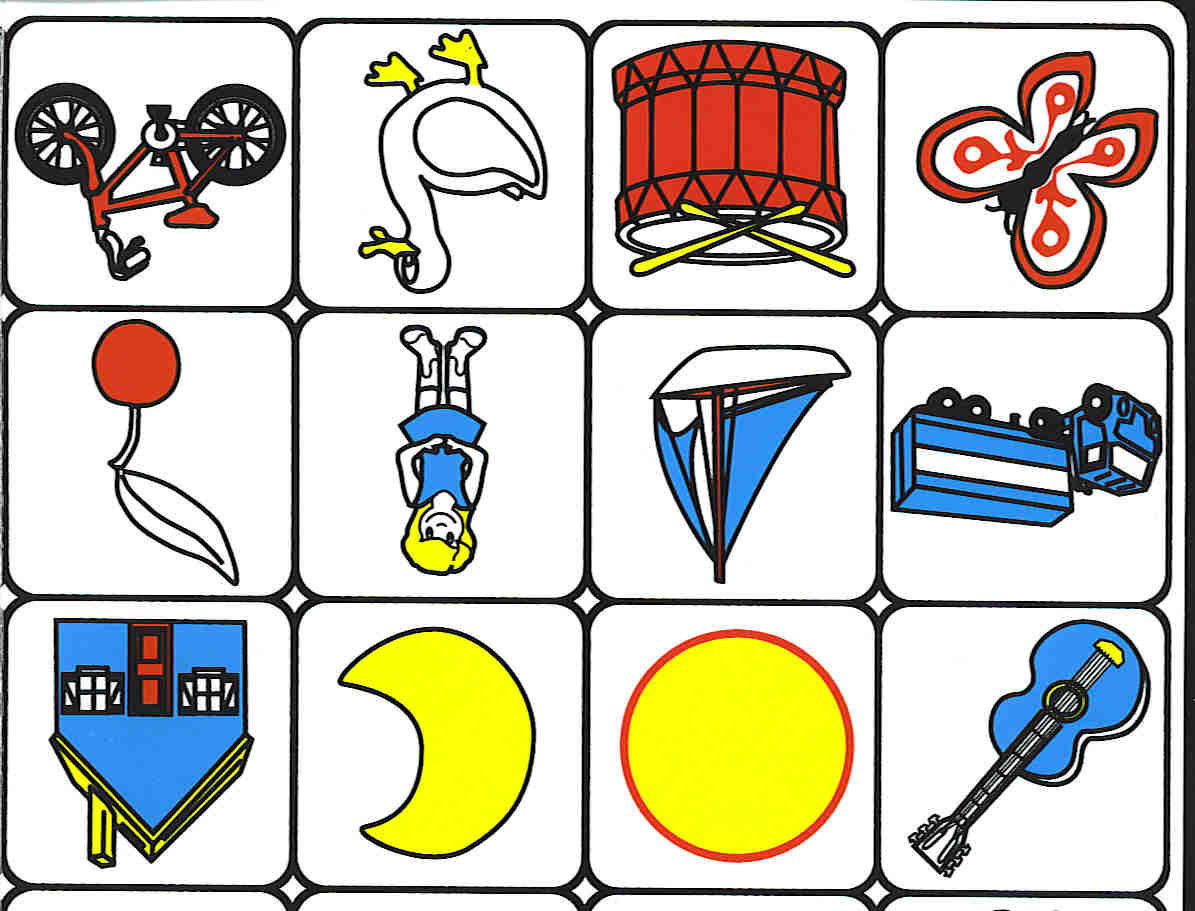 Il nage dans l’eau.
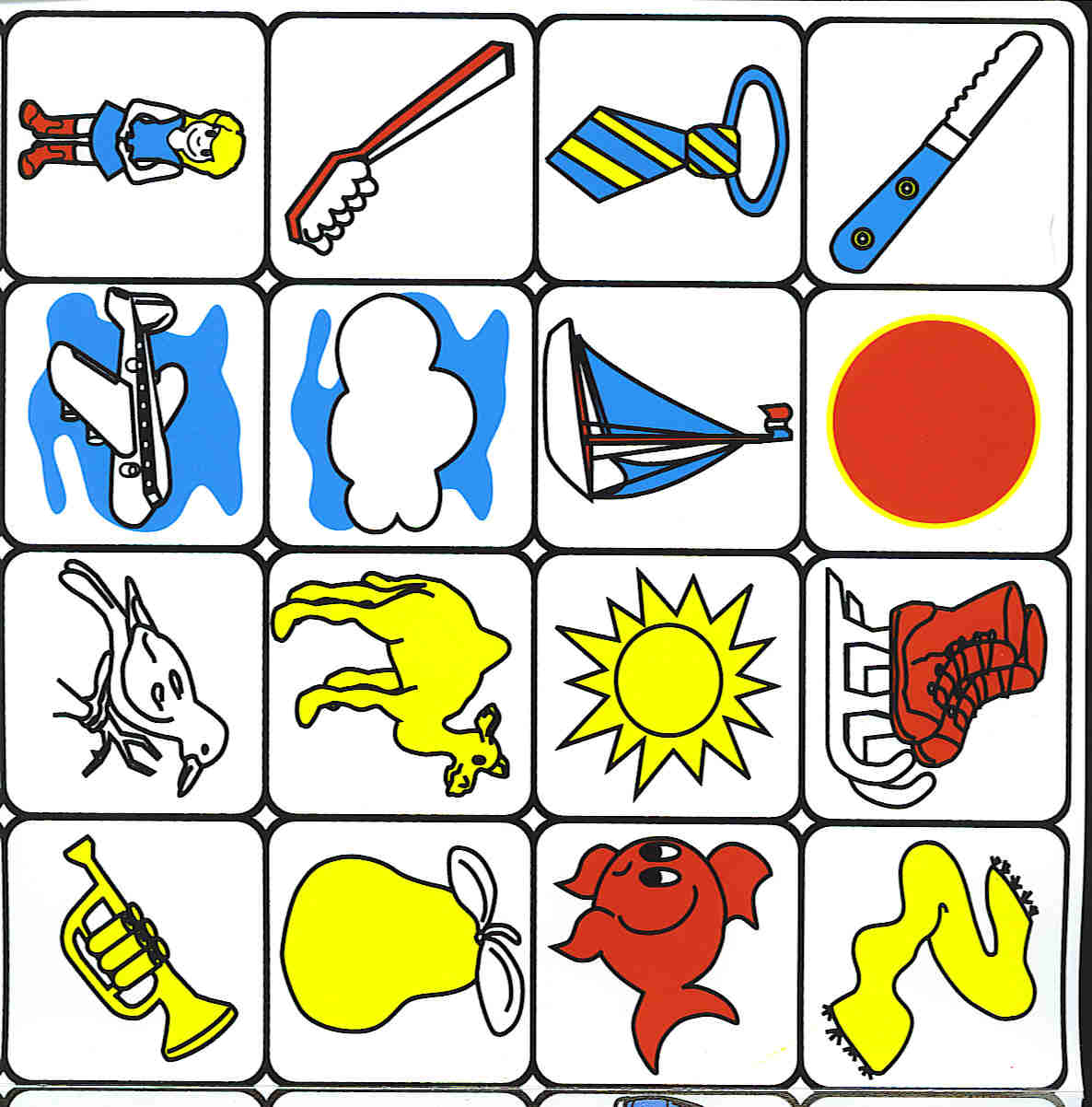 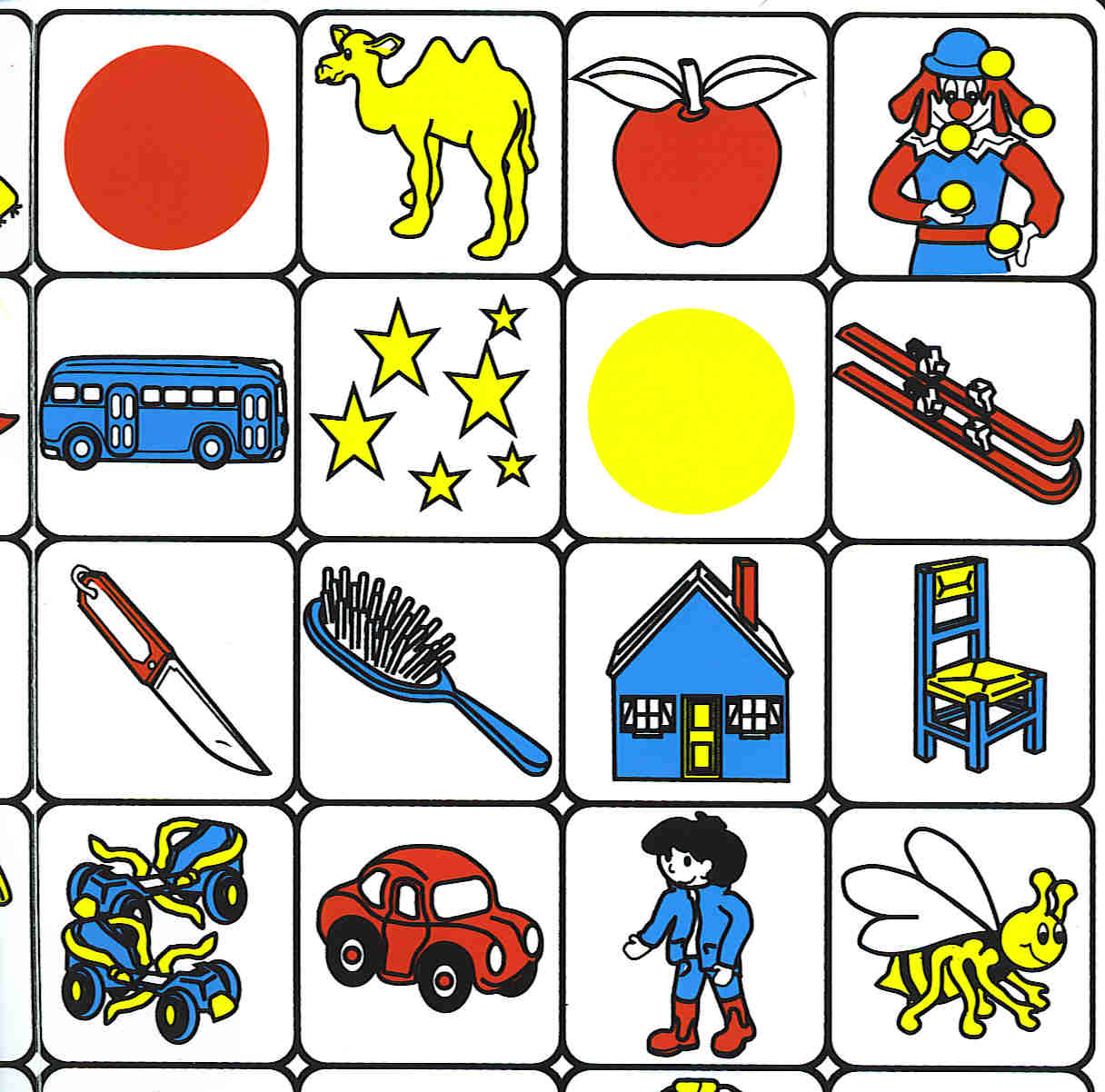 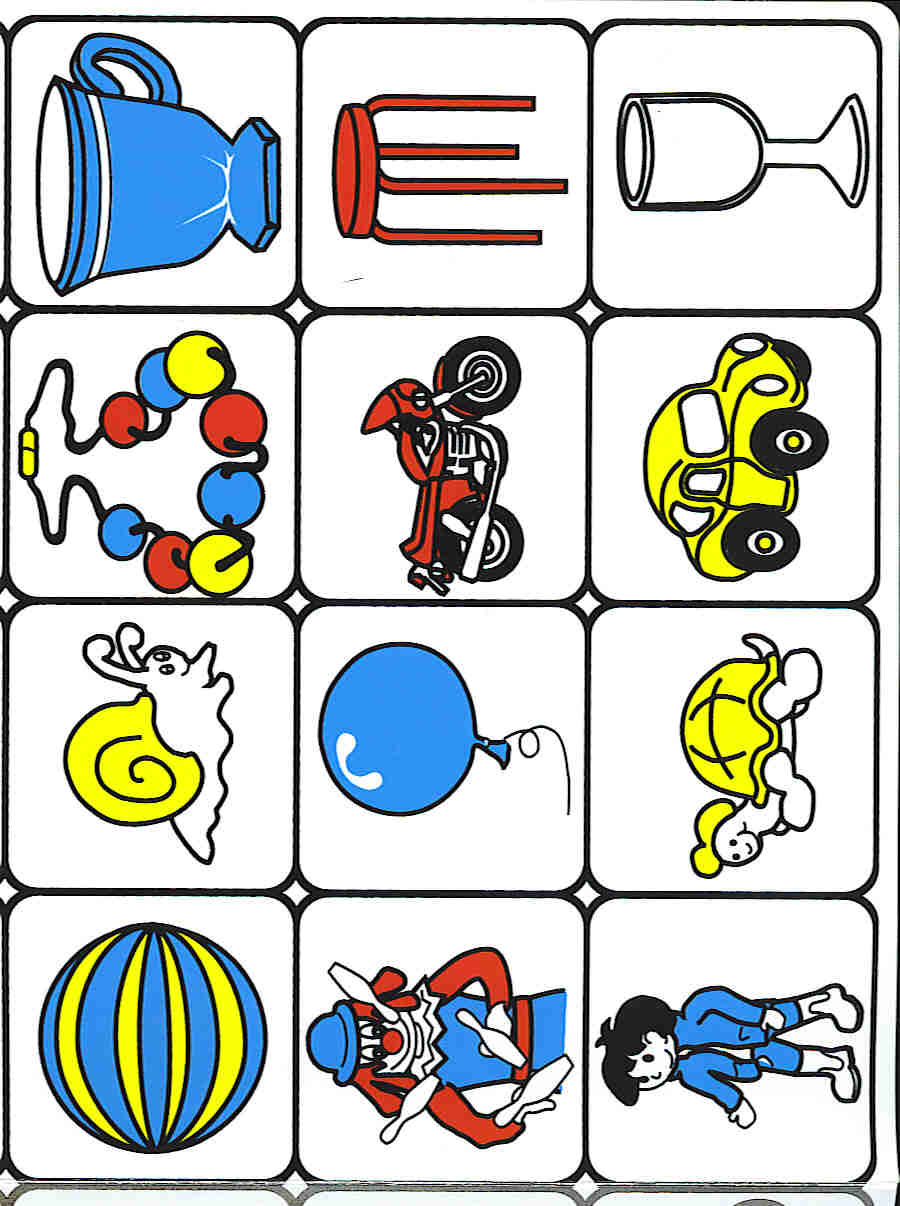 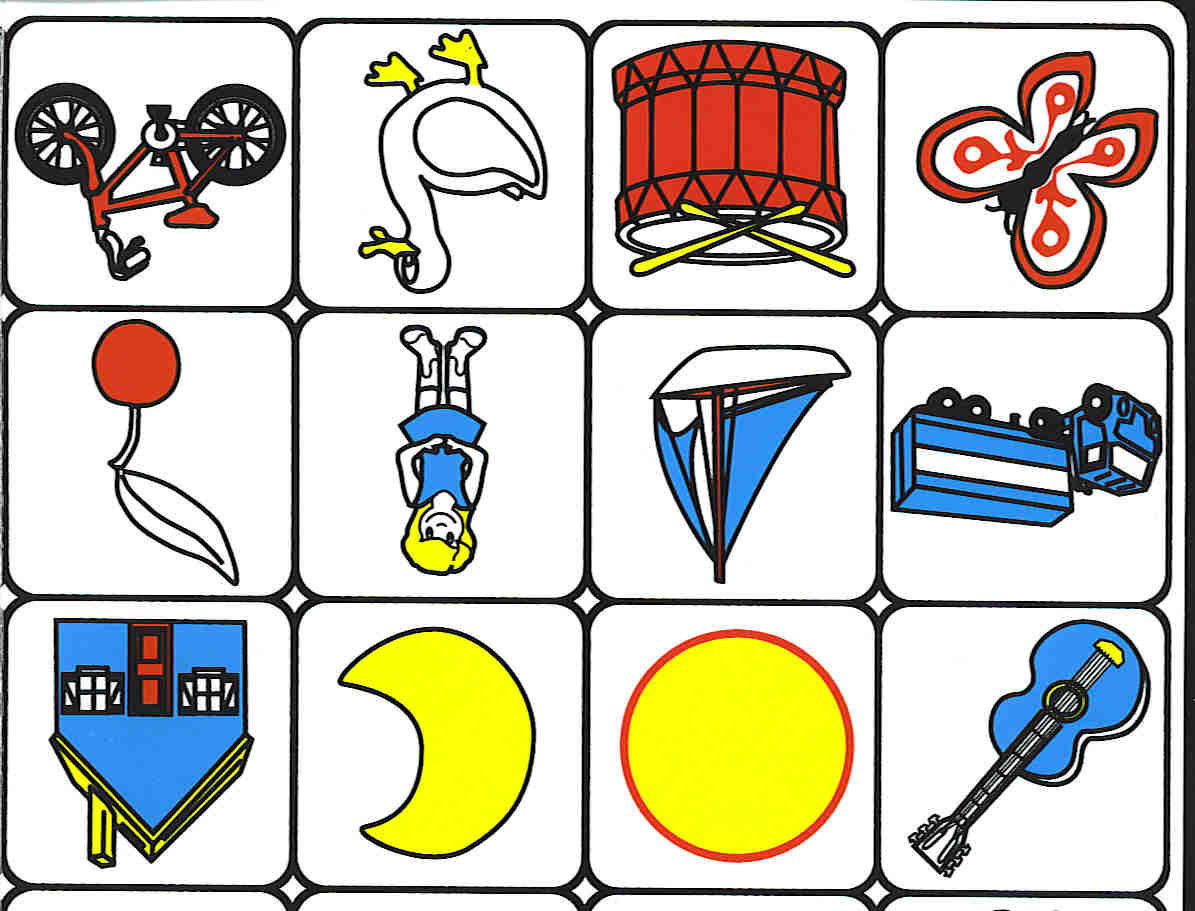 Il rentre la tête dans sa coquille quand il
a peur.
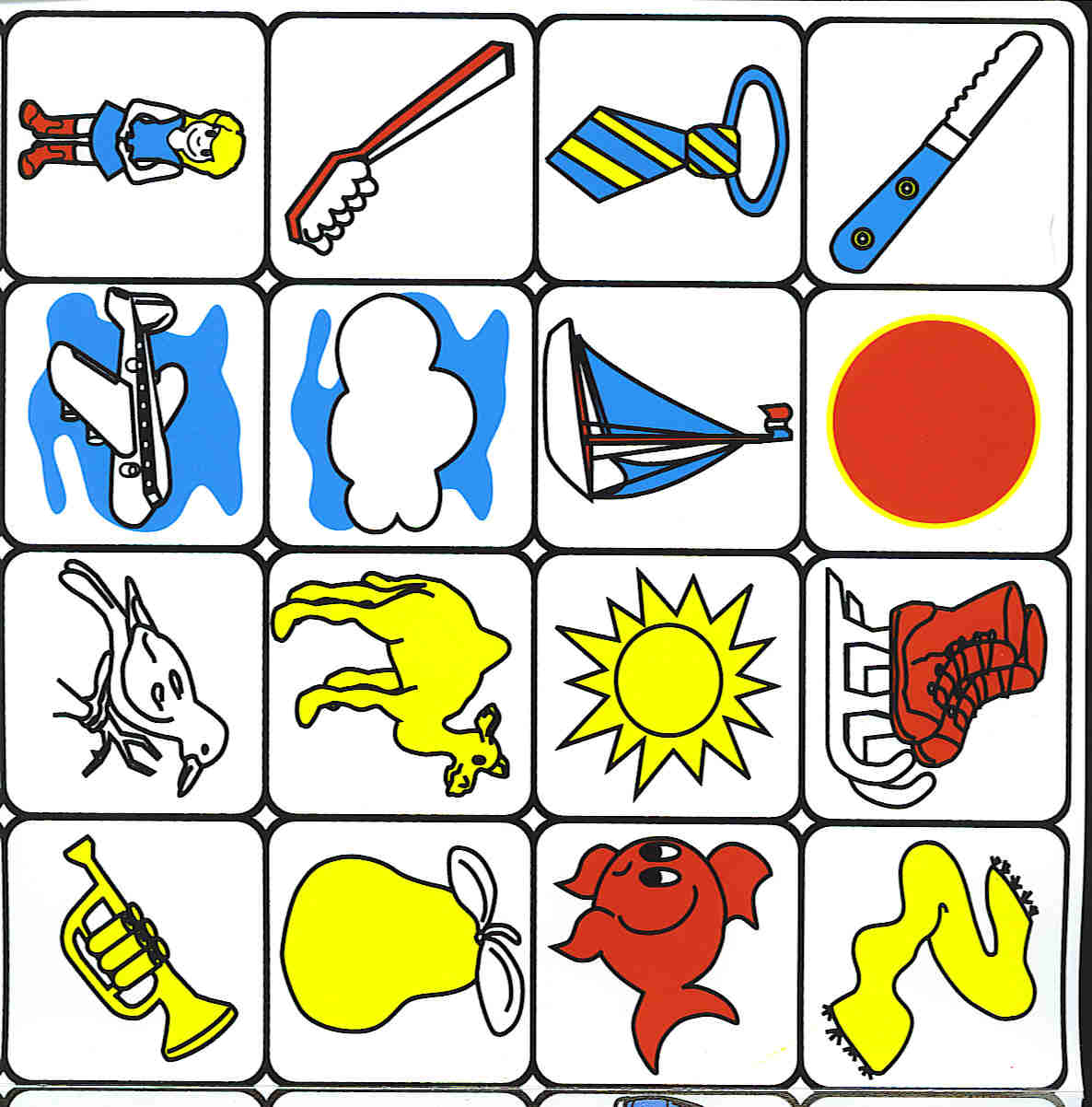 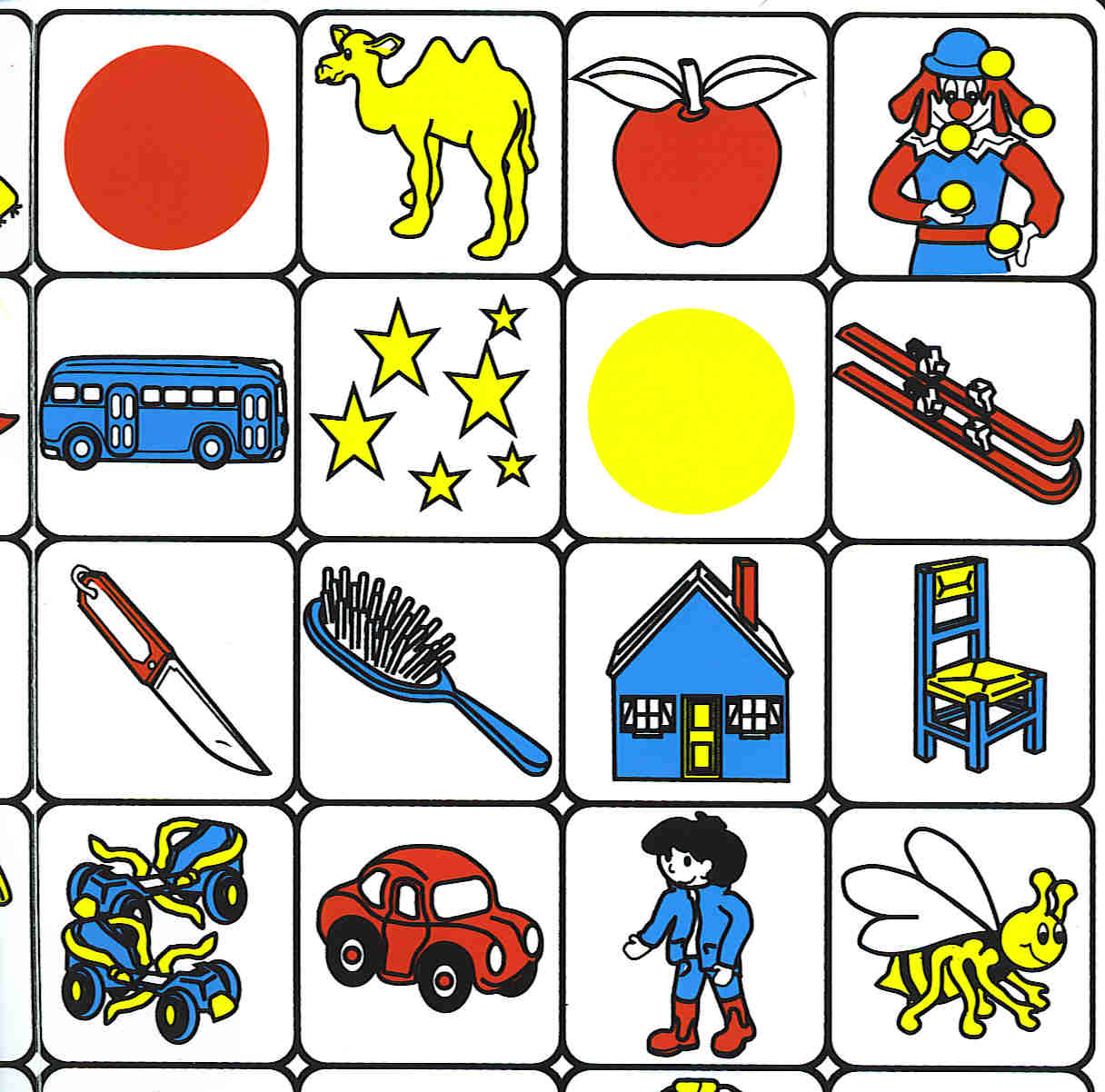 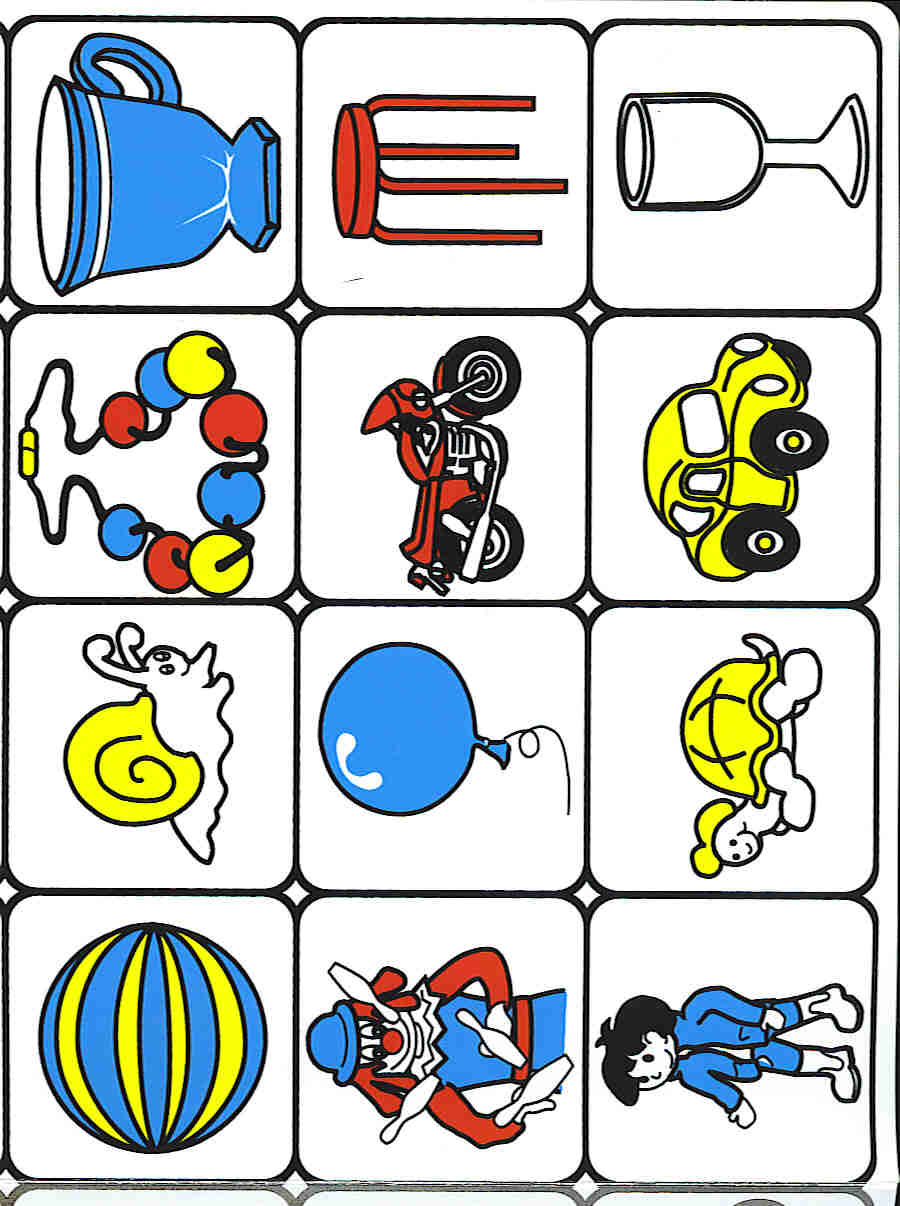 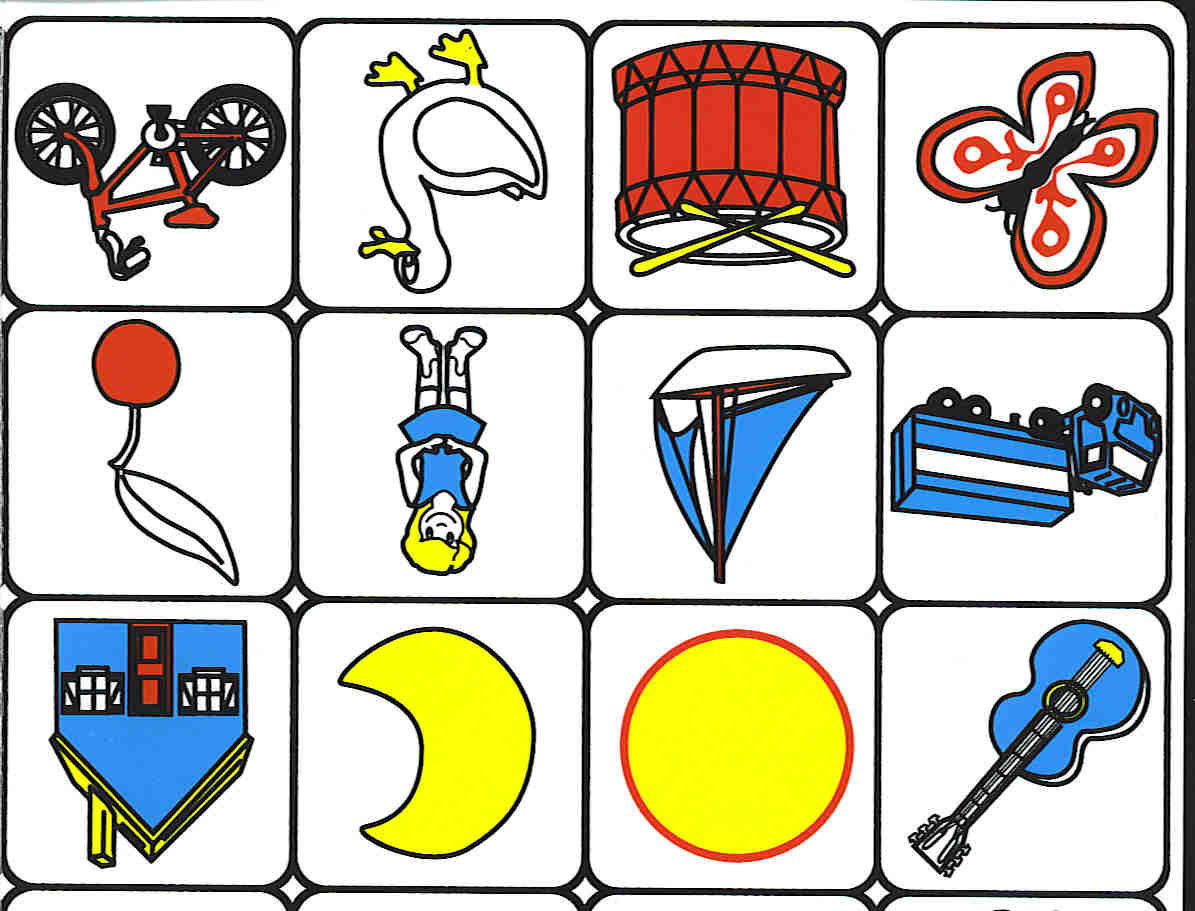 Il est gros, il roule et il transporte des 
voyageurs.
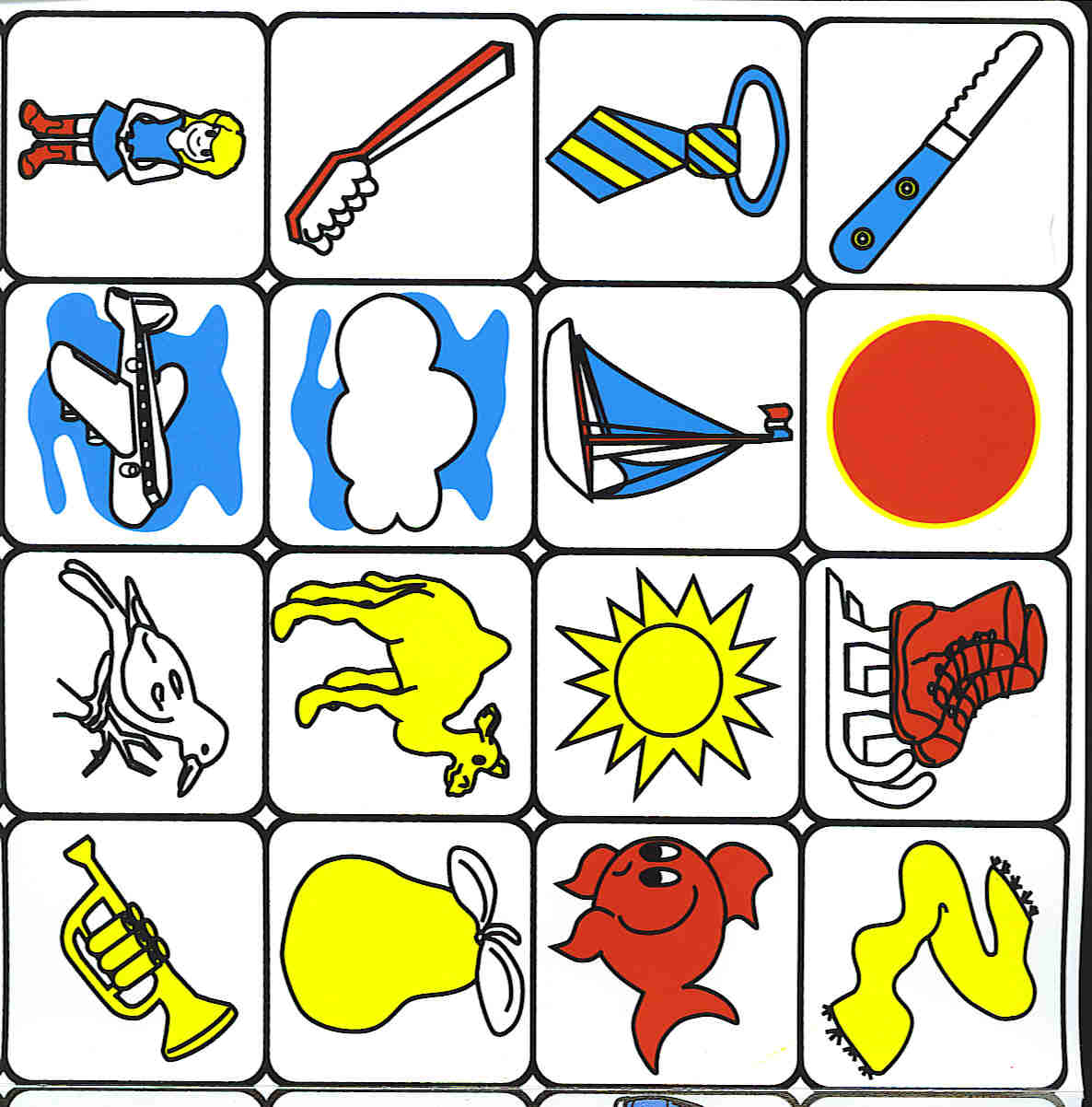 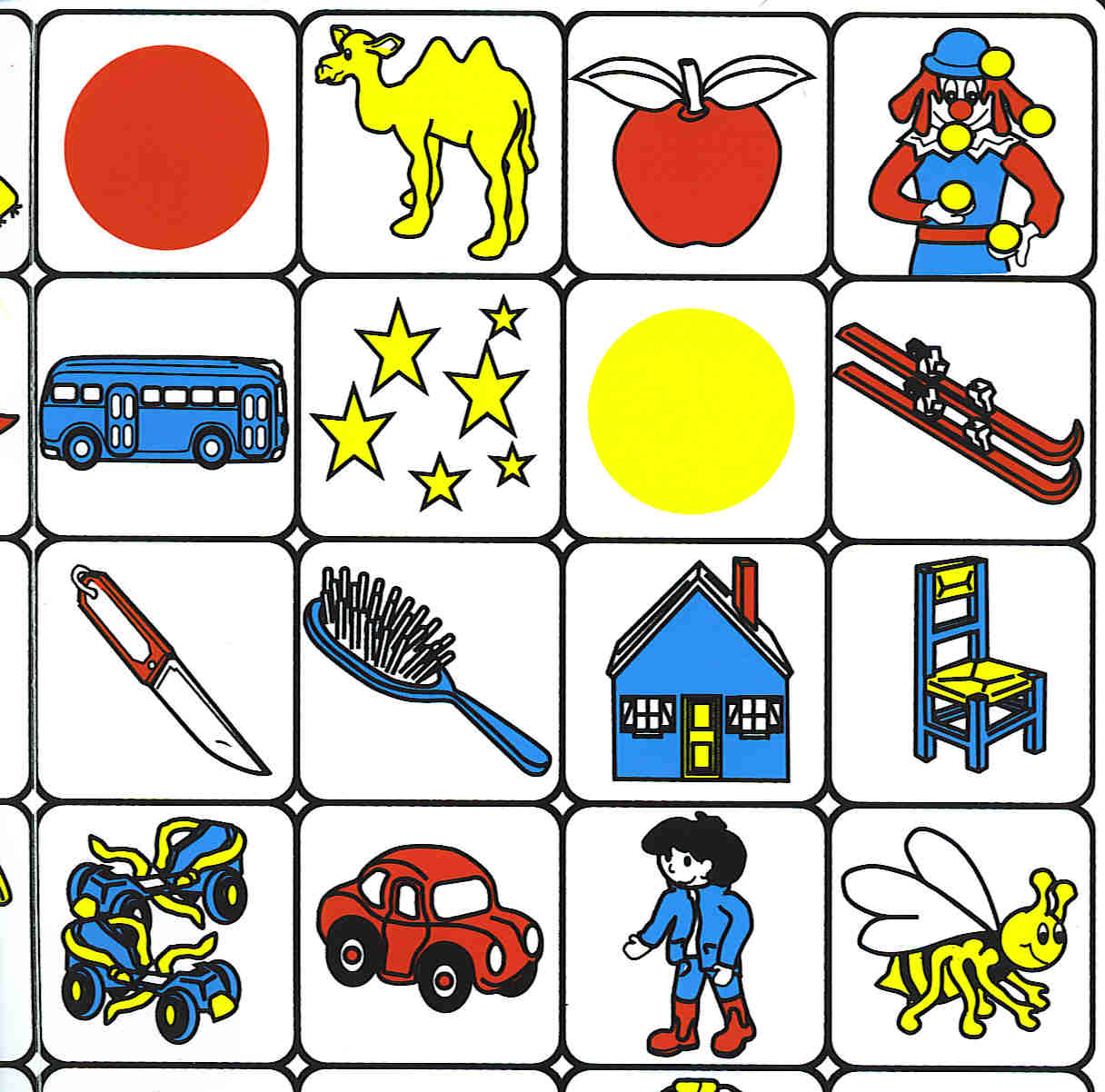 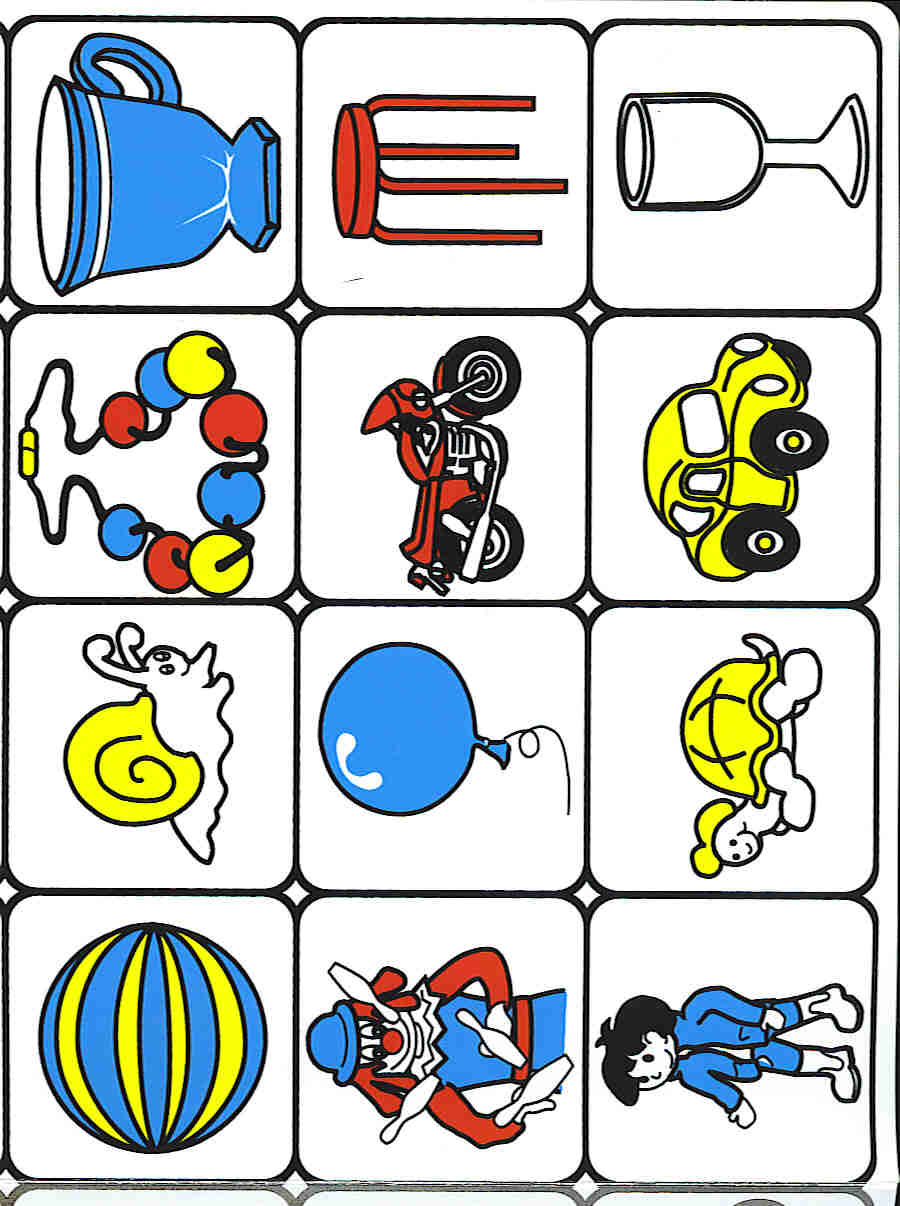 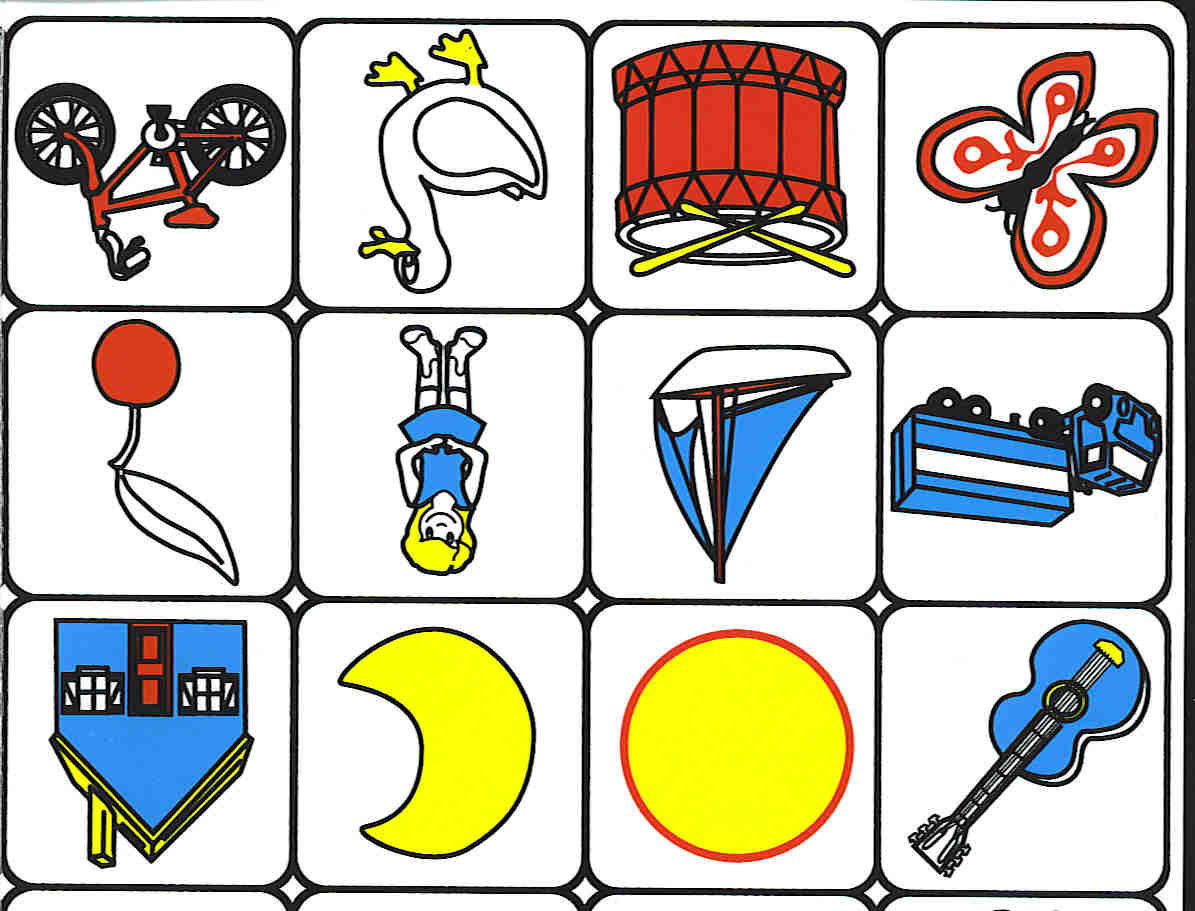 On s’assoit dessus et elle a un dossier.
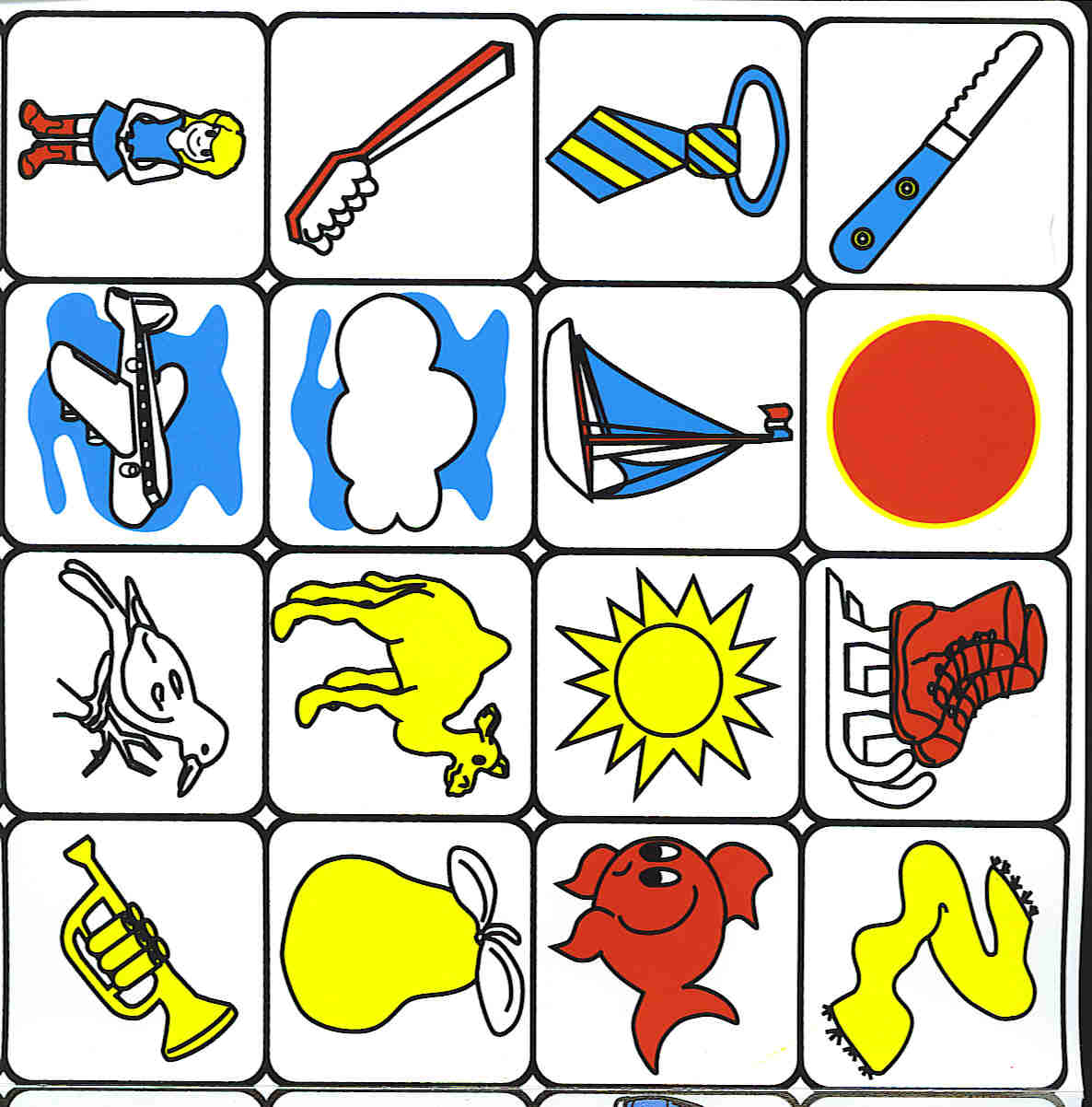 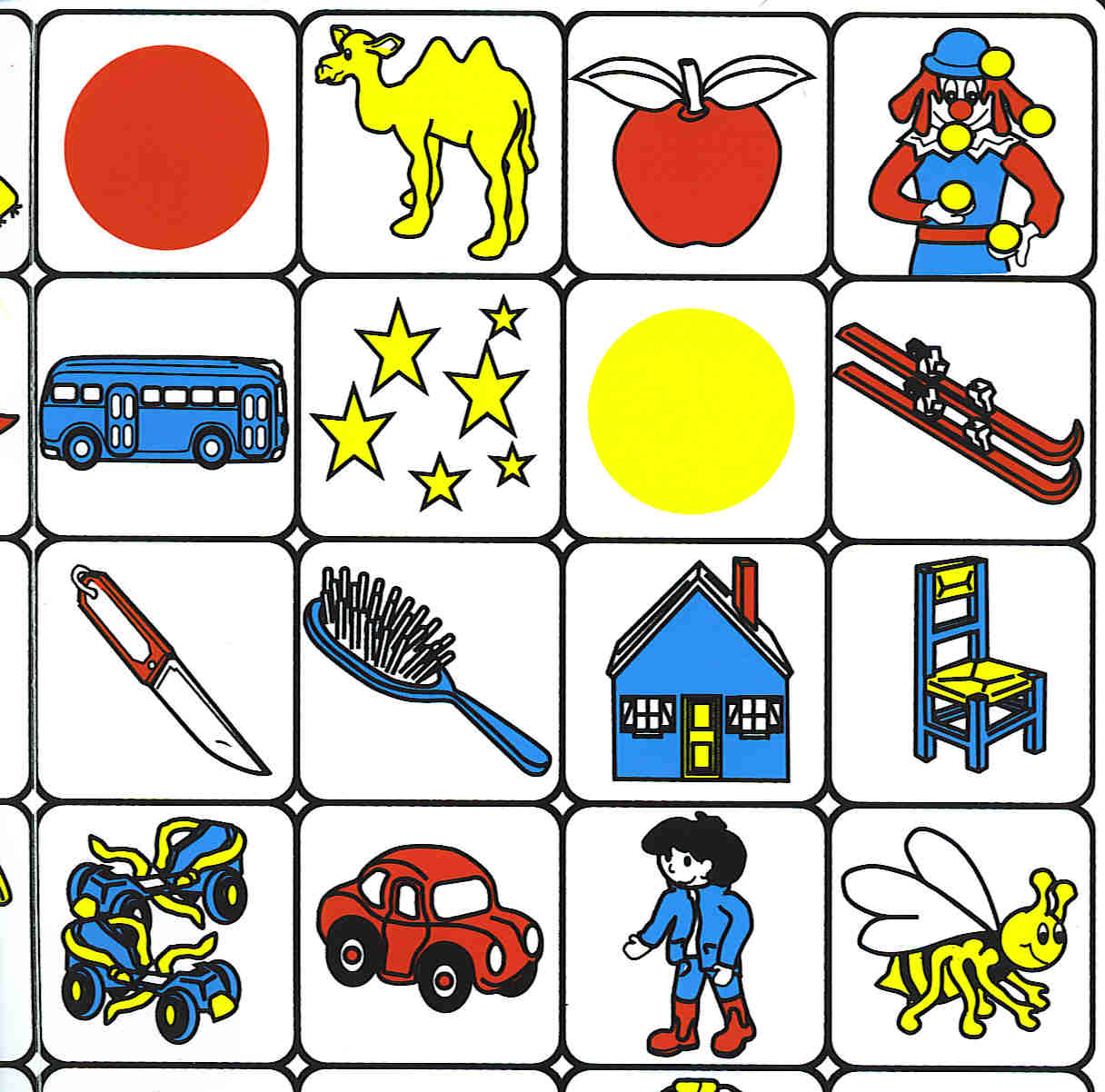 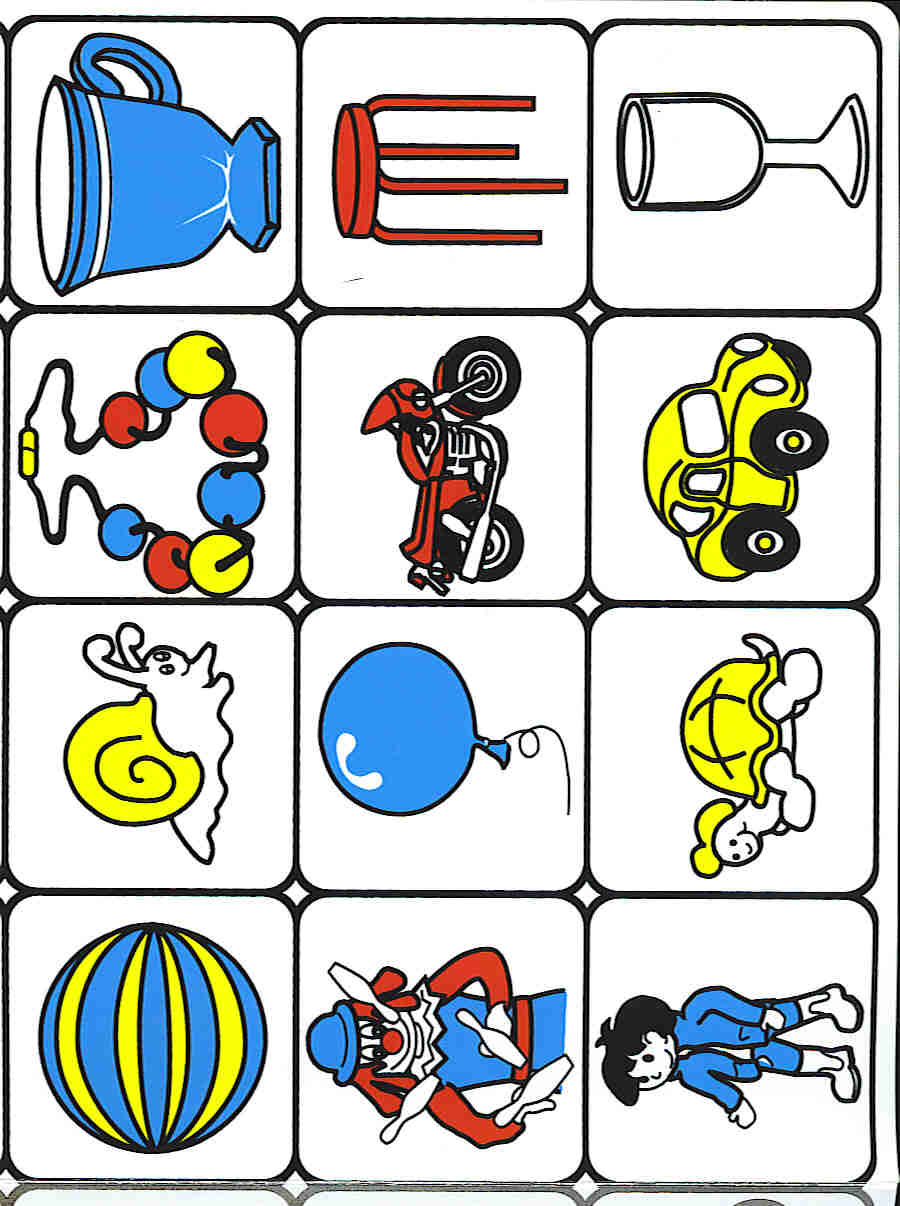 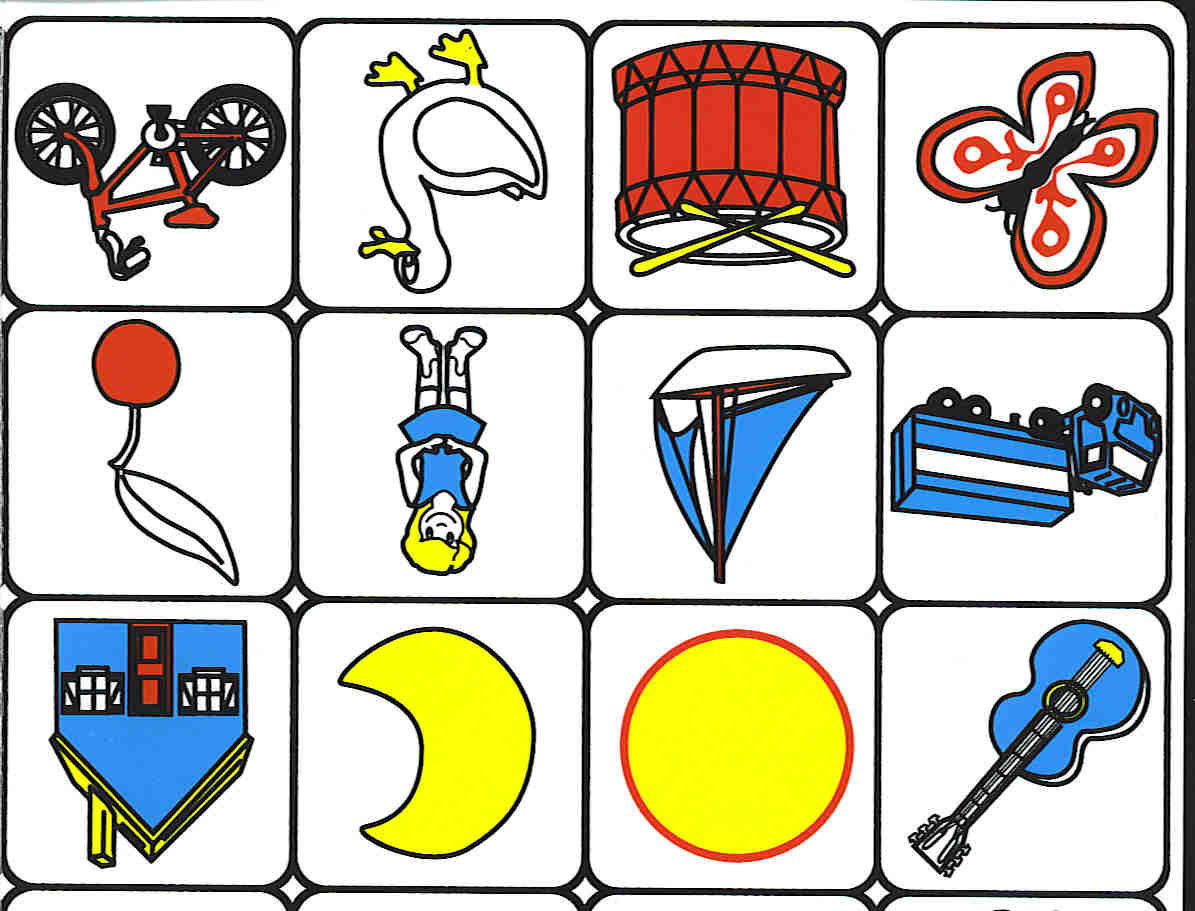 Il est habillé de bleu et il porte des bottes
blanches.
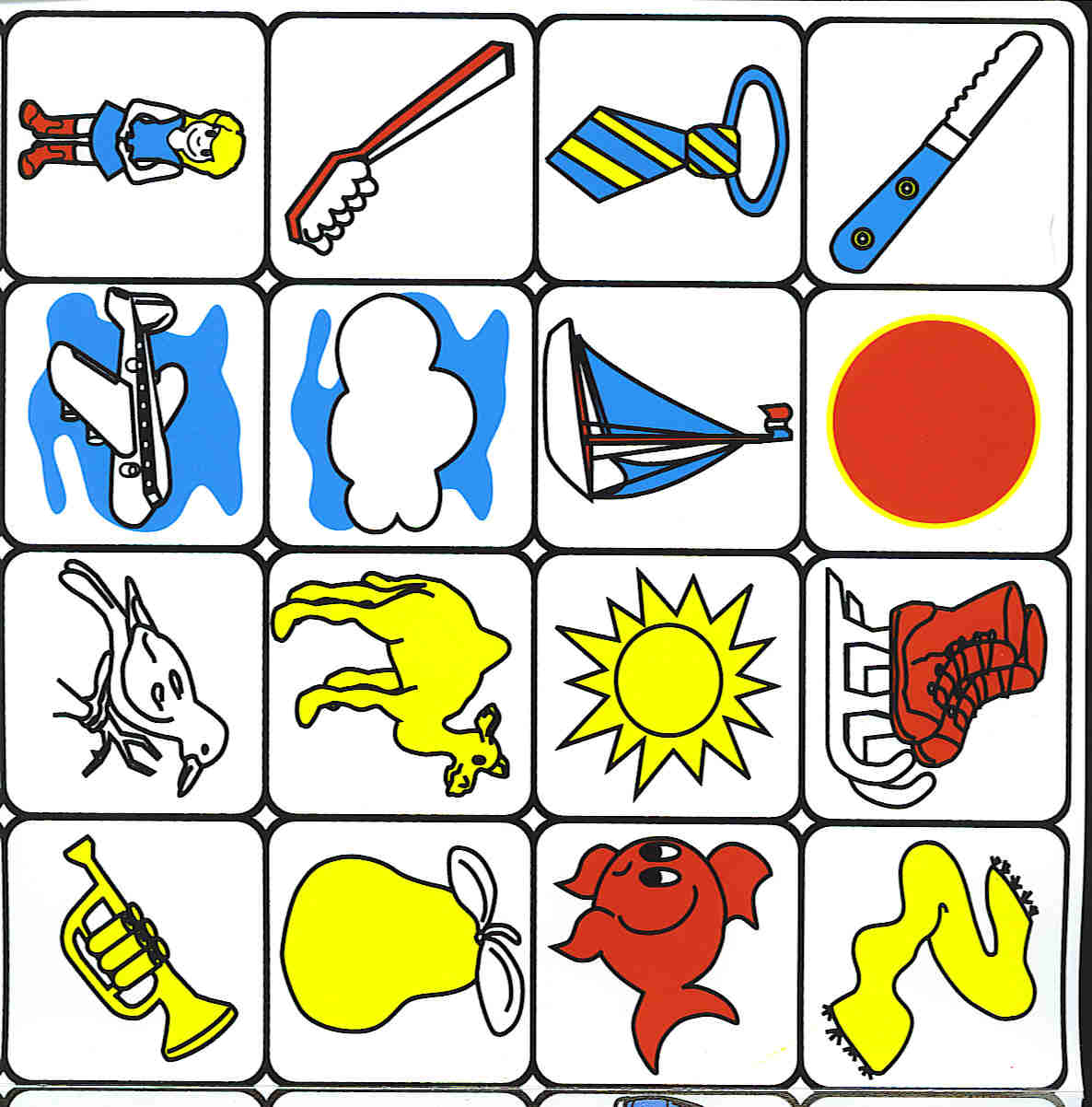 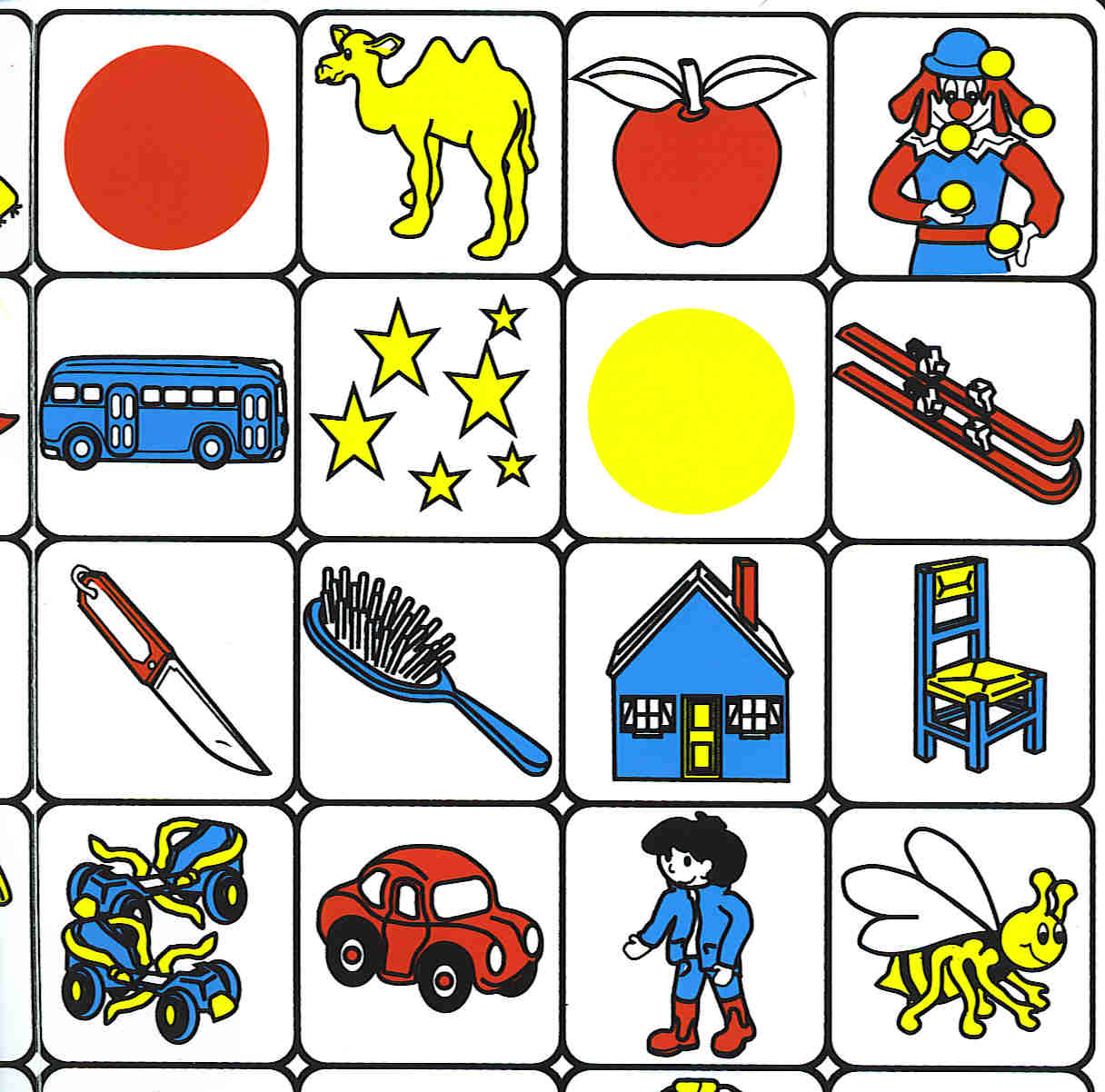 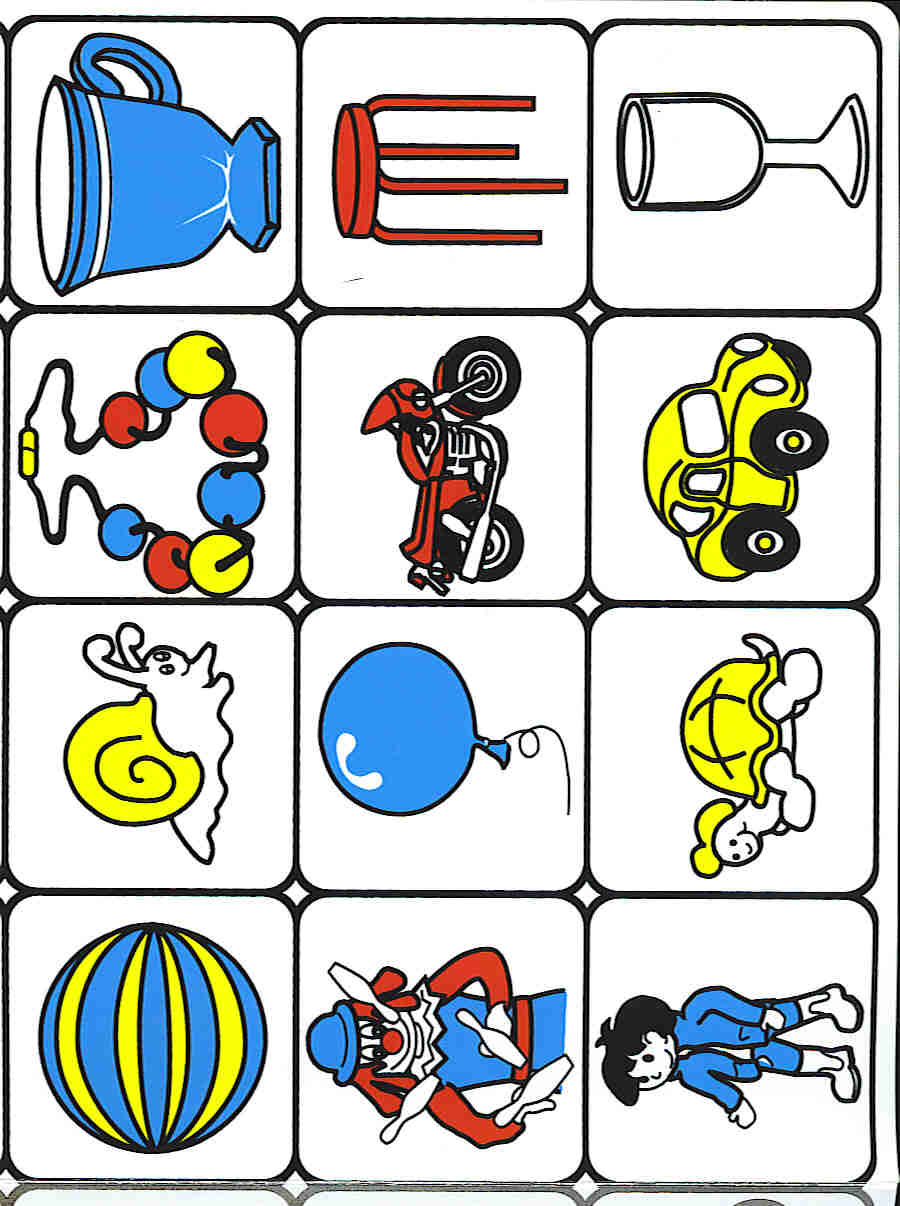 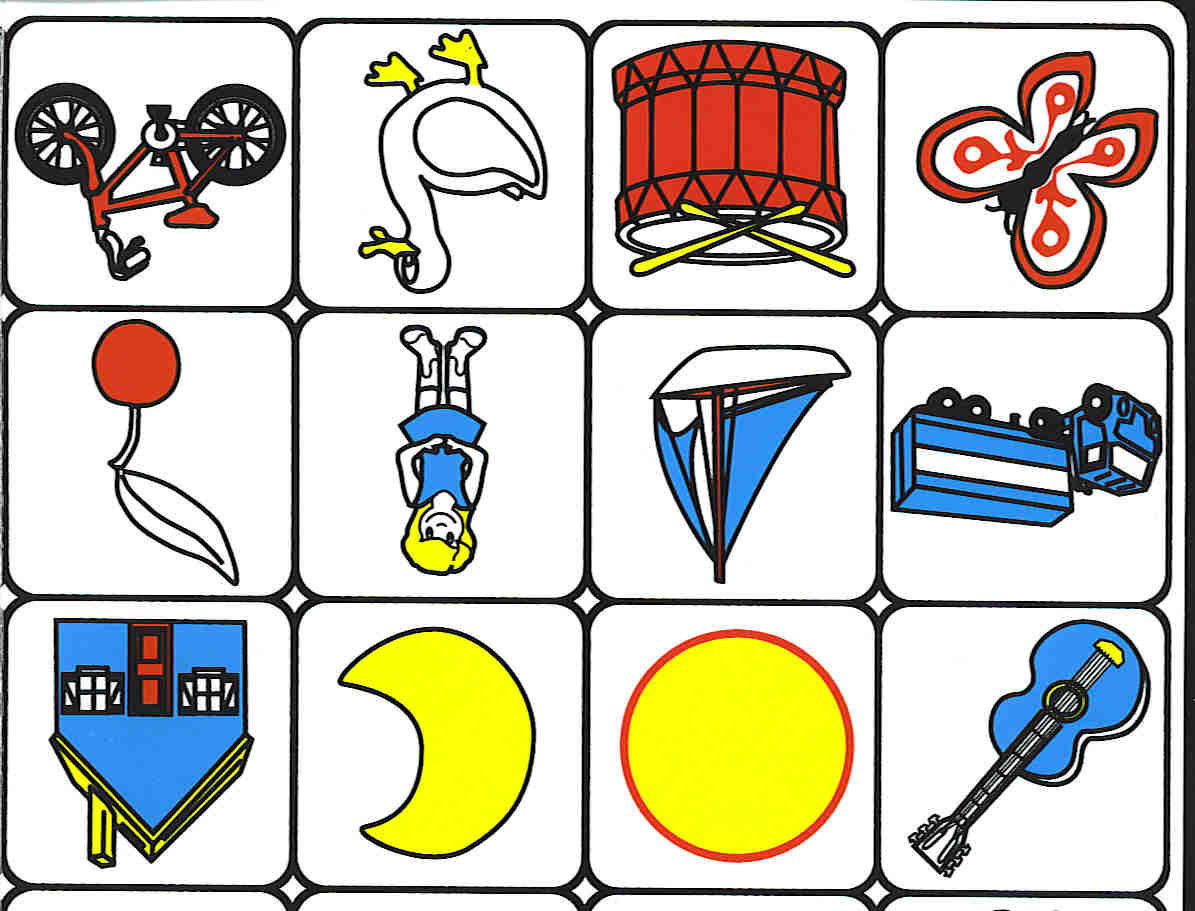 Sa porte est jaune tandis que sa cheminée
est rouge.
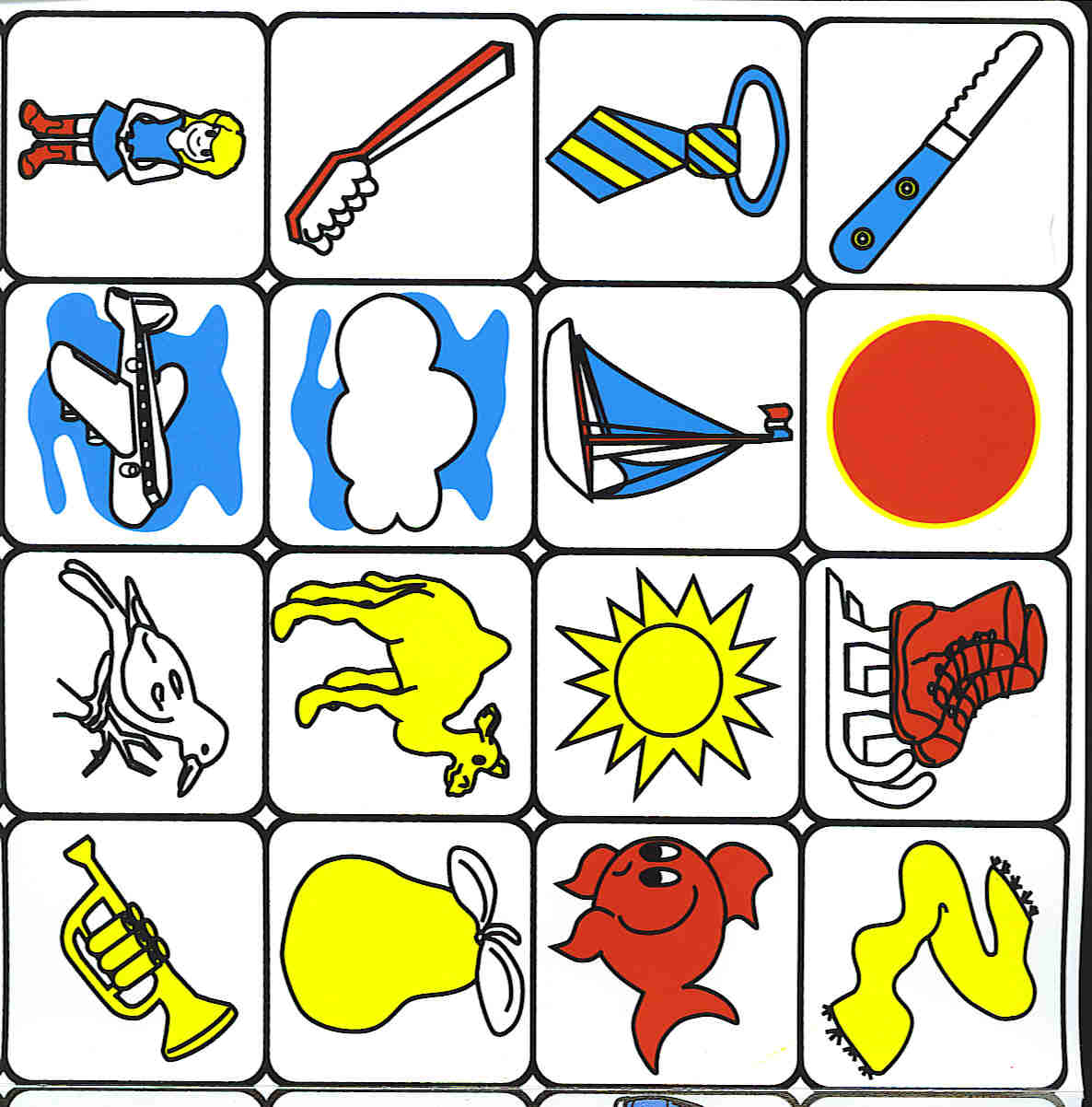 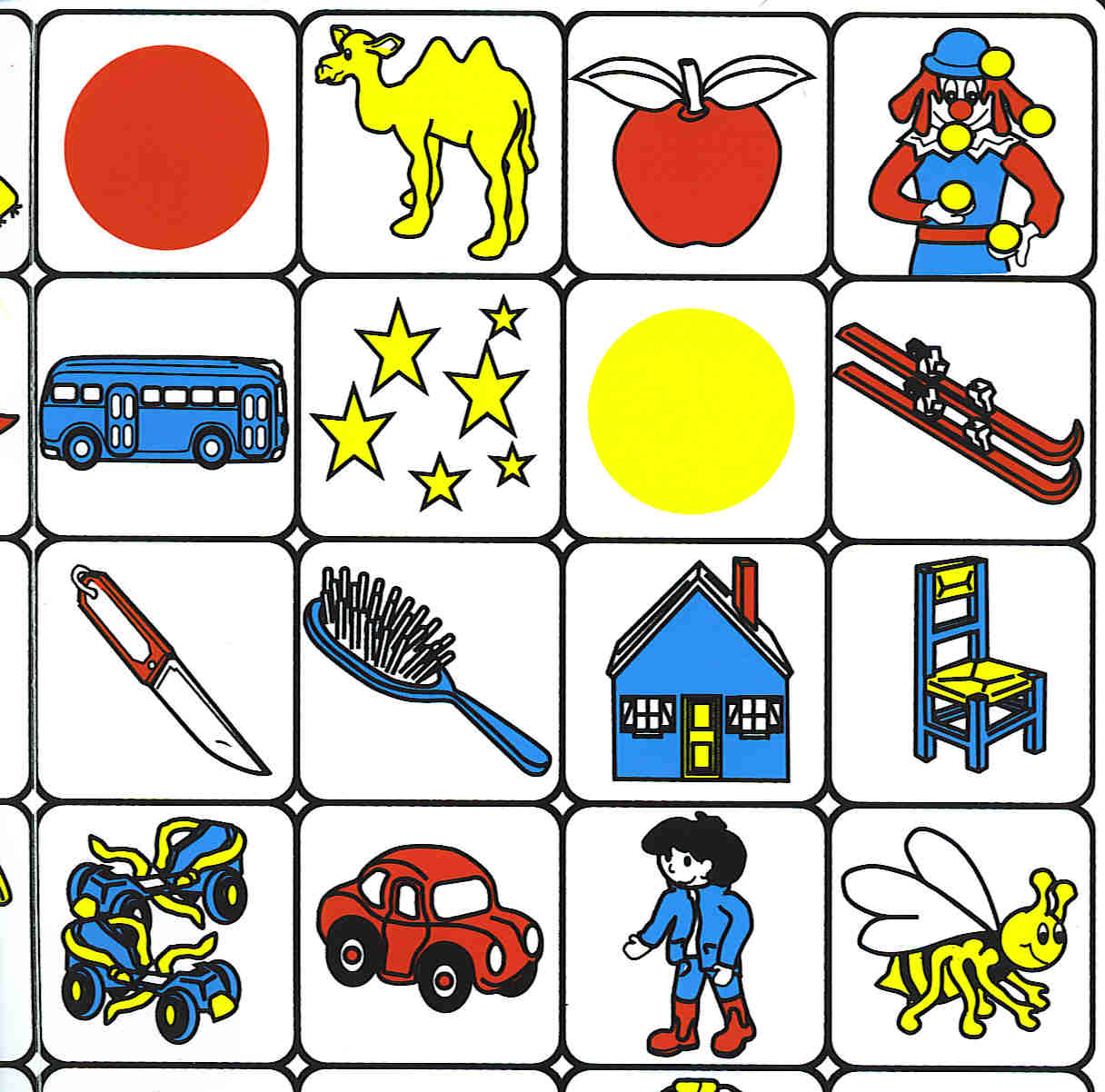 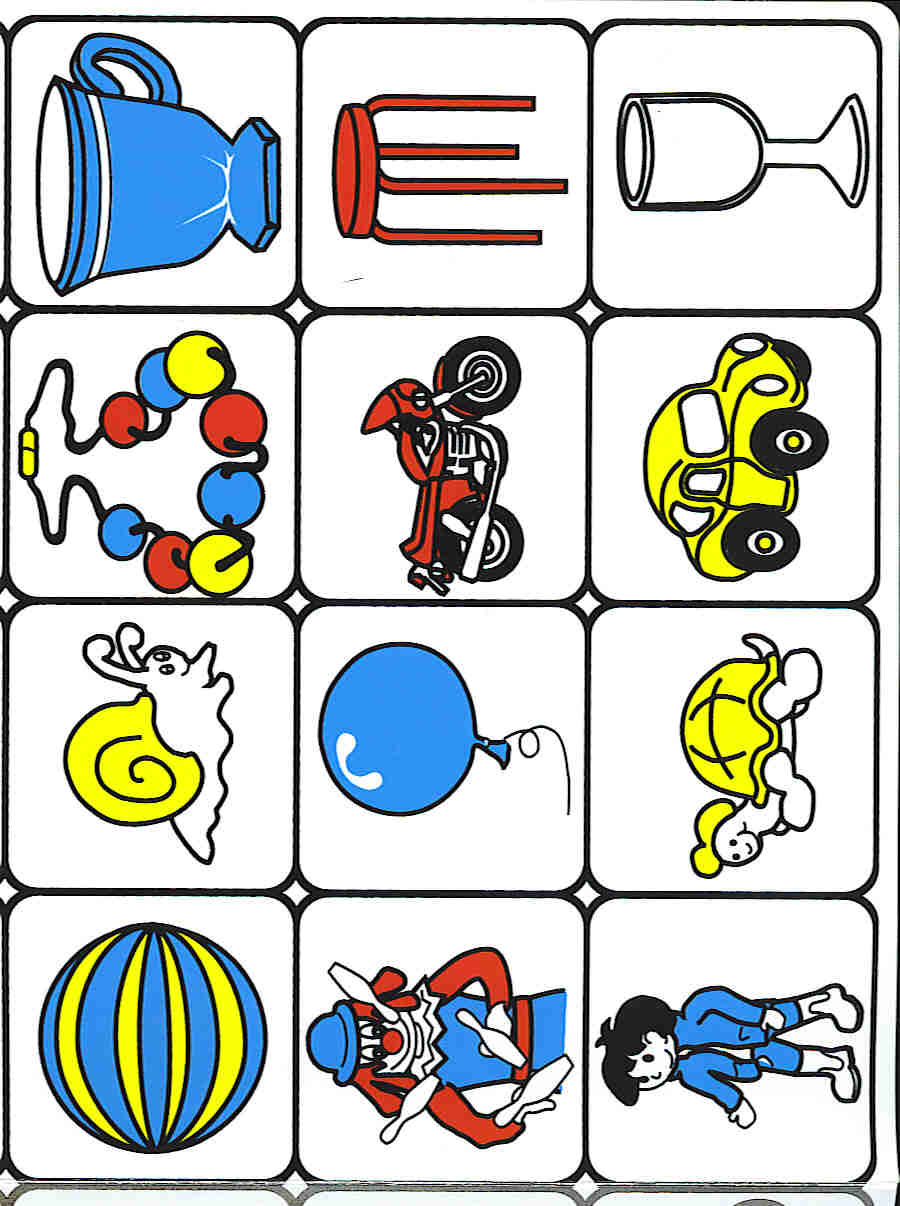 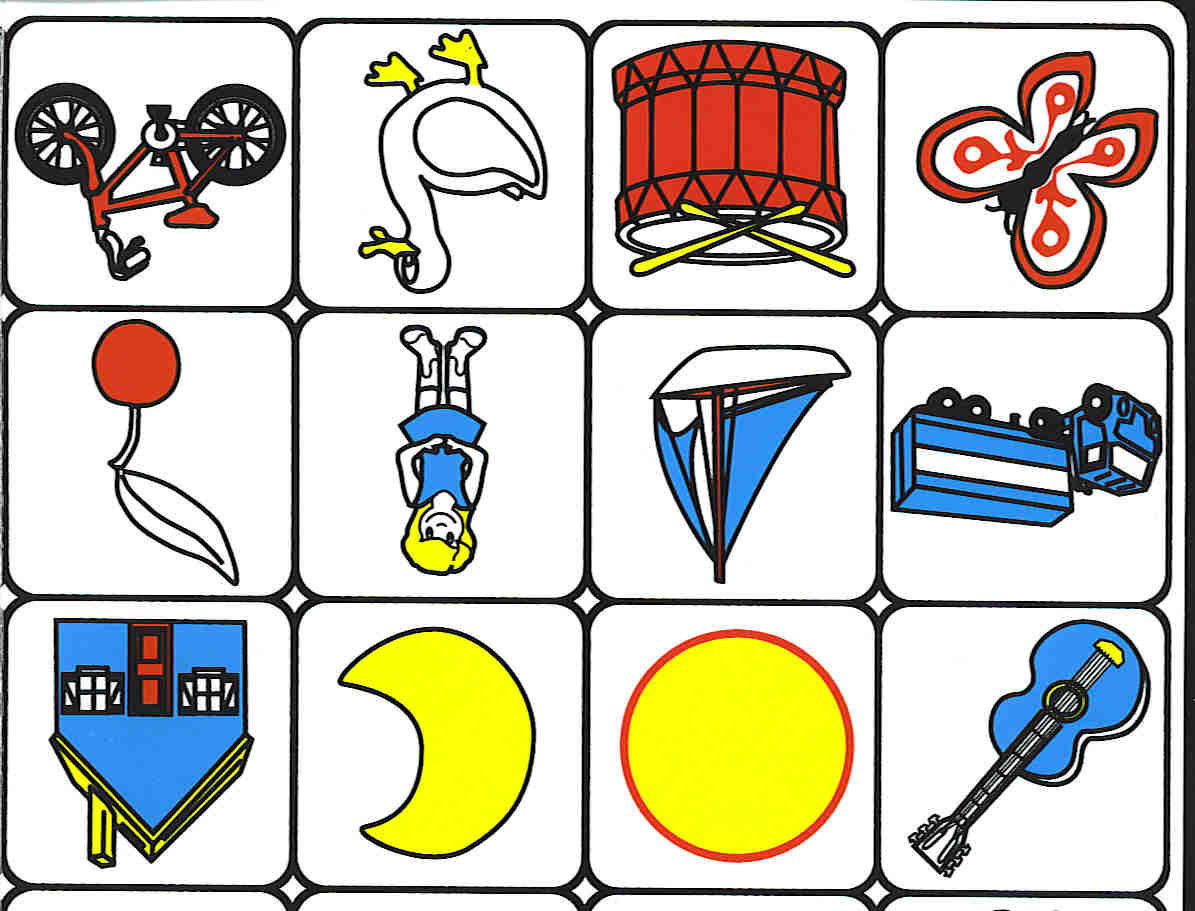 Elle est vêtue de bleu et a des bottes rouges.
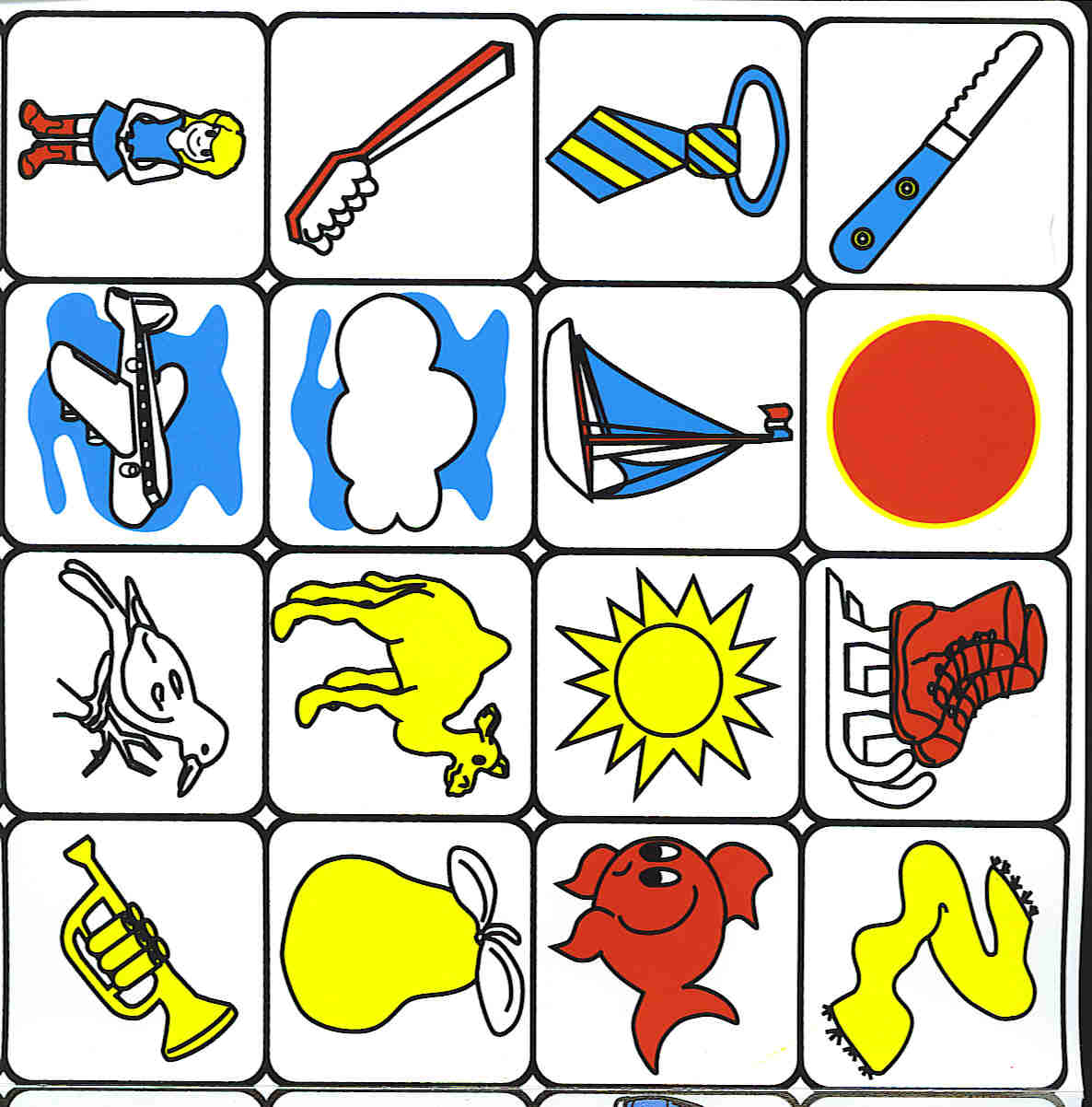 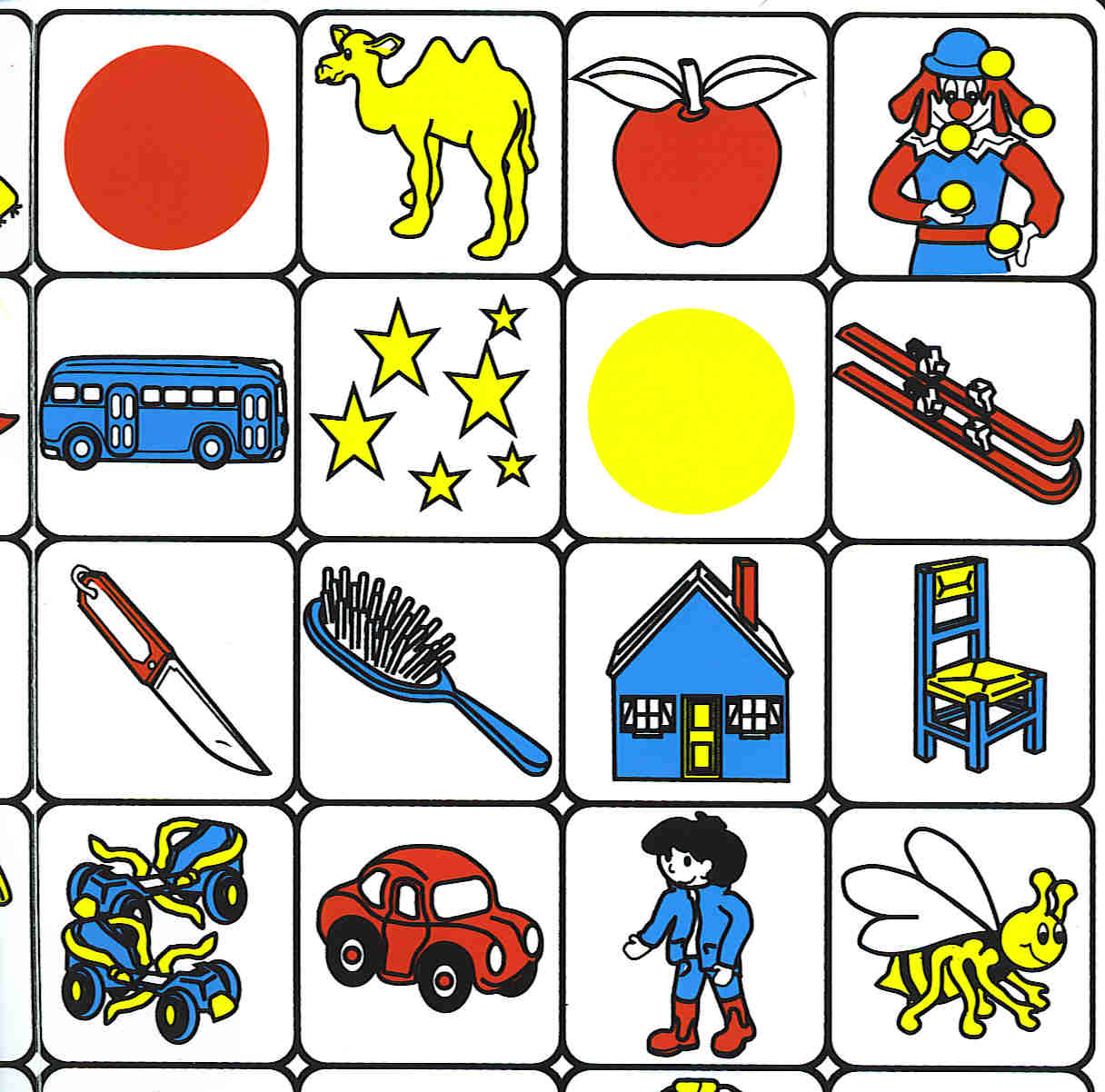 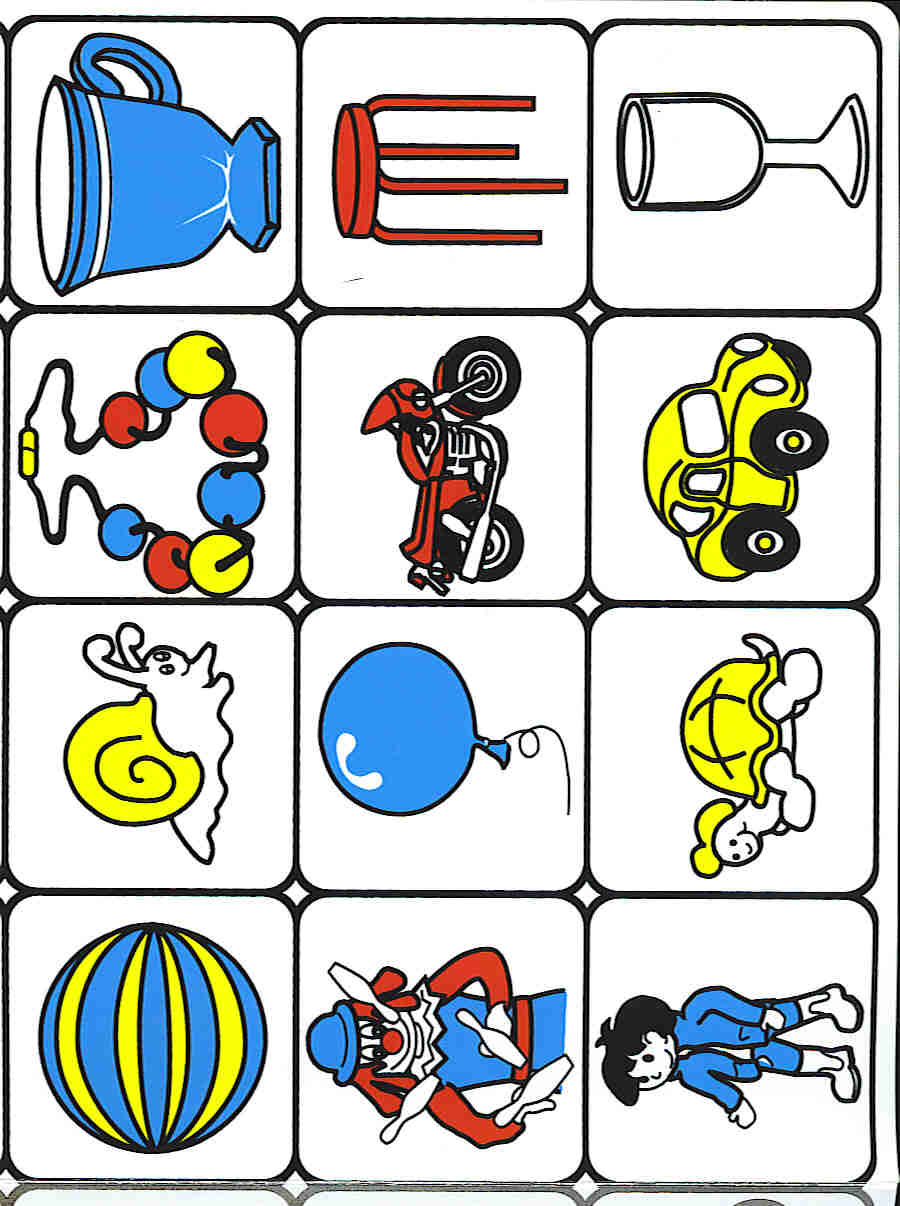 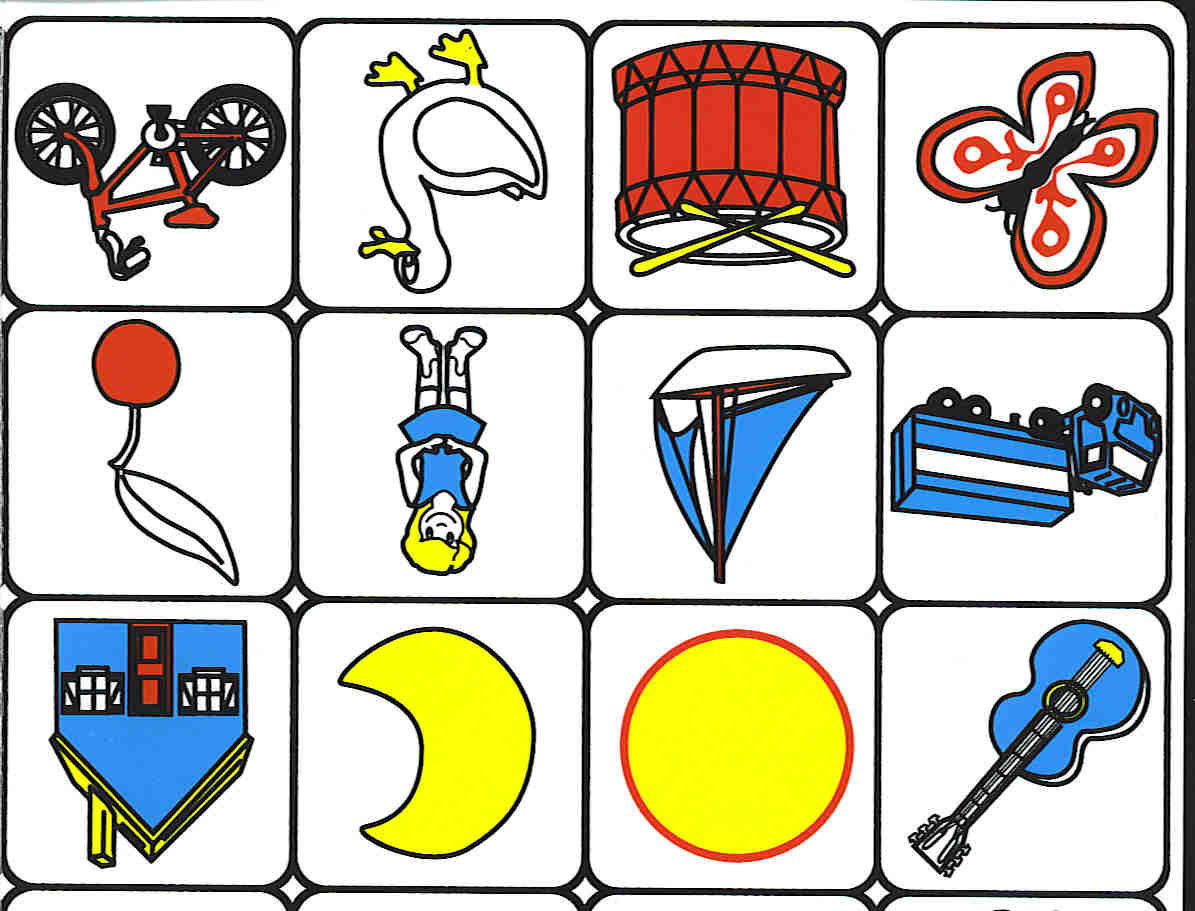 On fait de la musique en pinçant ses cordes.
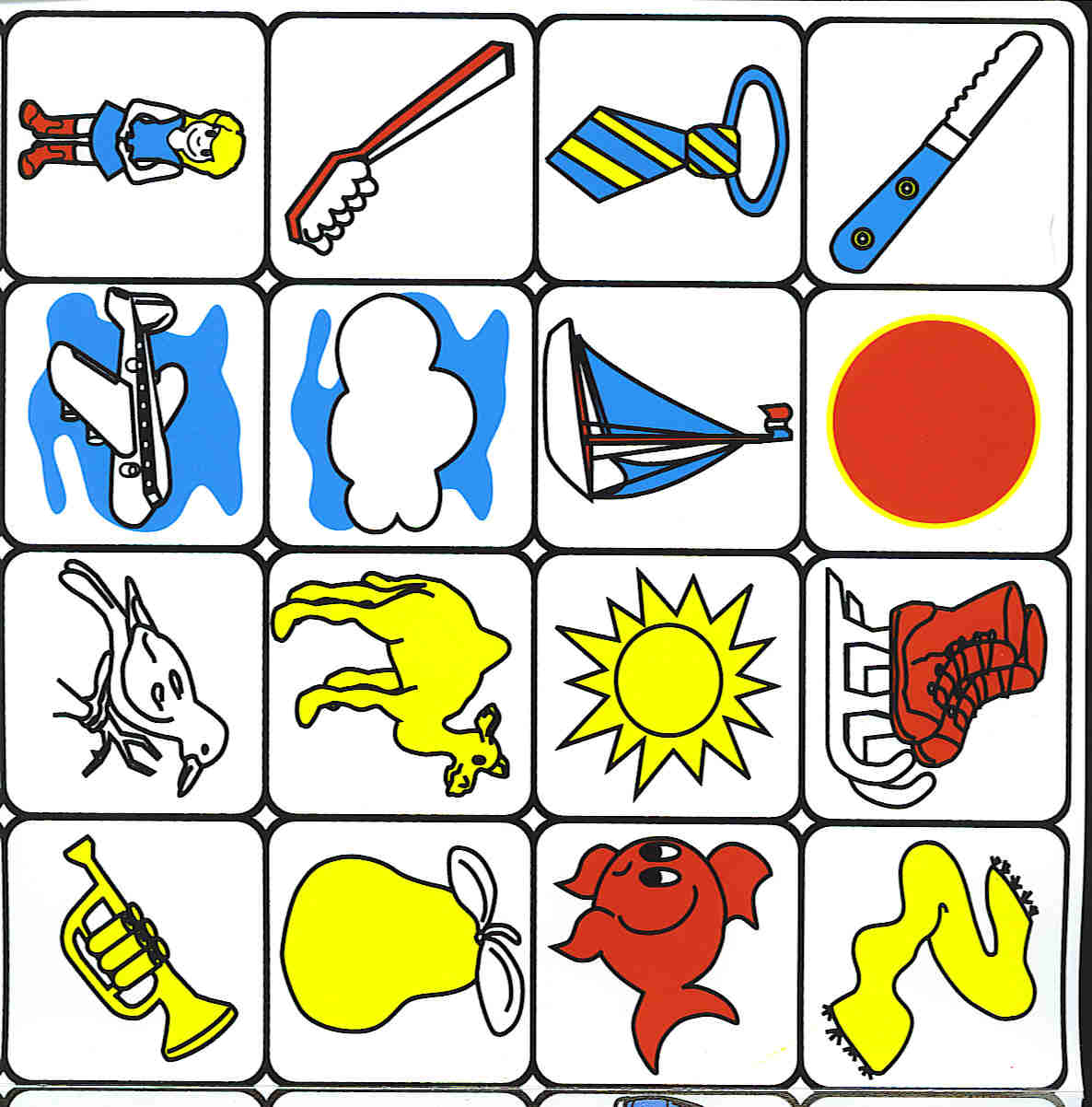 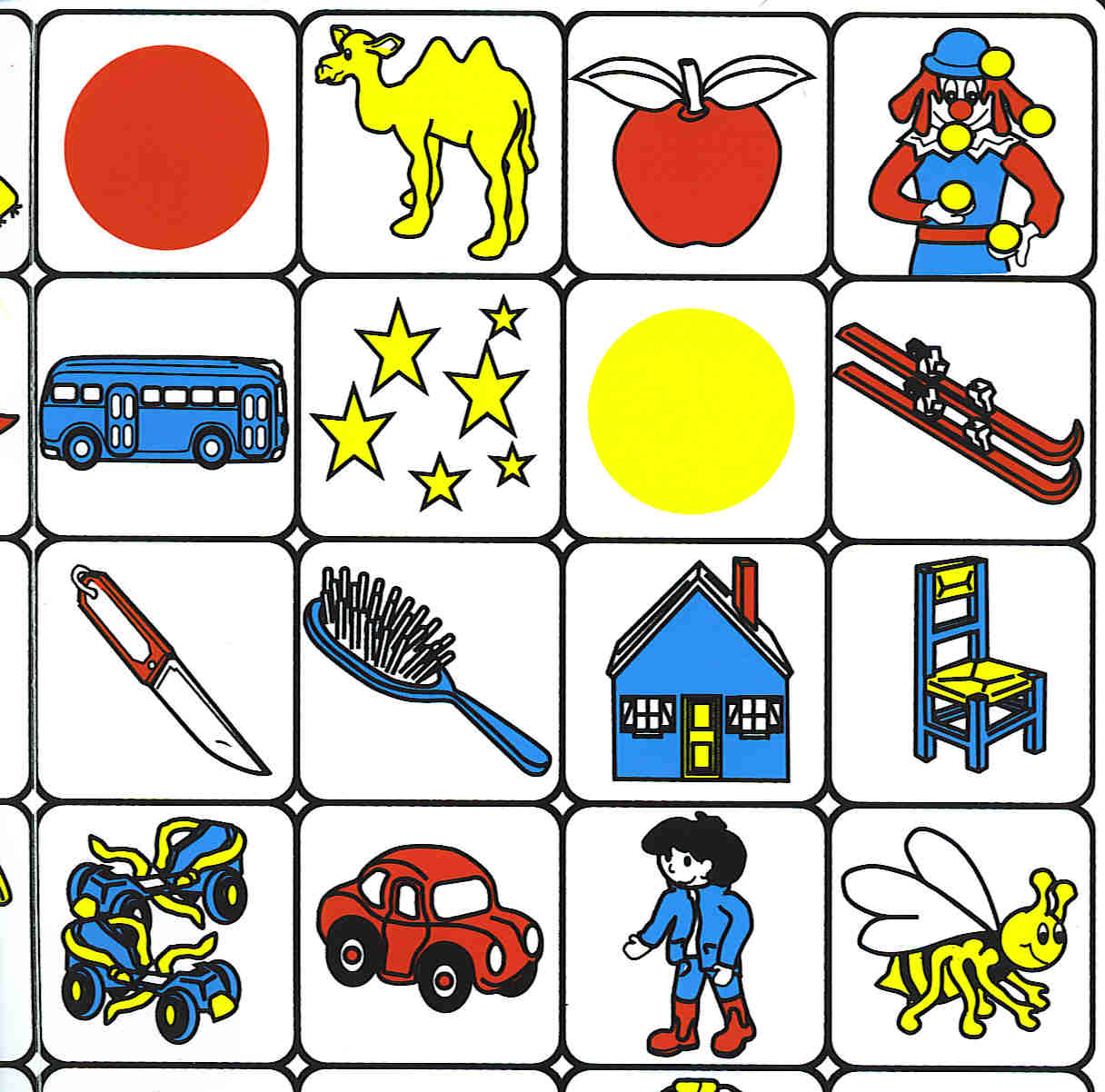 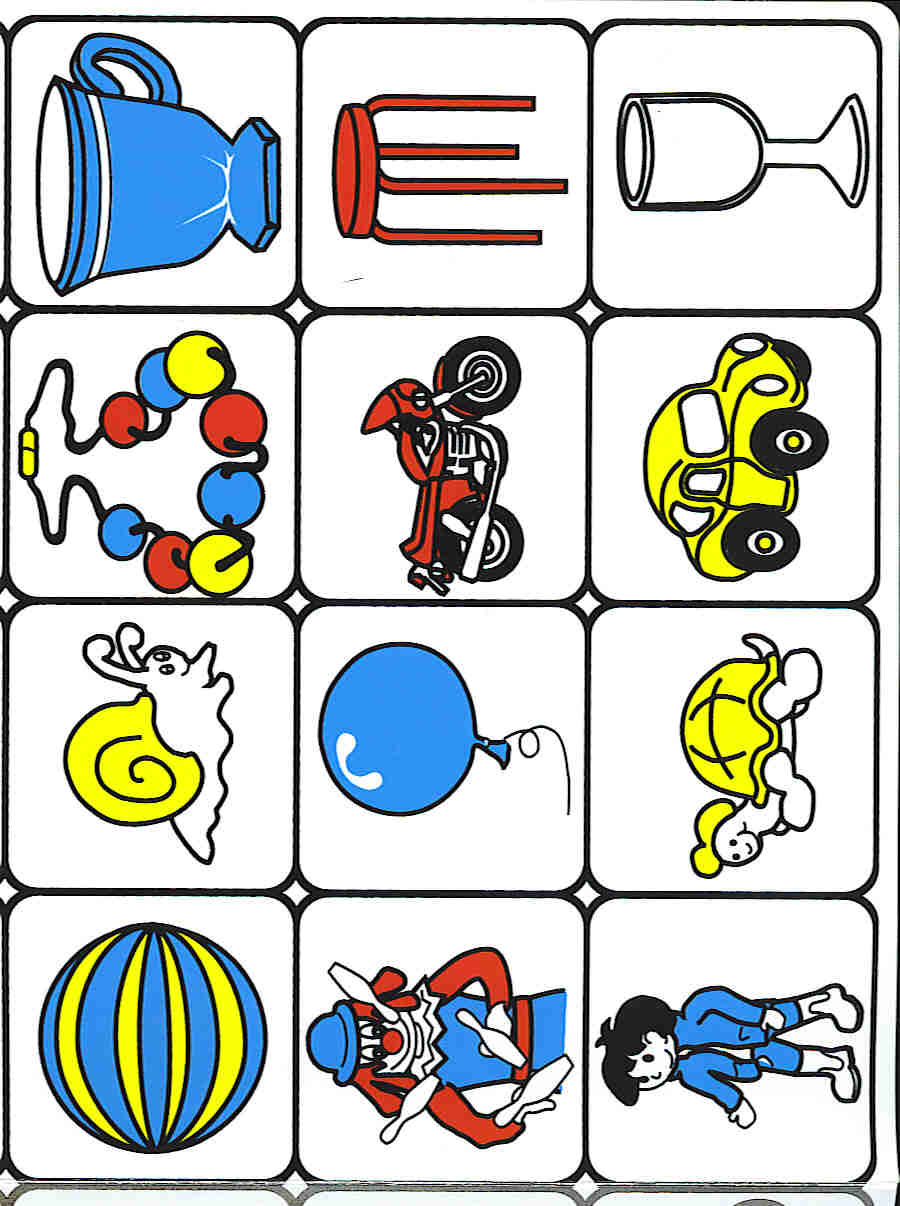 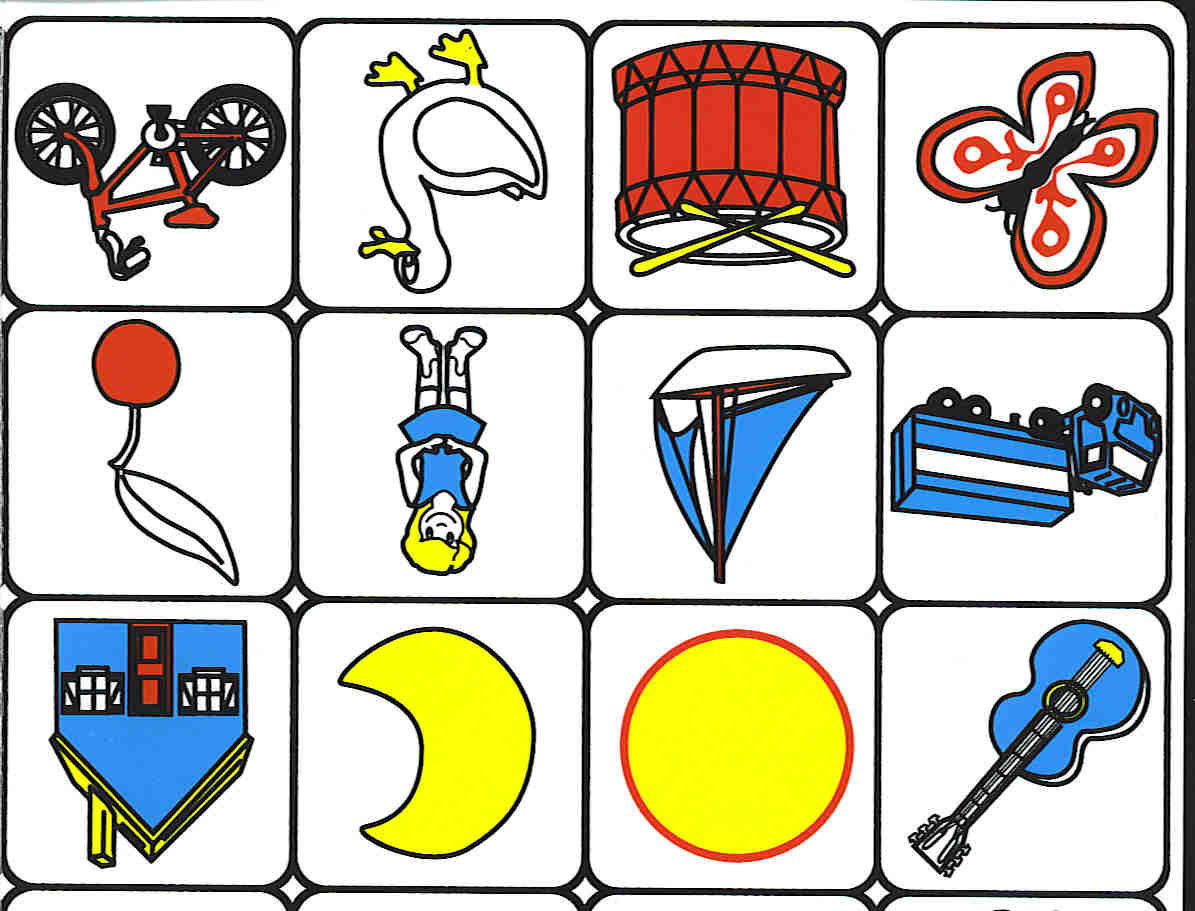 C’est un fruit rond à noyau.
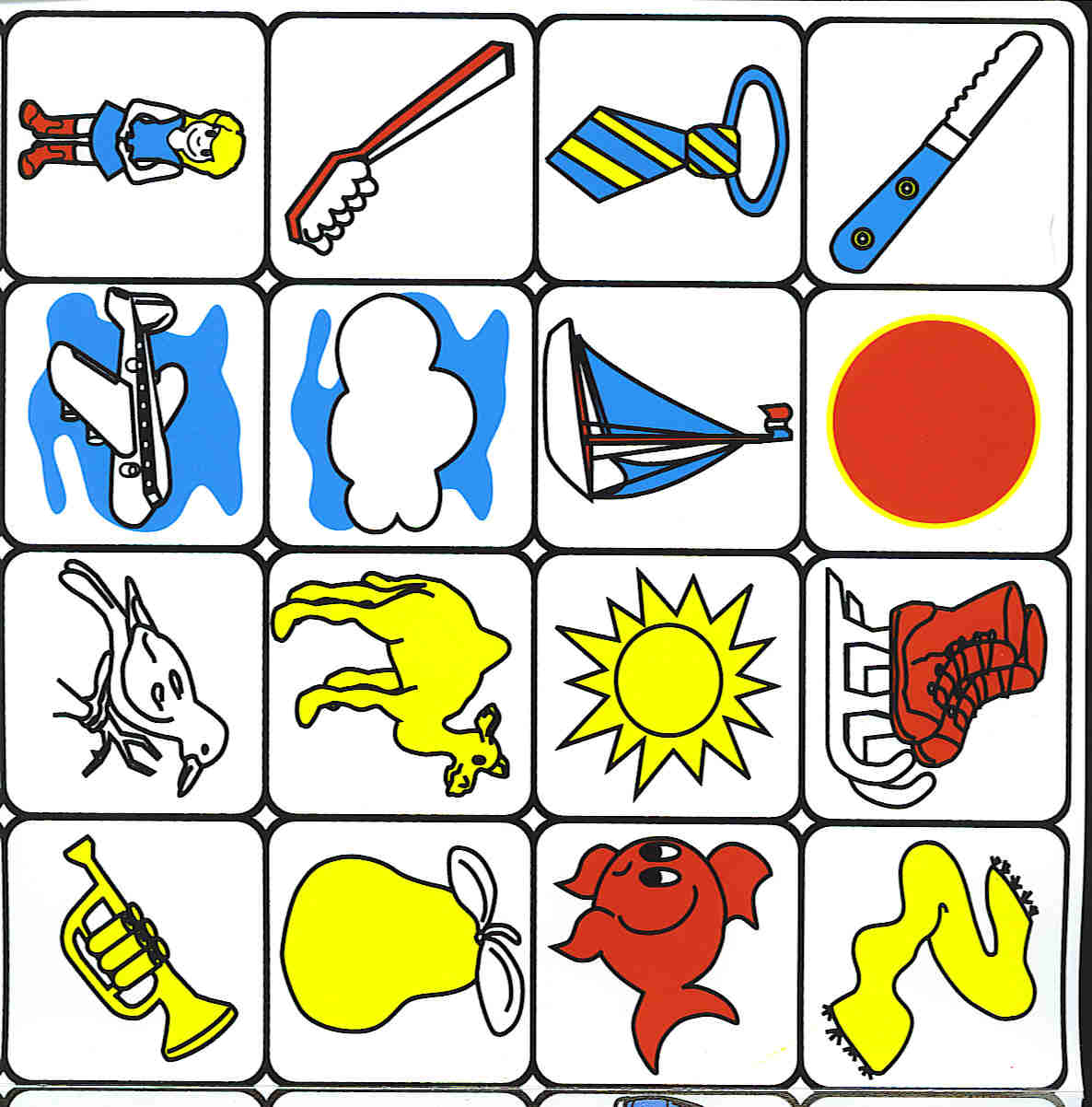 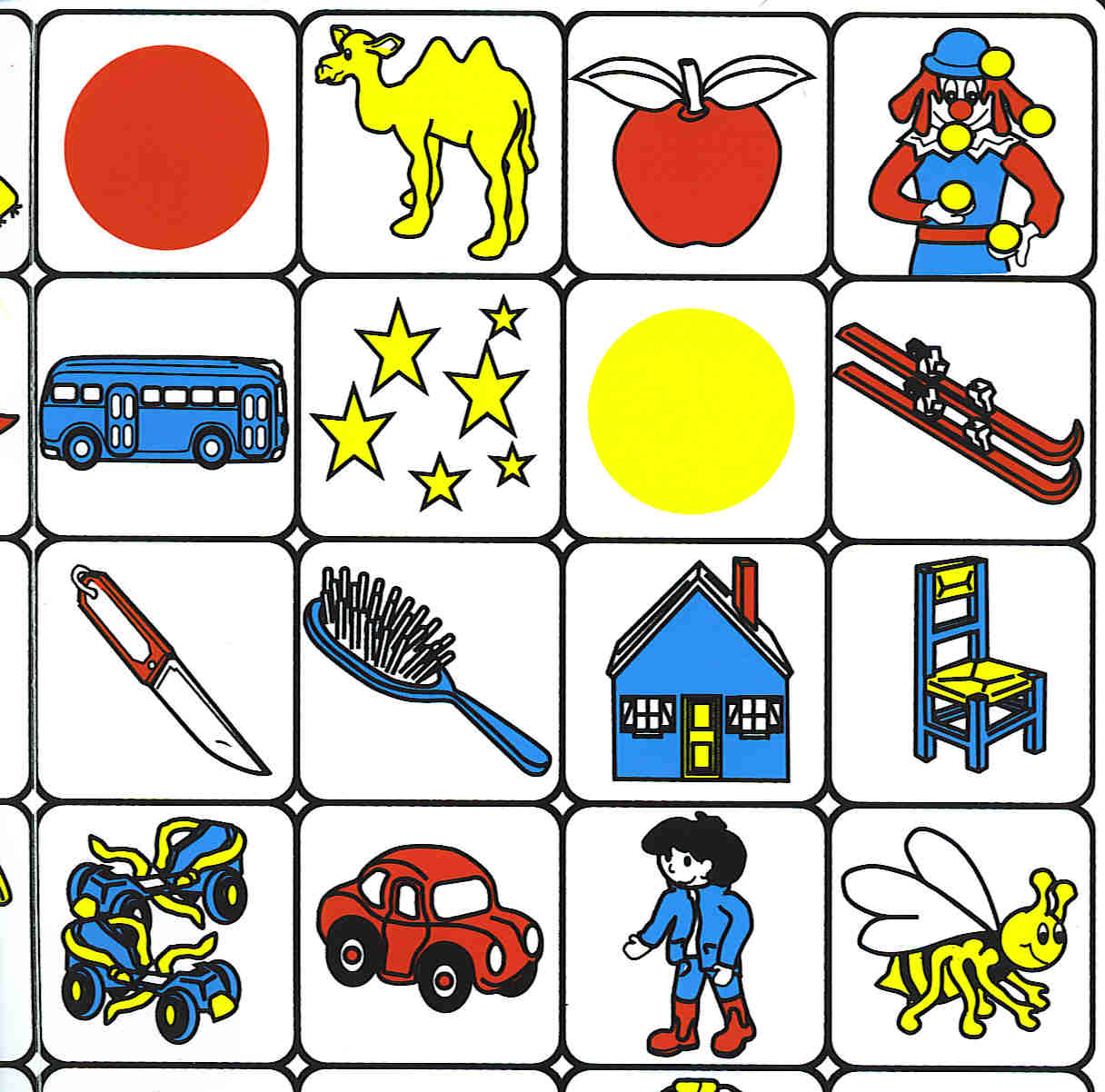 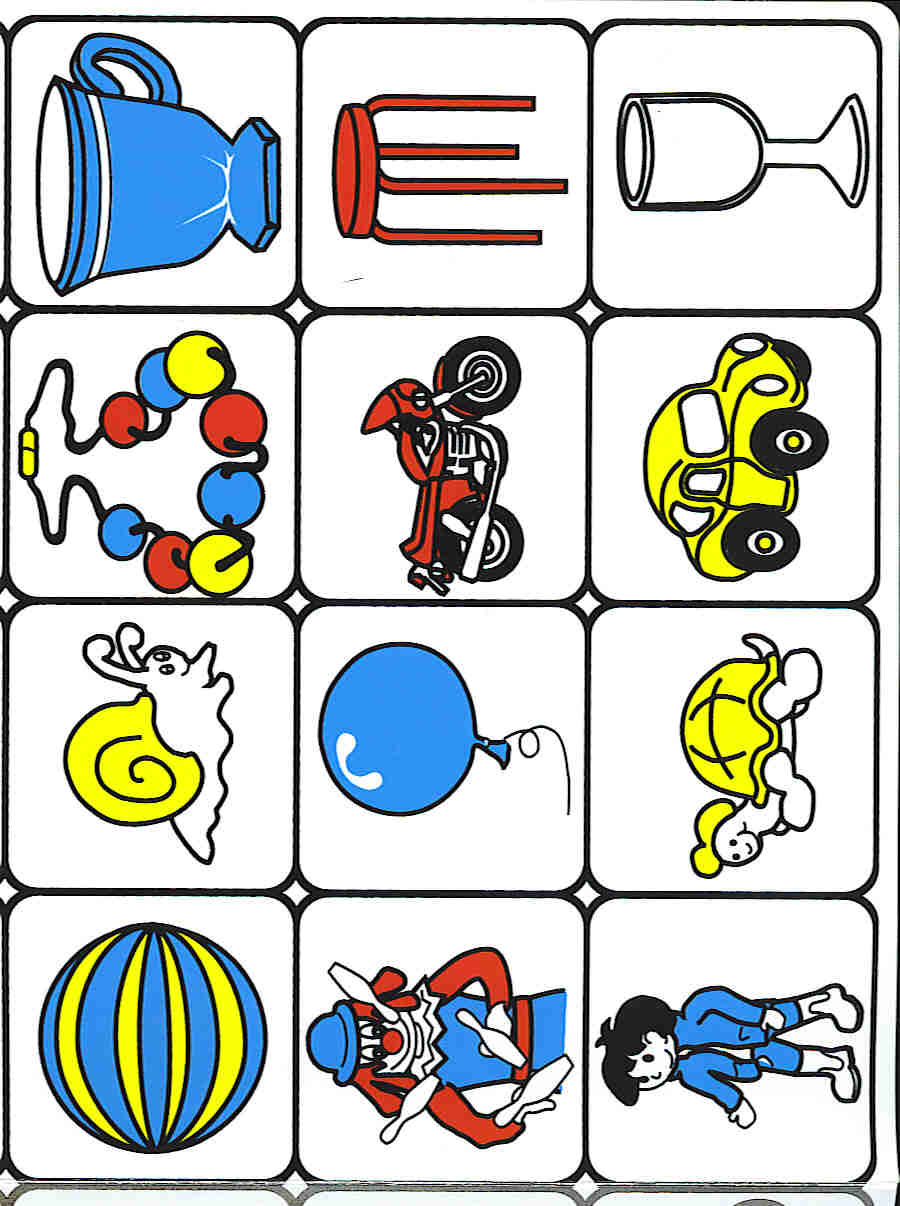 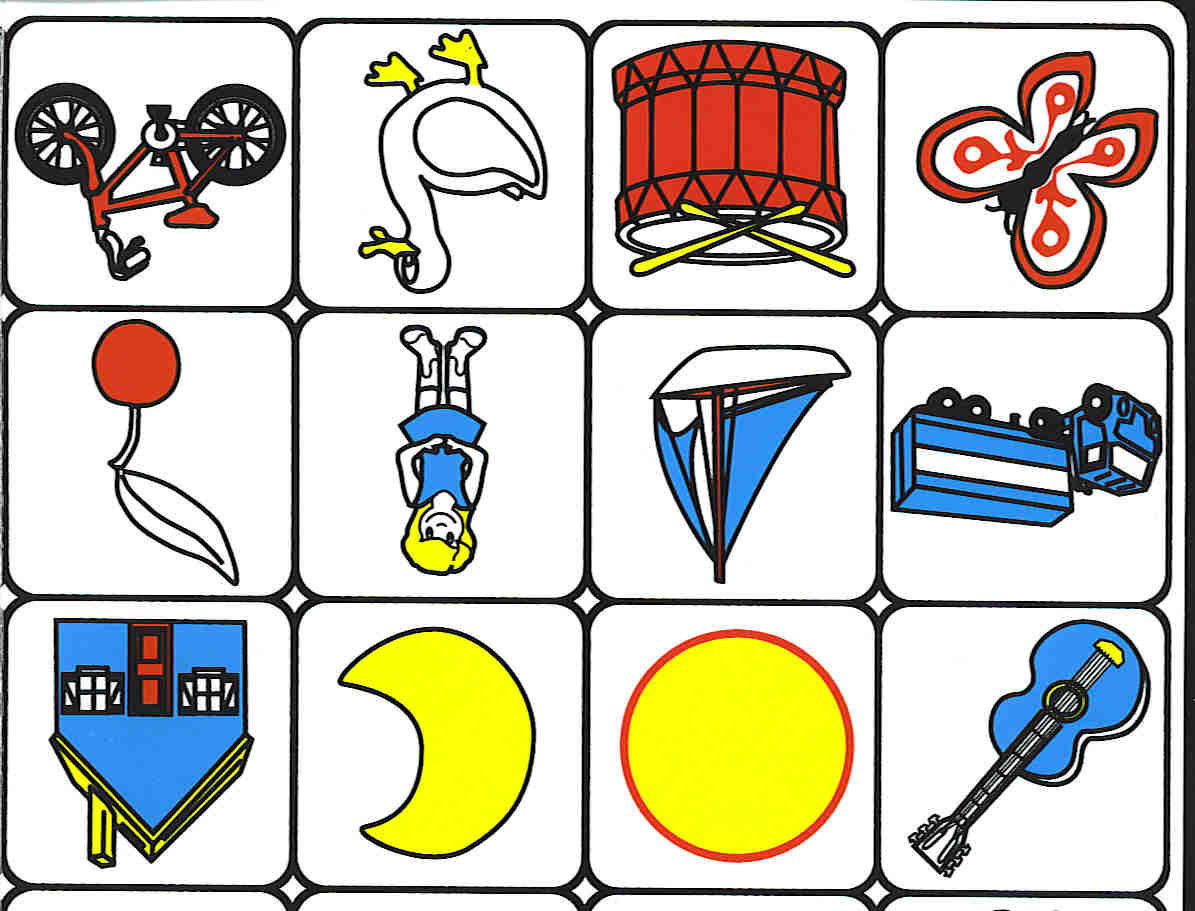 Elle est dans le ciel la nuit et elle brille.
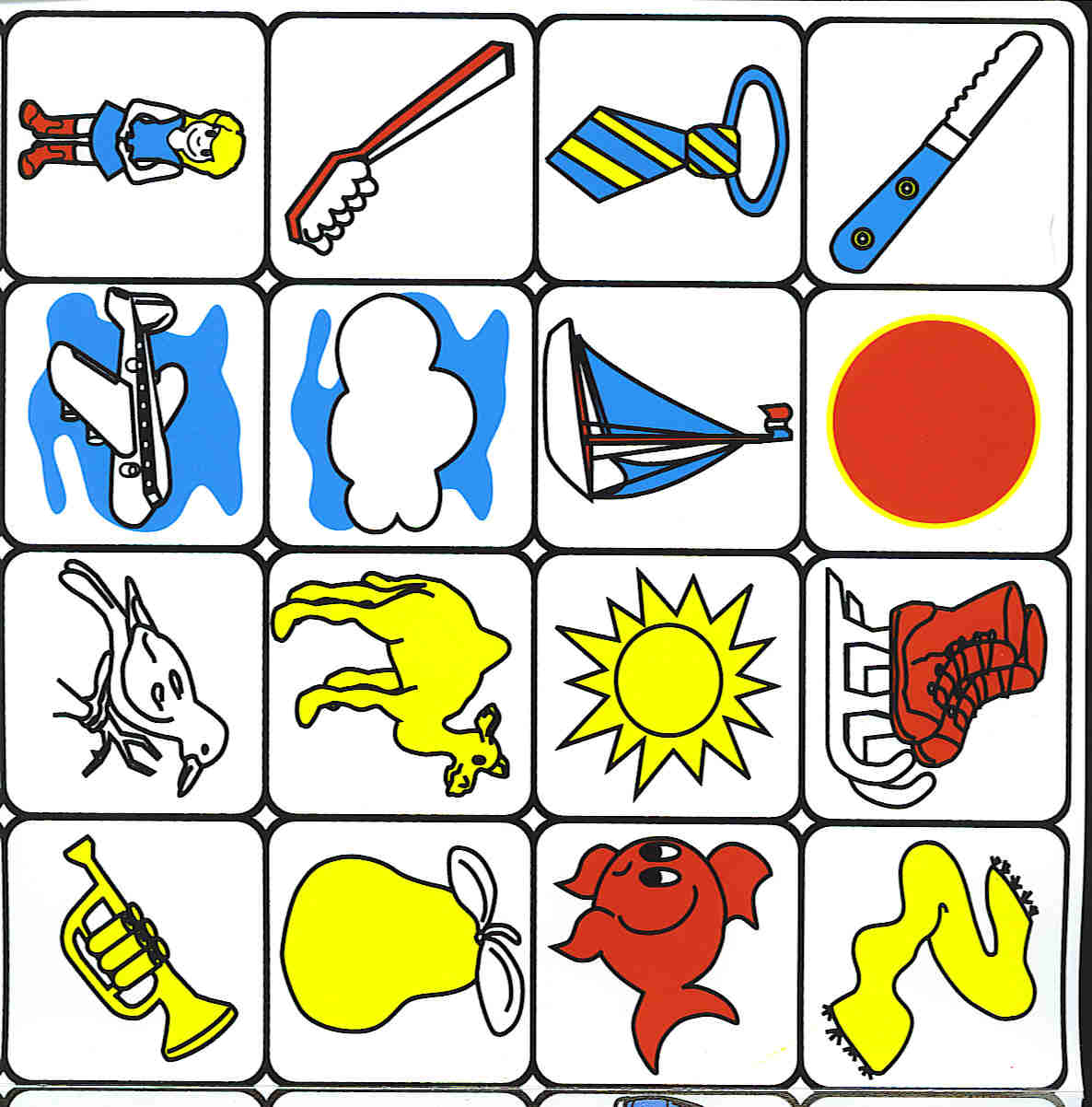 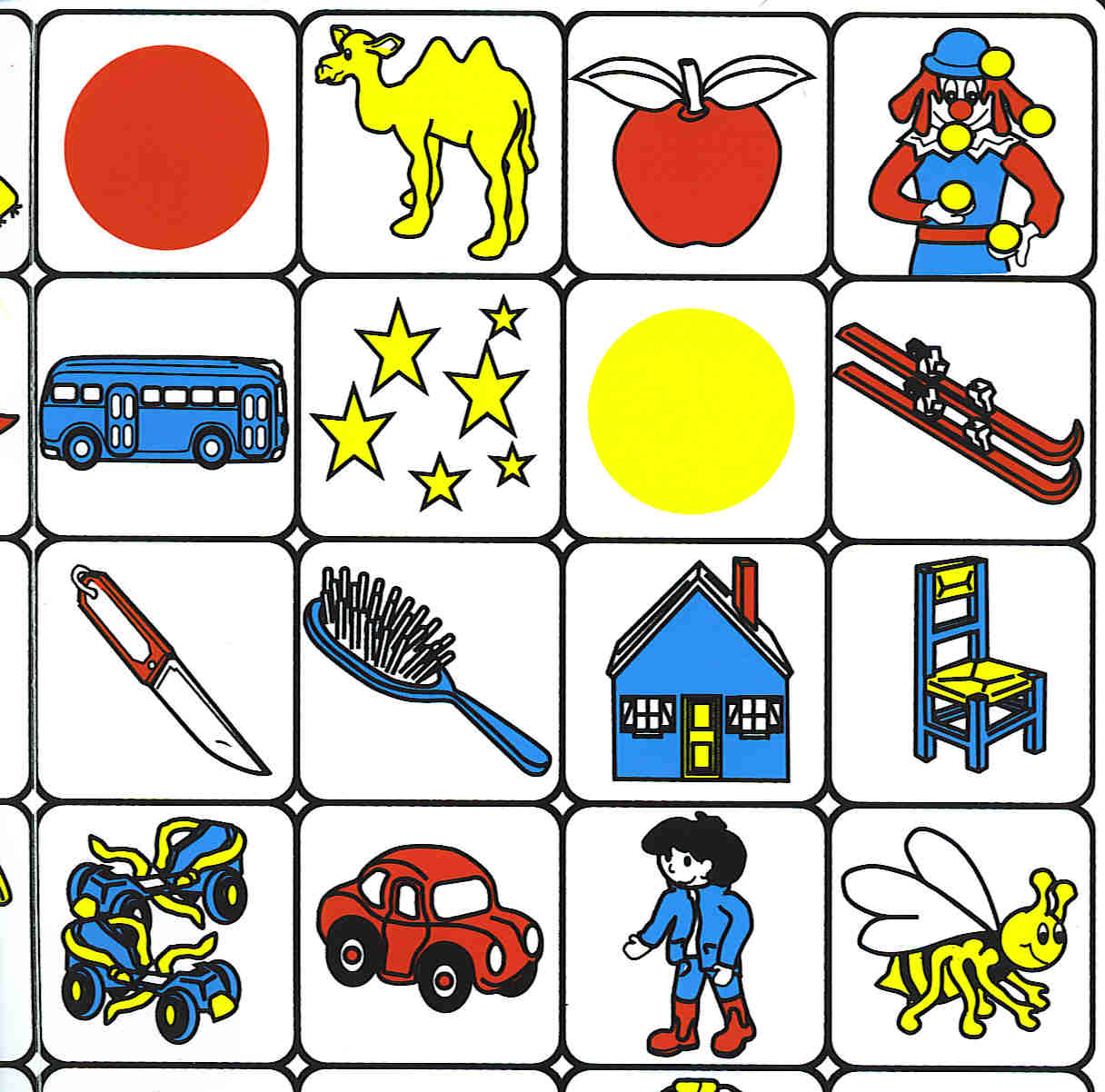 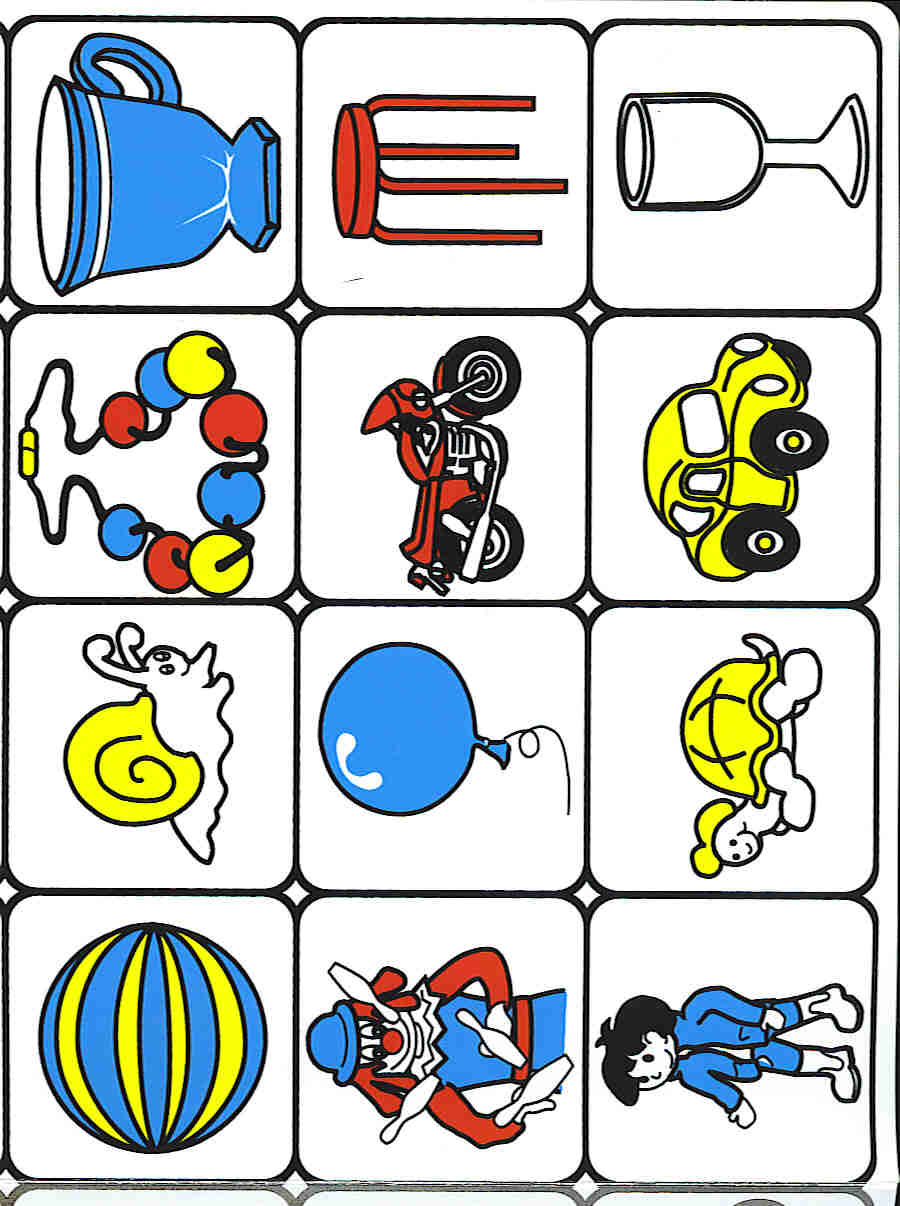 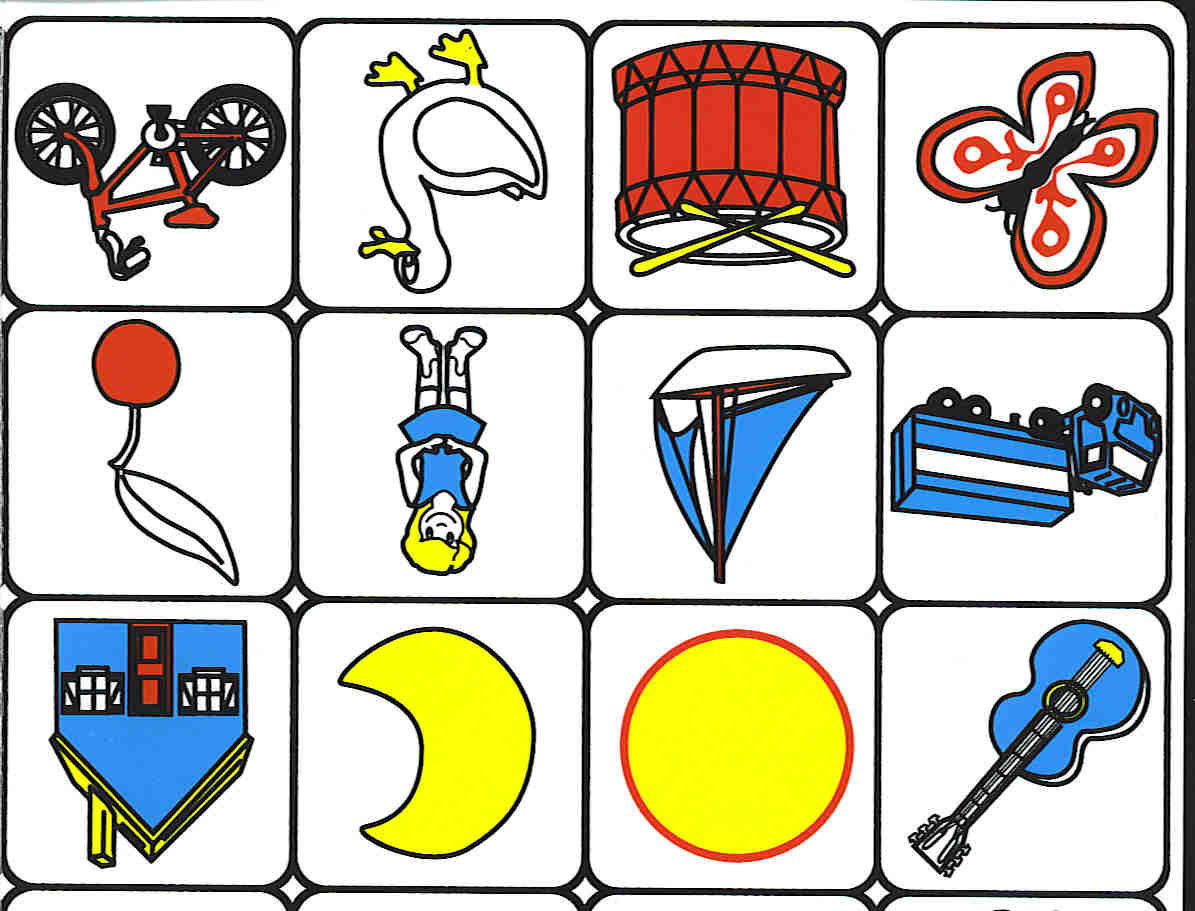 On les met aux pieds et on glisse sur
la glace
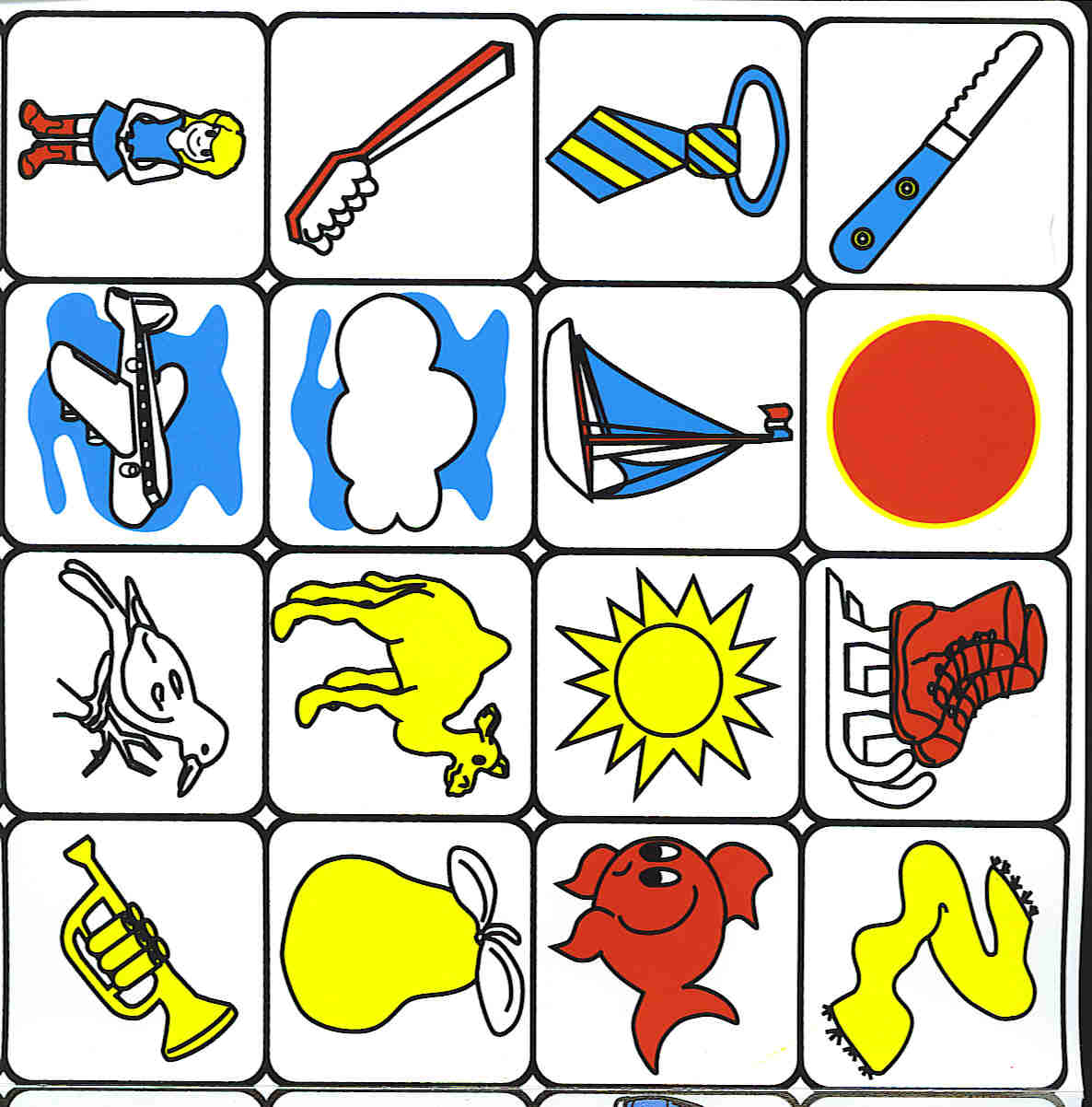 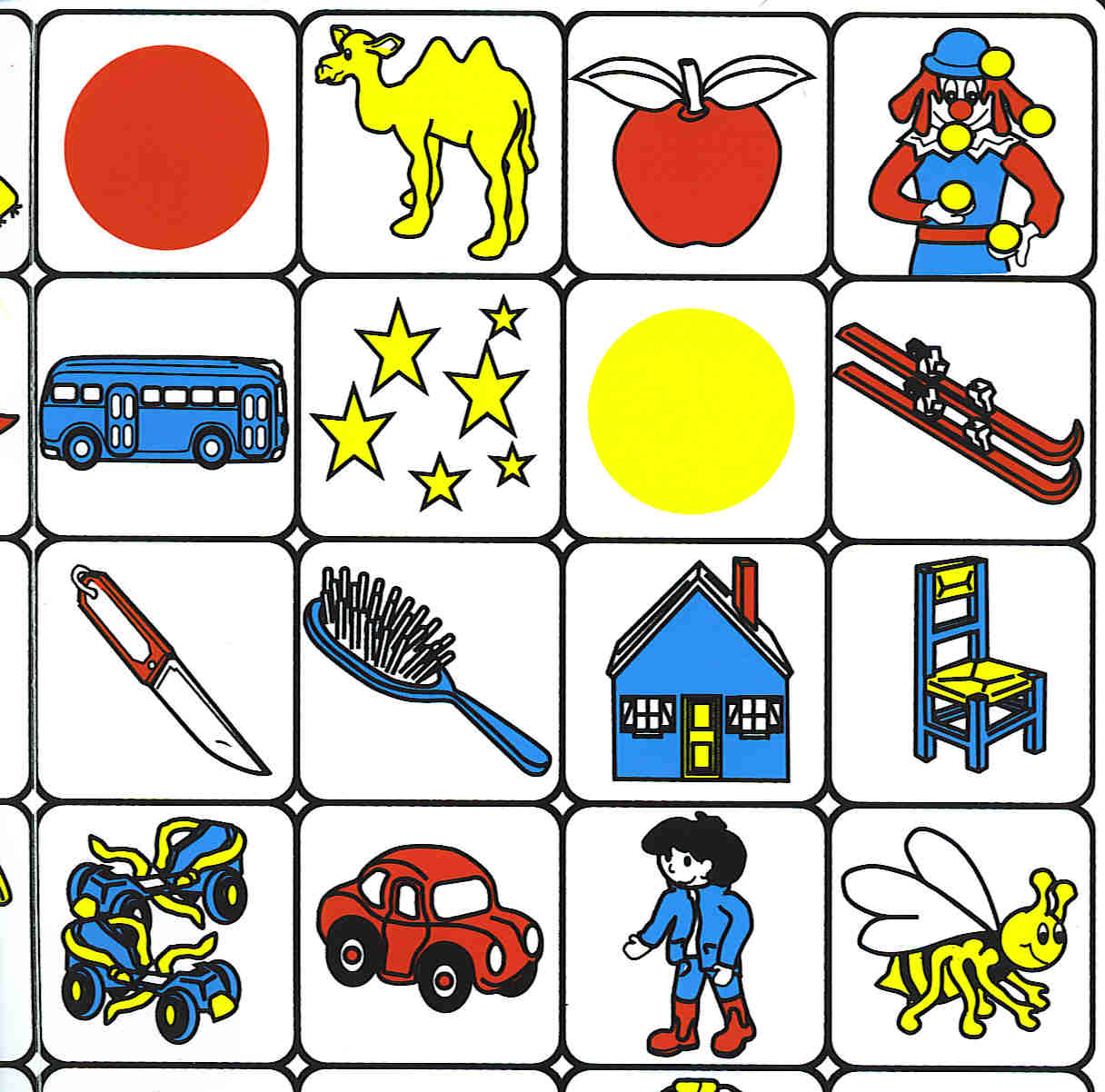 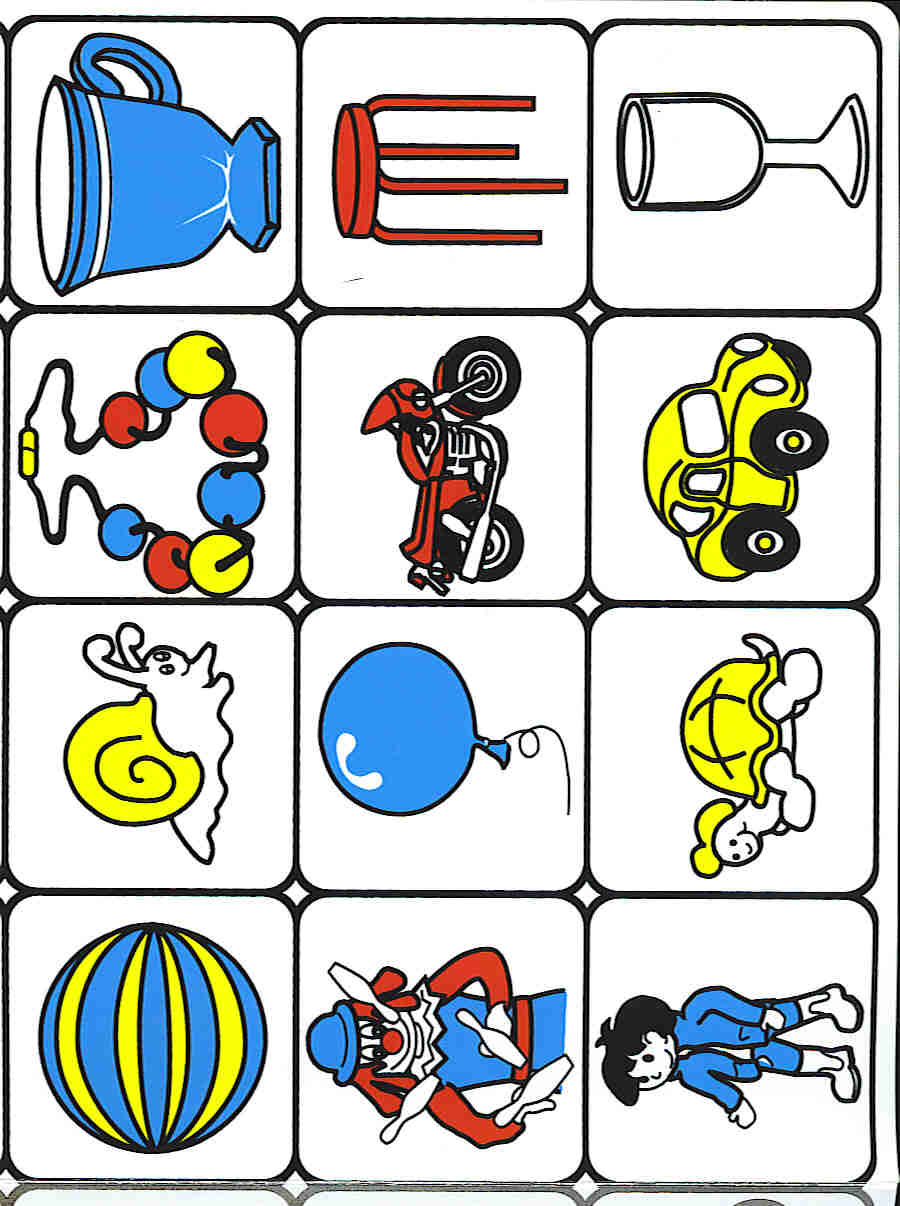 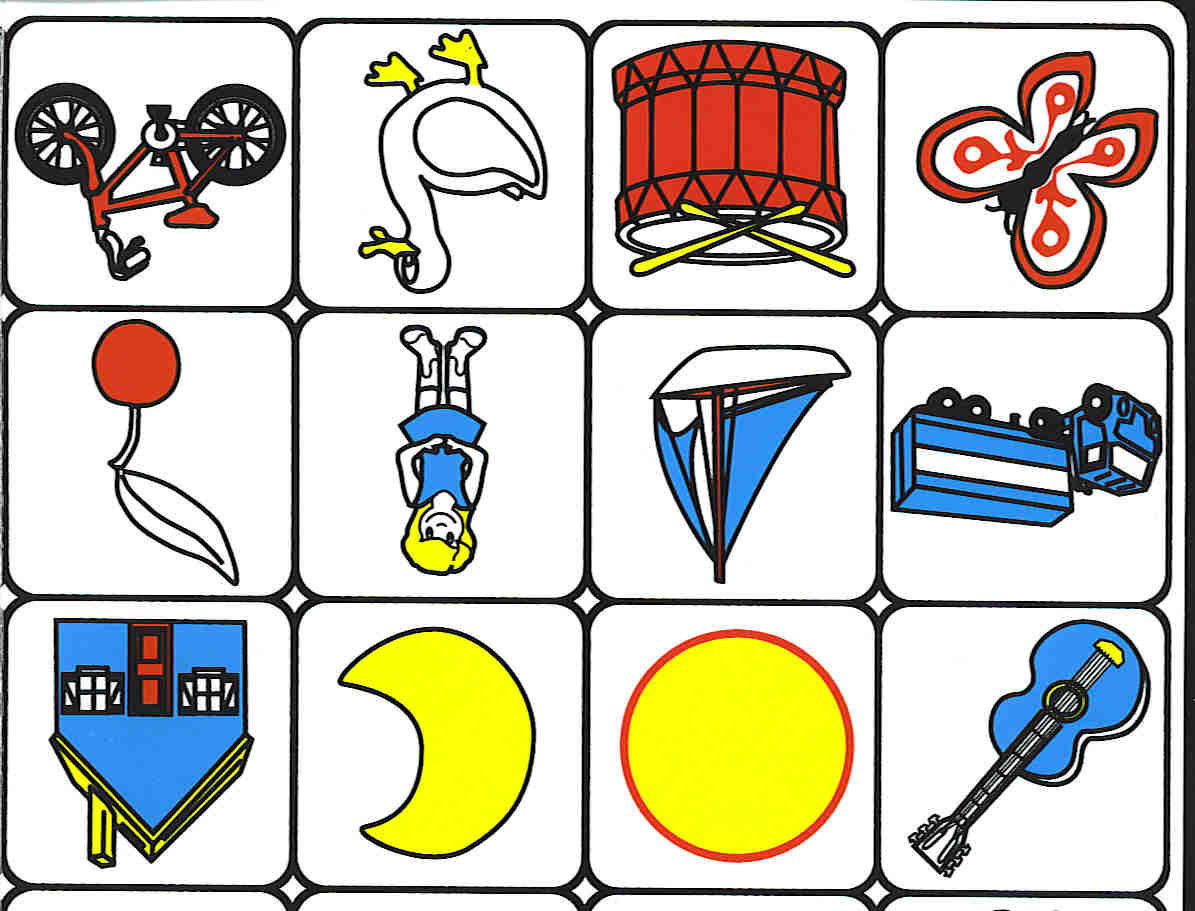 Il brille dans le ciel le jour.
BRAVO !!
Oups! Essaye encore, tu vas y arriver!
Super!! Tu as terminé le jeu!
On recommence?